COVID-19 et FOIE
Vincent Di Martino 
Janvier 2023
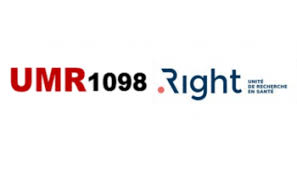 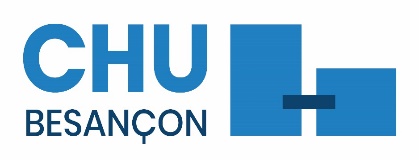 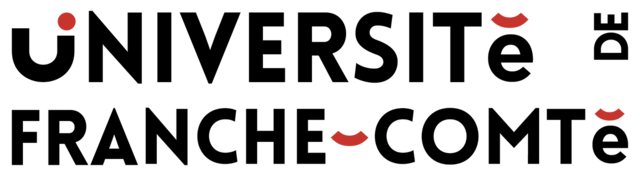 COVID 19 ET FOIE
Atteintes hépatiques liées au COVID
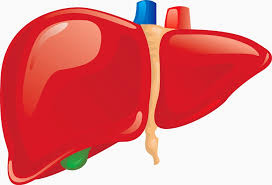 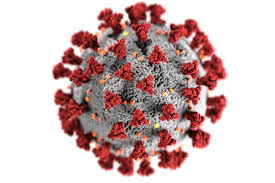 direct
COVID 19 ET FOIE
Atteintes hépatiques liées au COVID
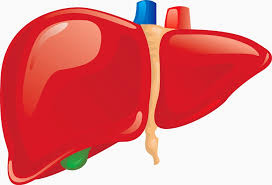 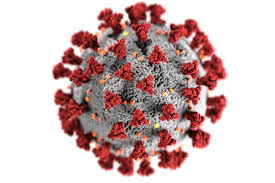 direct
COVID 19 ET FOIE
Atteintes hépatiques liées au COVID
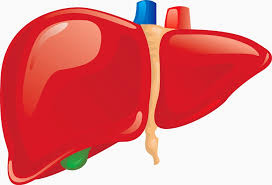 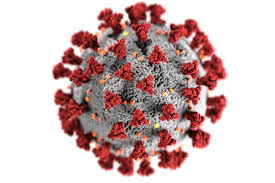 direct
Direct ou indirect
Impact du COVID sur le pronostic des MCF
COVID 19 ET FOIE
Atteintes hépatiques liées au COVID
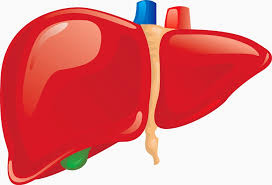 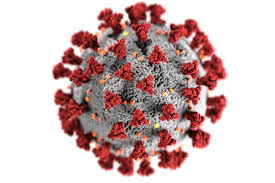 direct
Direct ou indirect
Impact de l’atteinte hépatique sur l’évolution du COVID
Impact du COVID sur le pronostic des MCF
COVID 19 ET FOIE
Le COVID peut-il entrainer des atteintes hépatiques ? Si oui Comment ?
L’atteinte hépatique aiguë aggrave-t-elle  le pronostic du COVID ?
Les hépatopathies chroniques aggravent-elles le pronostic du COVID ?
Quel est l’impact du COVID sur l’évolution des hépatopathies chroniques (Stéatopathie ; Hépatite auto-immune ; Cirrhose ; Transplanté hépatique )?
Vaccination 
Questions non résolues
Conclusions pratiques
COVID 19 ET FOIE
Le COVID peut-il entrainer des atteintes hépatiques ? Si oui Comment ?
L’atteinte hépatique (aiguë) aggrave-t-elle  le pronostic du COVID ?
Les hépatopathies chroniques aggravent-elles le pronostic du COVID ?
Quel est l’impact du COVID sur l’évolution des hépatopathies chroniques ? Stéatopathie ; Hépatite auto-immune ; Cirrhose ; Transplanté hépatique ?
Intérêt de la vaccination 
Questions non résolues
Conclusions pratiques
ATTEINTES HEPATIQUES LIEES AU COVID
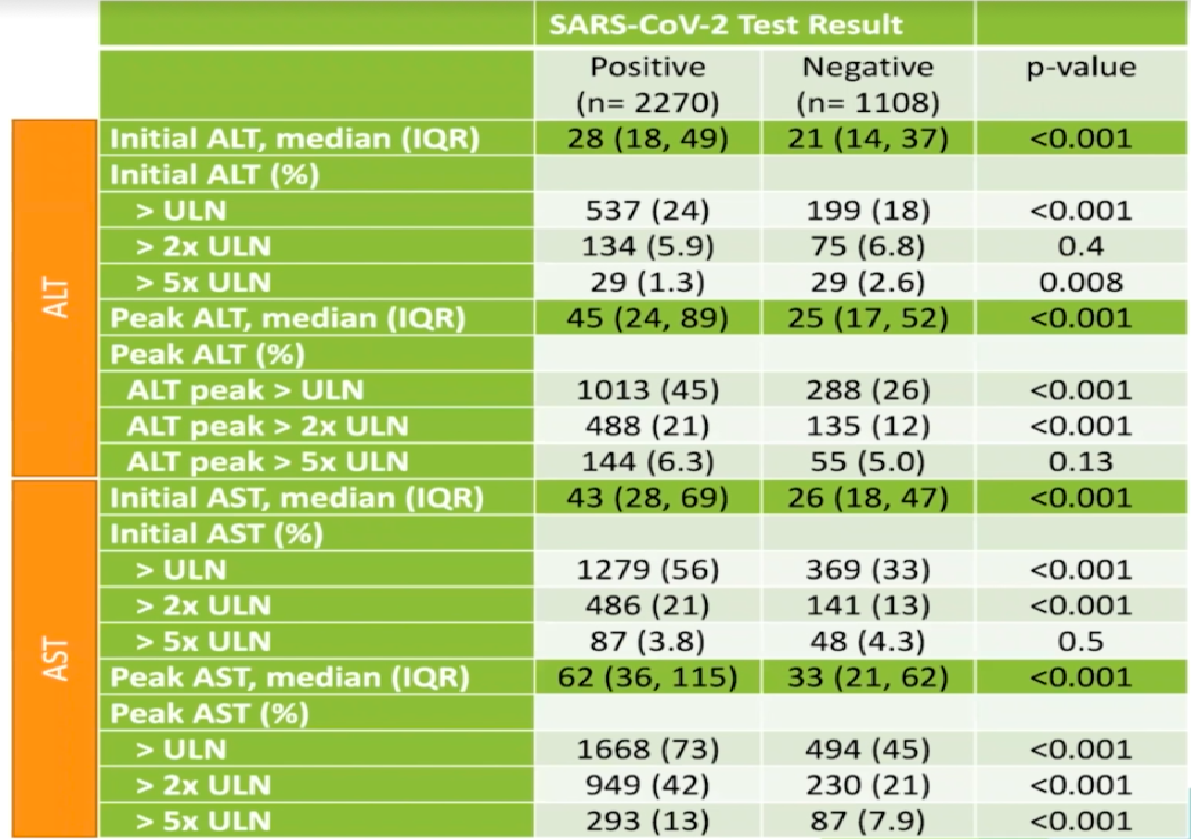 ?
Phipps, Hepatology 2020
ATTEINTES HEPATIQUES LIEES AU COVID
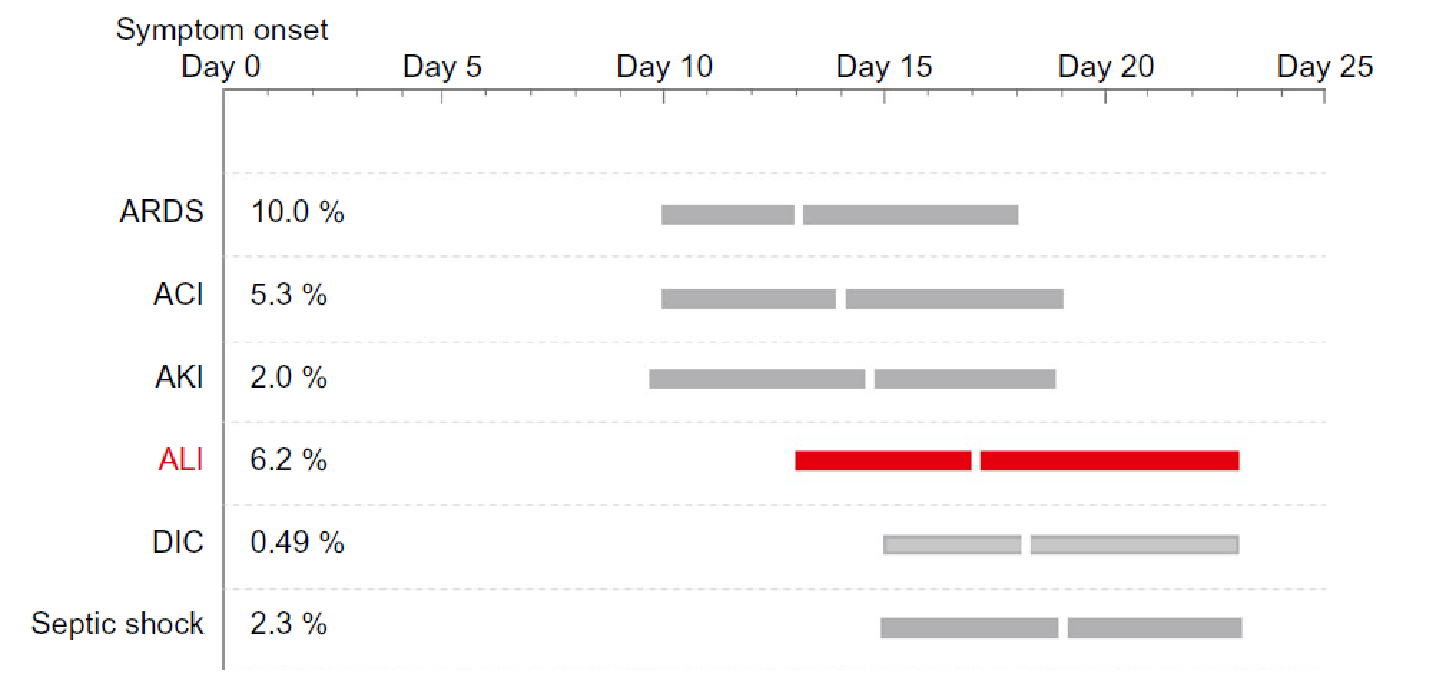 Cohorte rétrospective Chinoise ; 5771 adultes
Lei, Hepatology 2020
ATTEINTES HEPATIQUES LIEES AU COVID
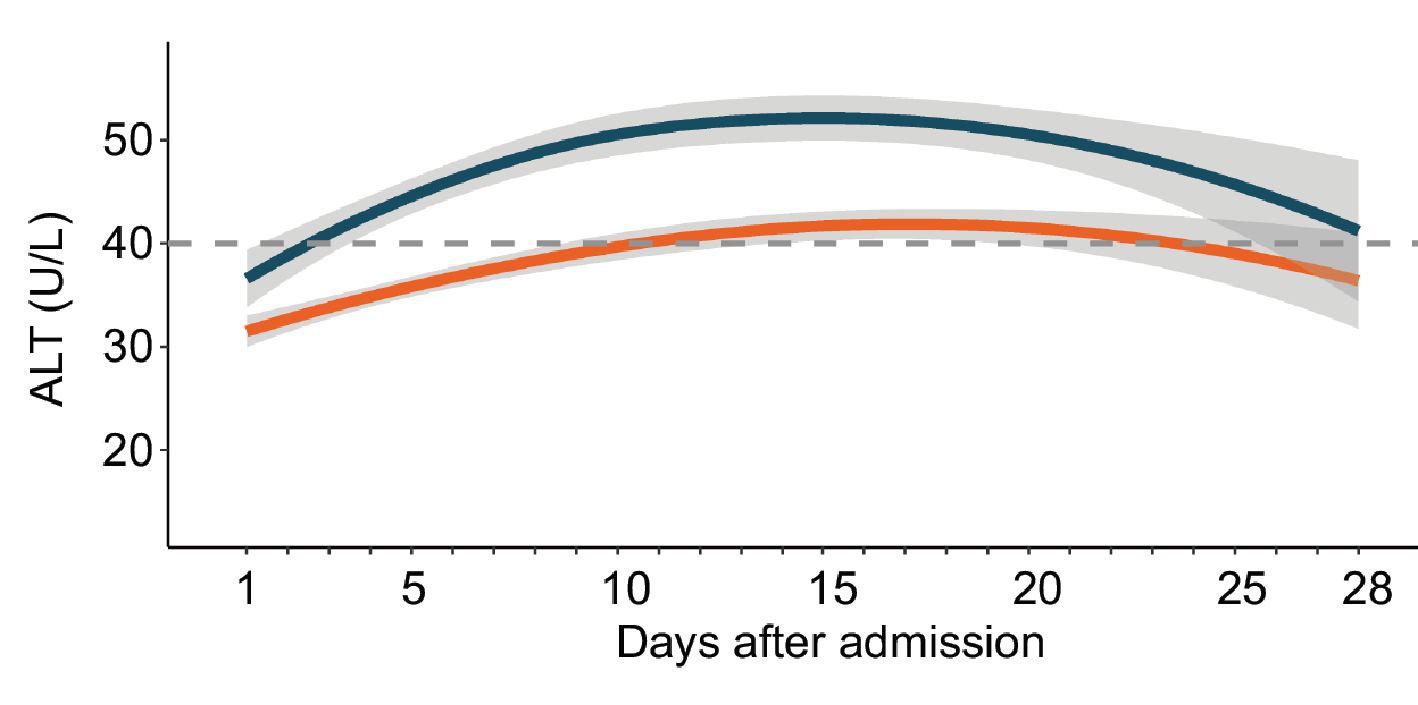 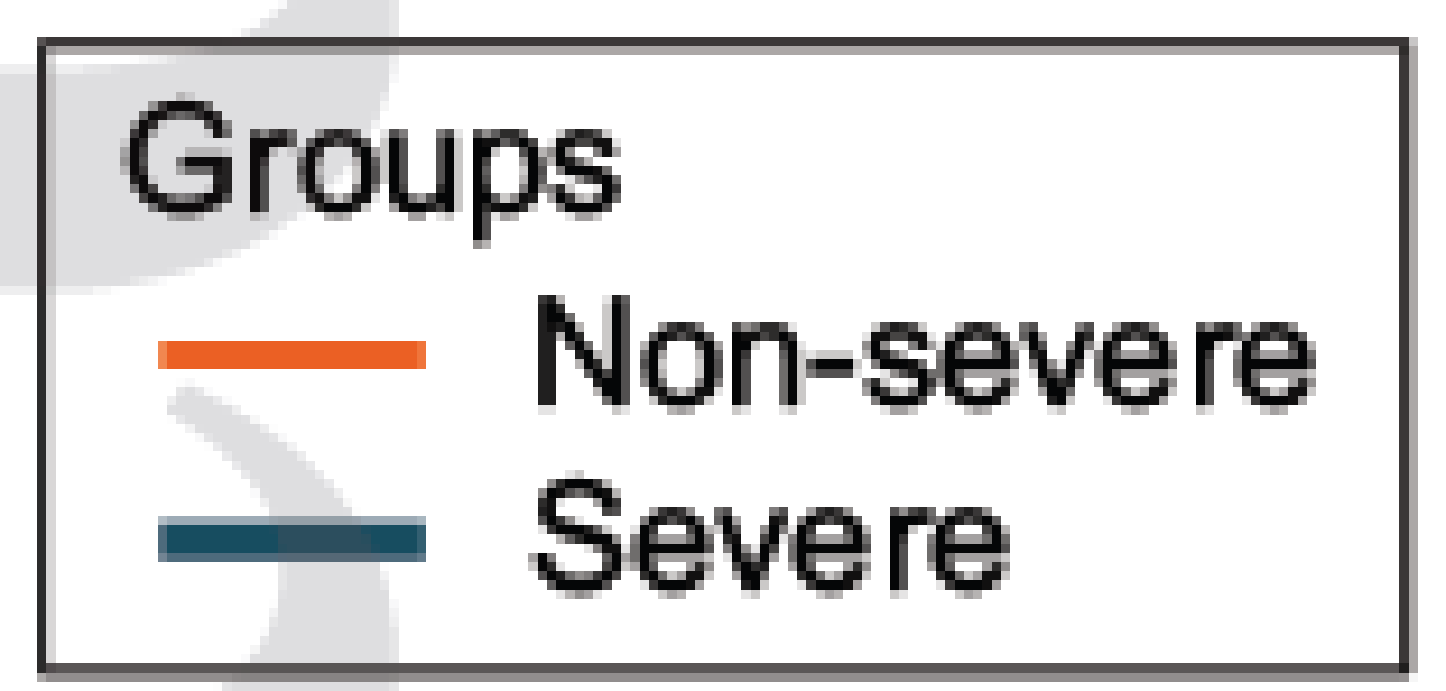 Cohorte rétrospective Chinoise ; 5771 adultes
Lei, Hepatology 2020
ATTEINTES HEPATIQUES LIEES AU COVID
Iatrogène
Cytotoxicité virale directe
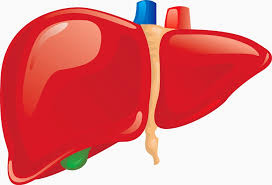 Aggravation de l’hépatopathie sous-jacente
Cytotoxicité immunomédiée
Sepsis (orage cytokinique)
Thromboses
Hypoxie
CYTOPATHOGENICITE VIRALE DIRECTE (1)Expression du récepteur ACE2
Single cell expression of ACE2
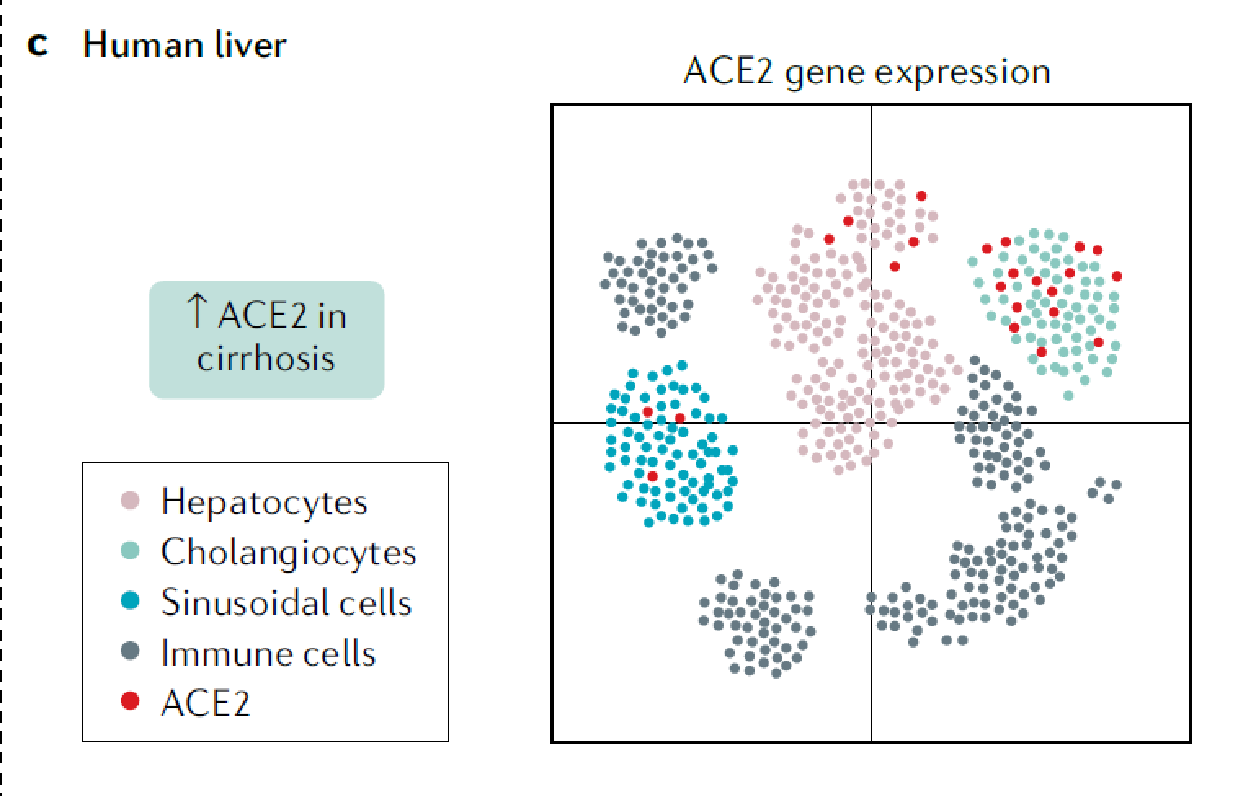 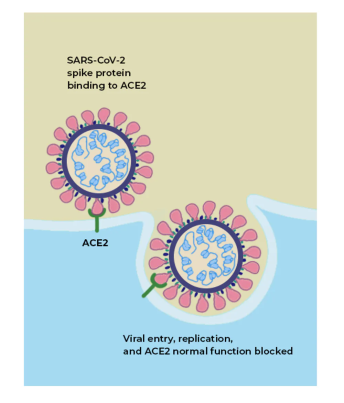 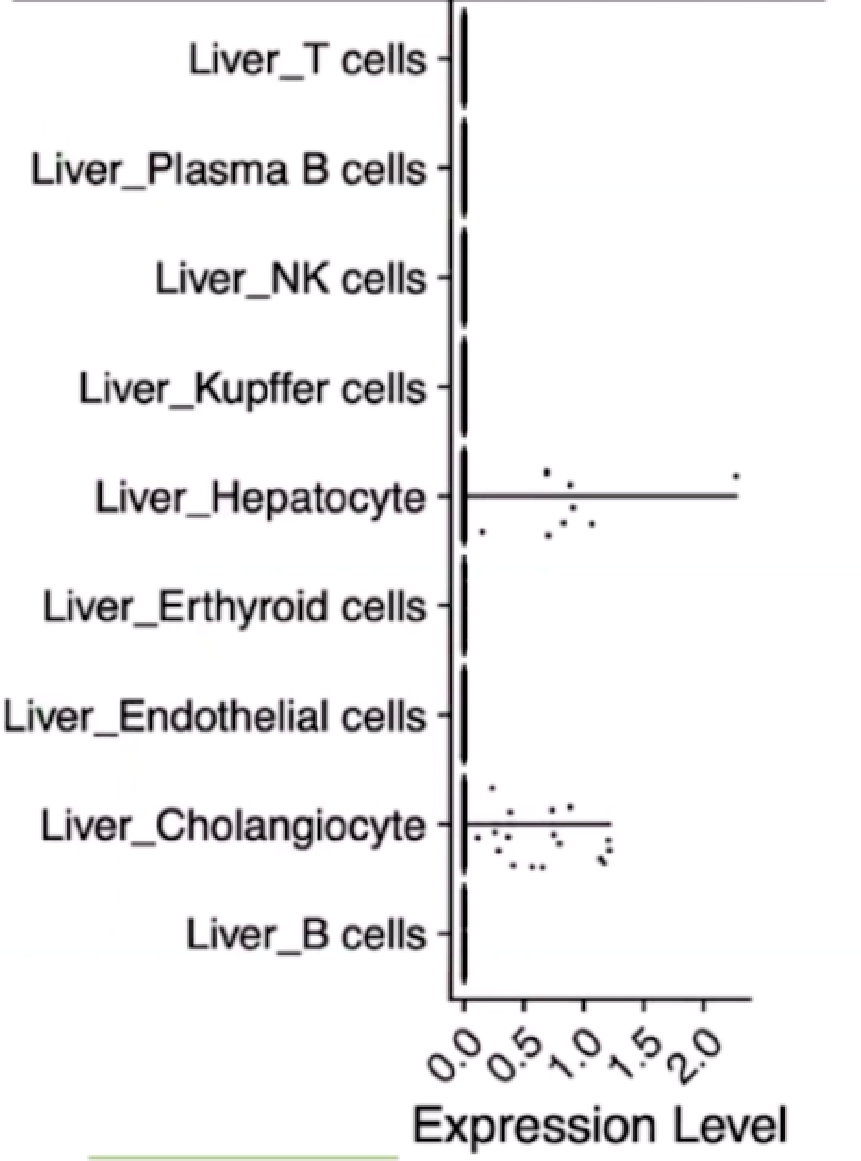 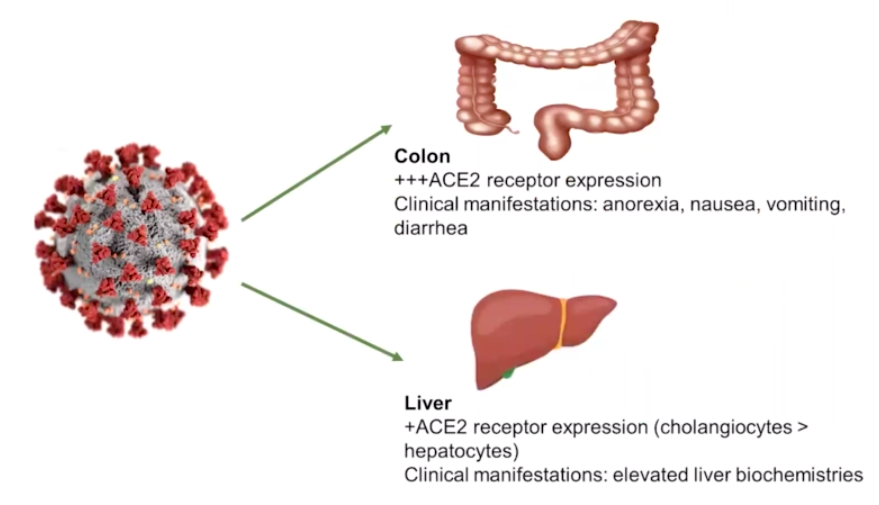 Paizis, Gut 2005
Pirola CJ, Liver Int 2020 ; Marjot T, Nat Rev Gastroenterol Hepatol 2021
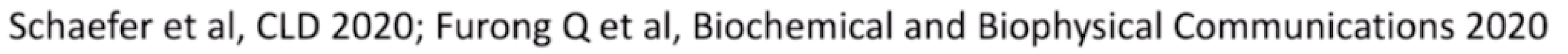 CYTOPATHOGENICITE VIRALE DIRECTE (2)Preuve expérimentale de l’hépatotropisme de SarsCoV2
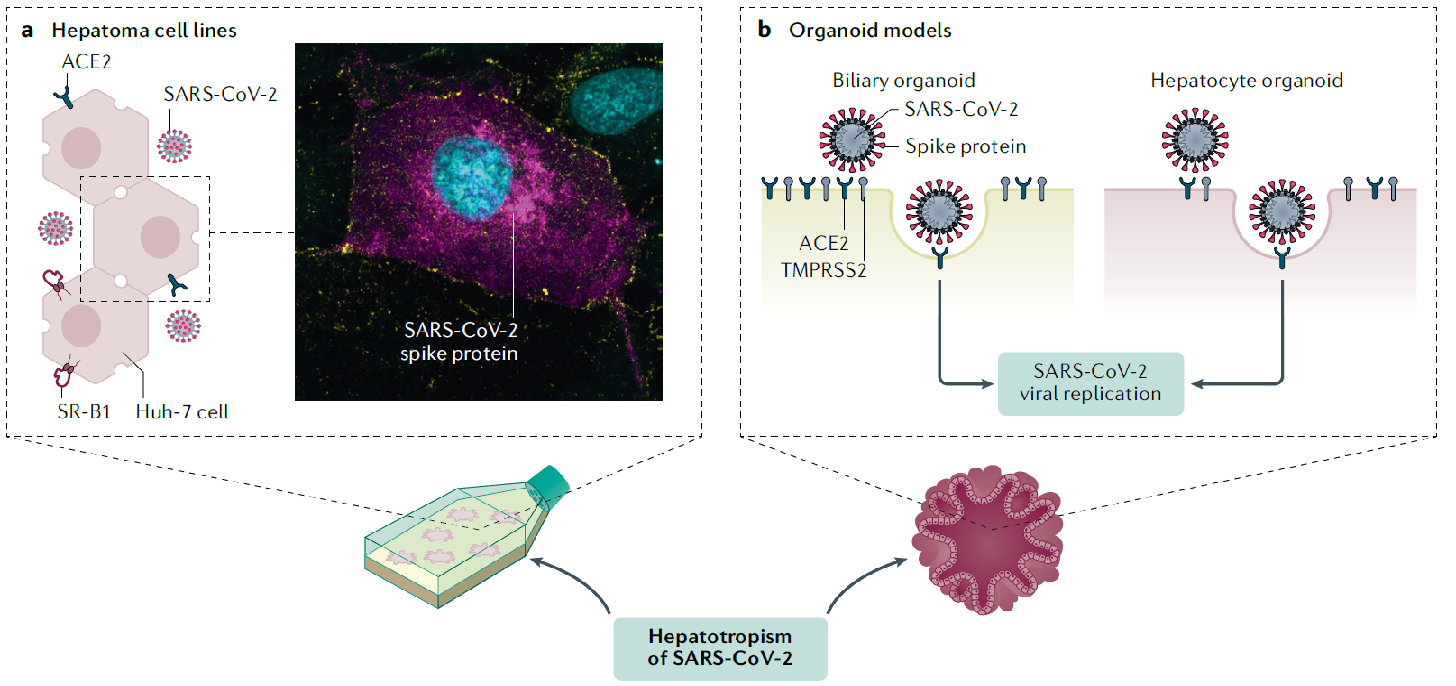 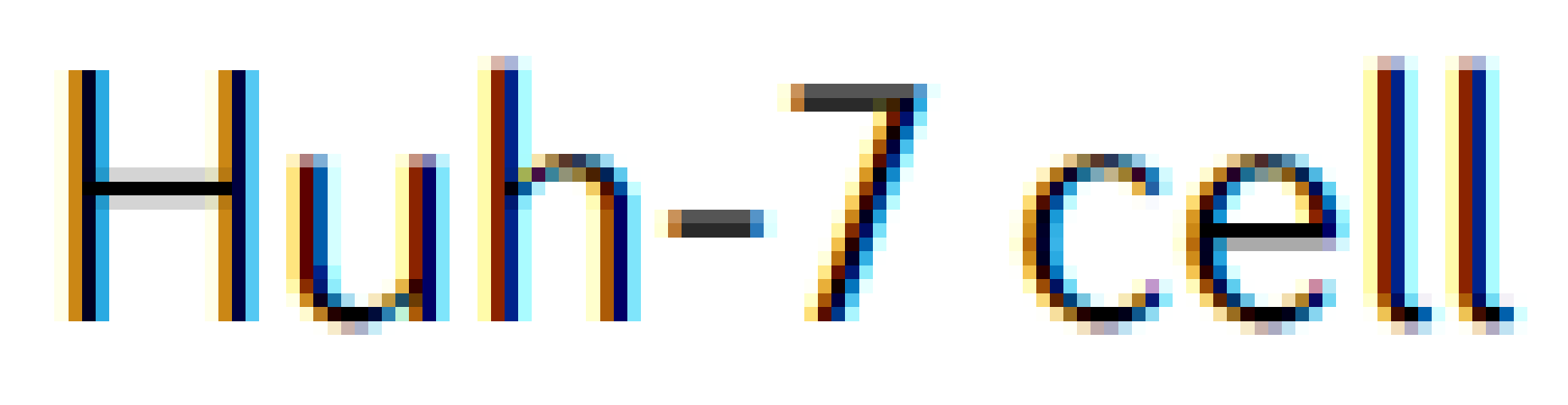 Marjot T, Nat Rev Gastroenterol Hepatol 2021
CYTOPATHOGENICITE VIRALE DIRECTE (3)PCR SARS-CoV2 in situ
TUNEL
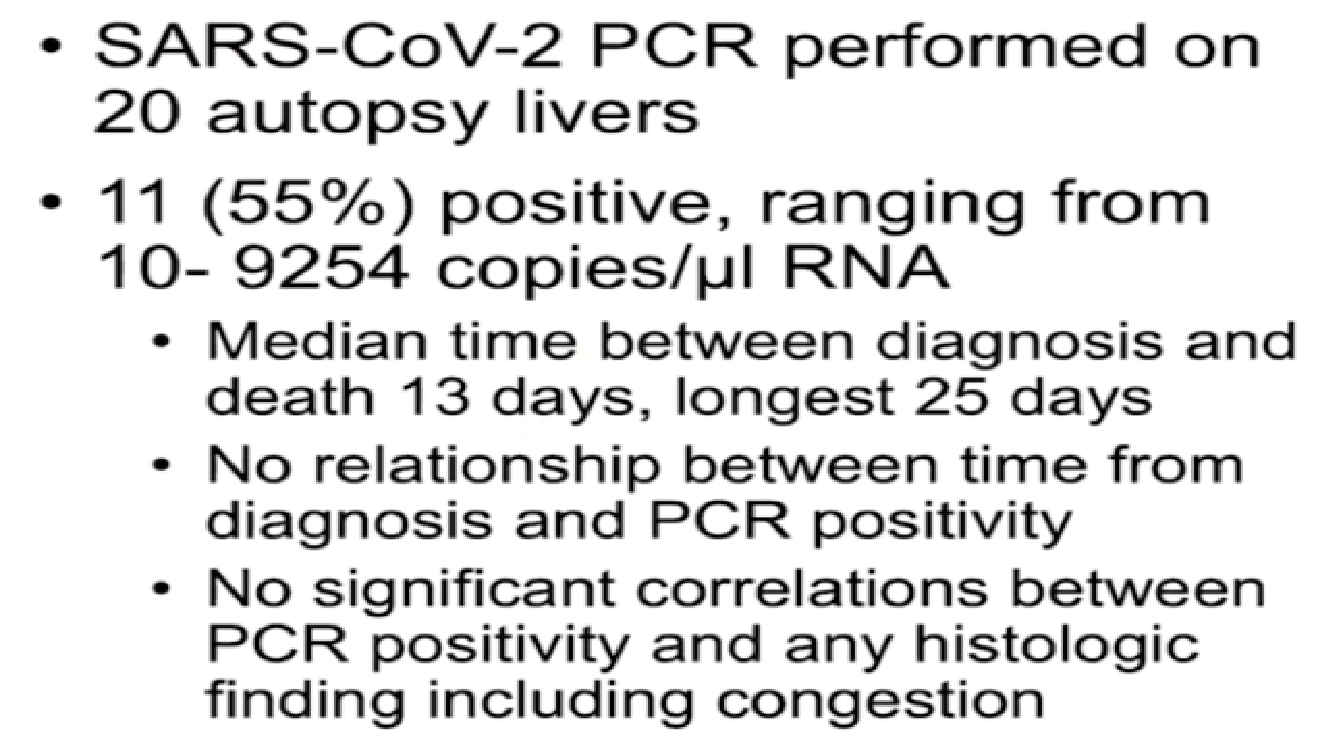 Lagana, Modern Pathology 2020
CYTOPATHOGENICITE VIRALE DIRECTE (4)Lésions anatomopathologiques
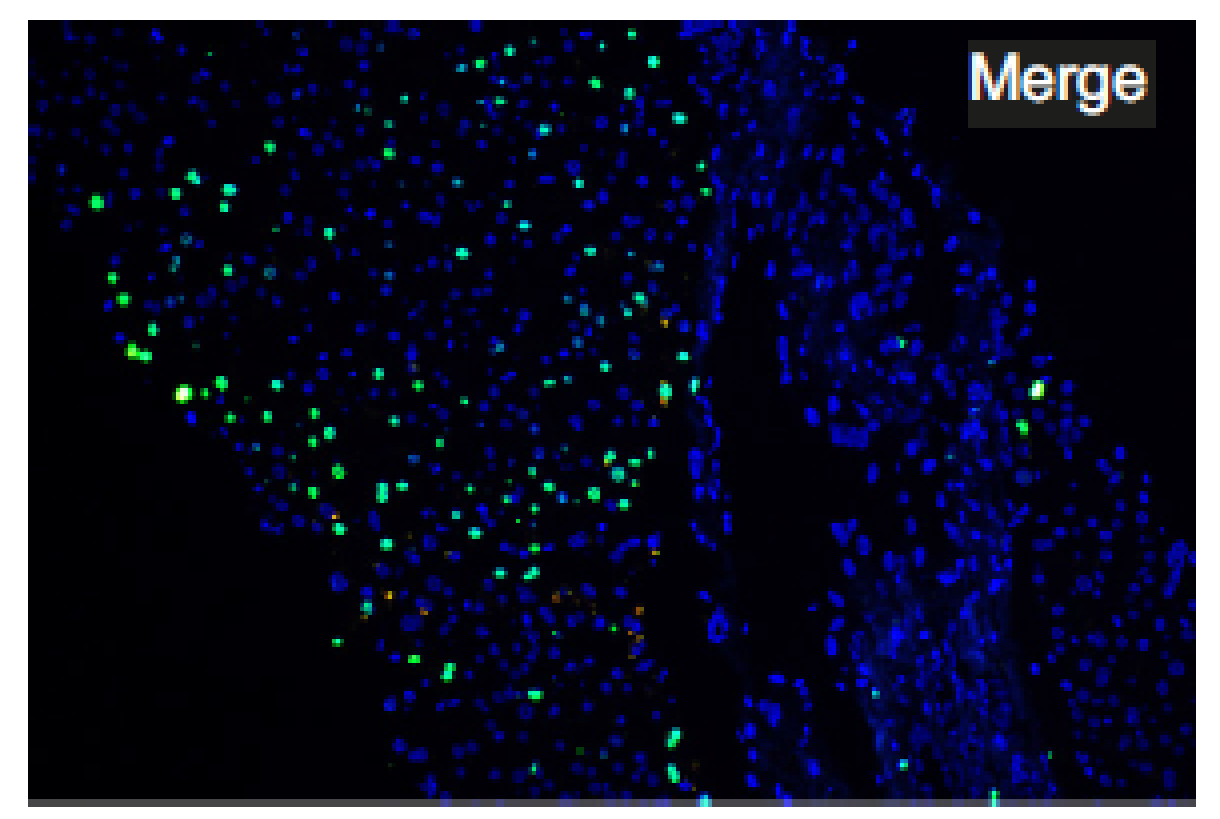 TUNEL
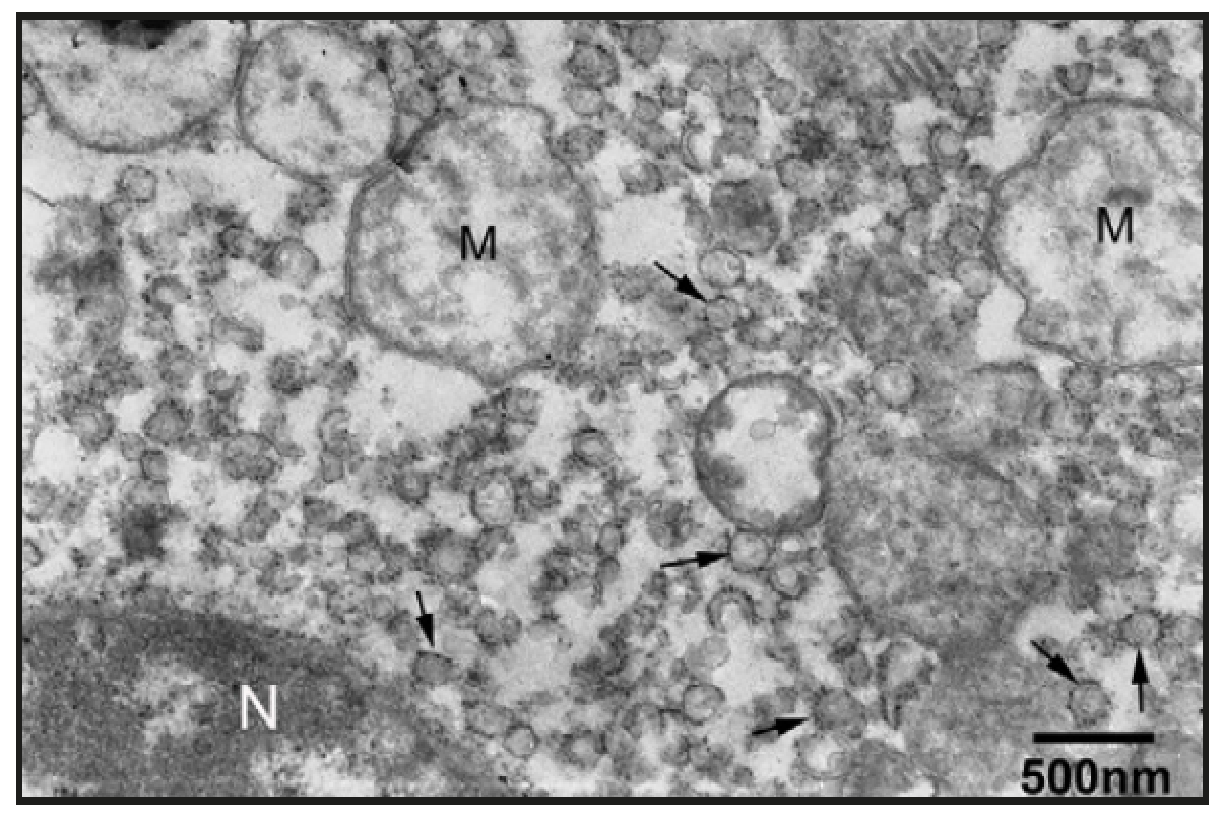 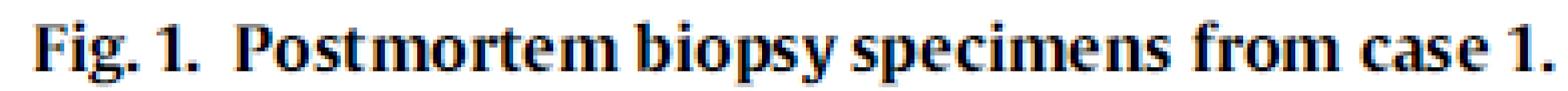 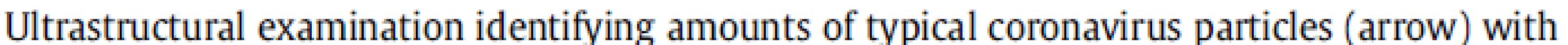 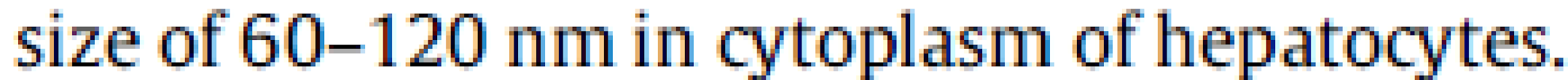 Wang Y, J Hepatol 2020
ATTEINTES HEPATIQUES HYPOXIQUES
Hypoxémie (SARS)
Myocardite
Catécholamines
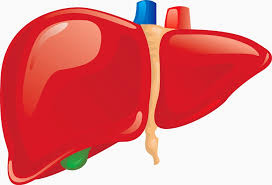 Ischémie myocardique
Macrothromboses
hépatiques
Atteinte inflammatoire multi-systémique de l’enfant
(Takayashu)
Atteinte microvasculaire du foie
ATTEINTE MICROVASCULAIRE DU FOIE
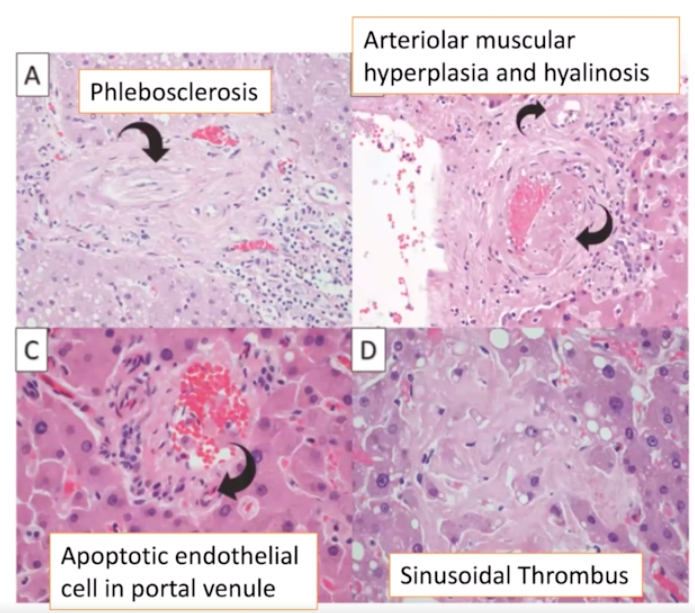 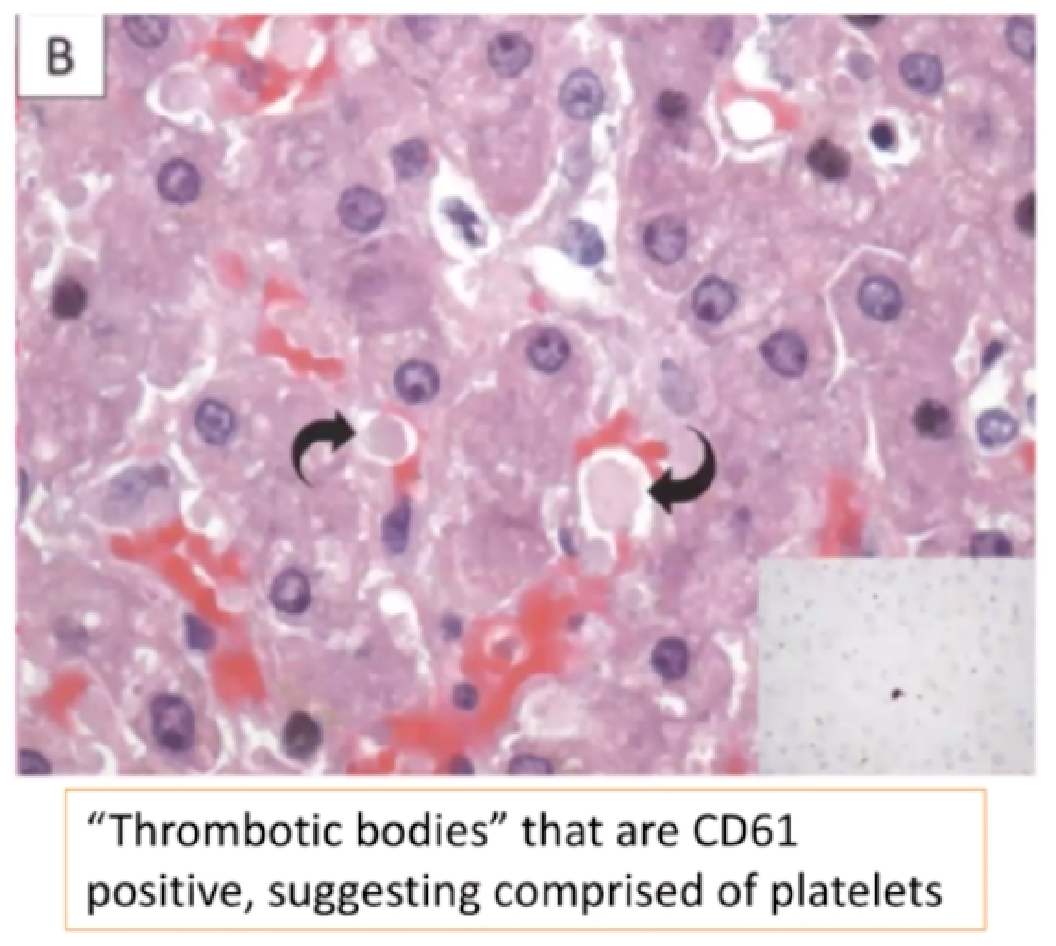 Sonzoni, Liver Int 2020 ; Lagana, Modern Pathology 2020
MECANISME DE L’ATTEINTE ENDOTHELIALE HEPATIQUE INDUITE PAR SARS-COV2 : ROLE CLE DE L’IL6
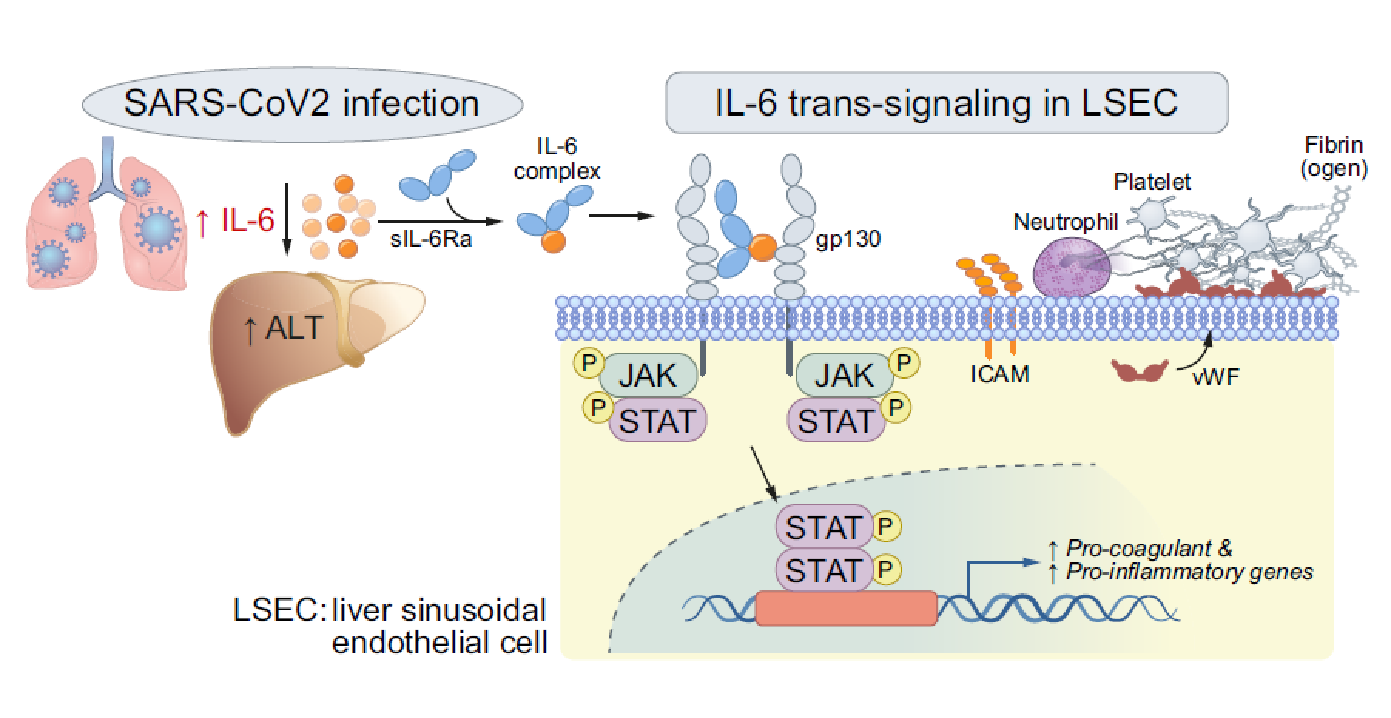 McConnell, J Hepatol 2021
COVID 19 ET FOIE
Le COVID peut-il entrainer des atteintes hépatiques ? Si oui Comment ?
L’atteinte hépatique aiguë aggrave-t-elle  le pronostic du COVID ?
Les hépatopathies chroniques aggravent-elles le pronostic du COVID ?
Quel est l’impact du COVID sur l’évolution des hépatopathies chroniques ?
Intérêt de la vaccination 
Questions non résolues
Conclusions pratiques
COVID 19 : MIEUX VAUT AVOIR DES TRANSAMINASES NORMALES
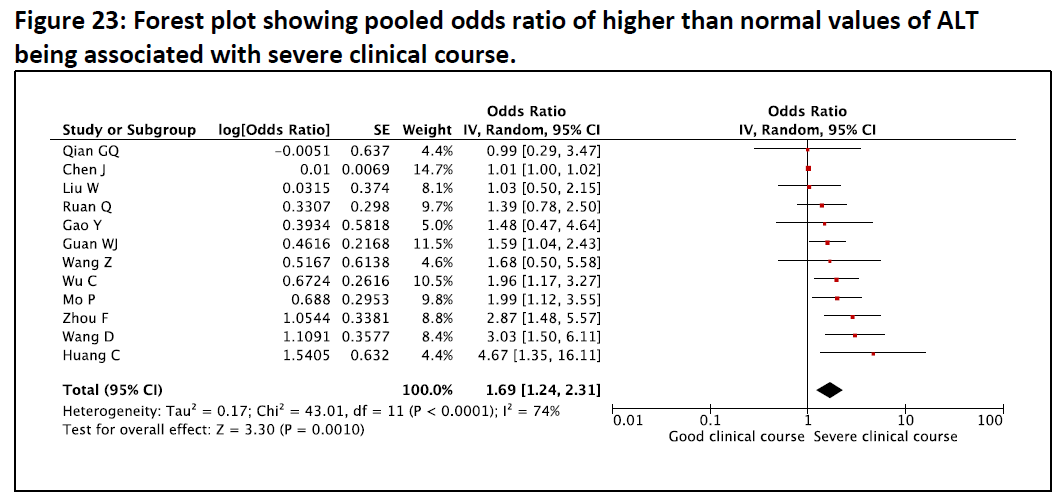 Kumar A, Lancet (unpublished)
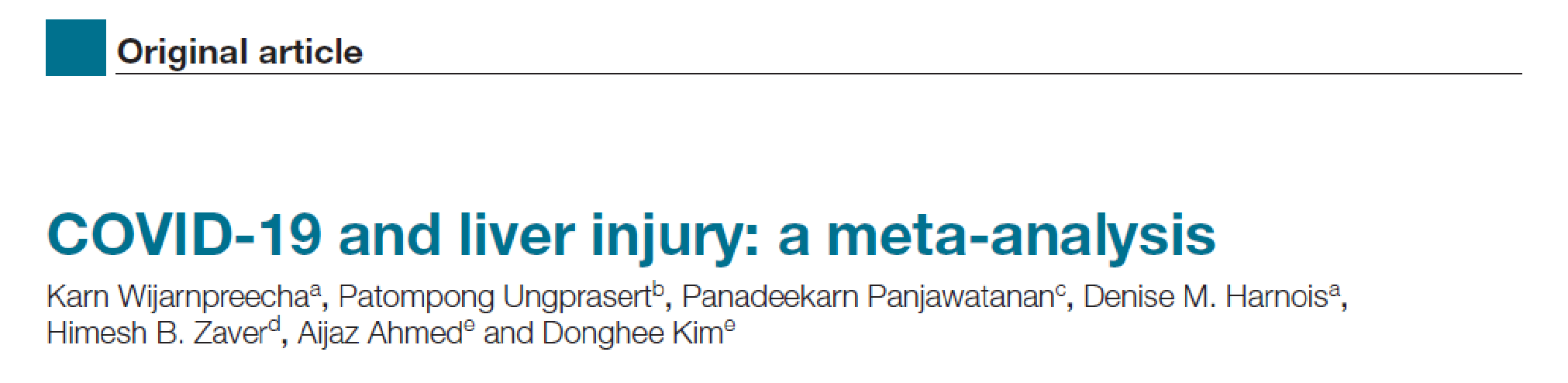 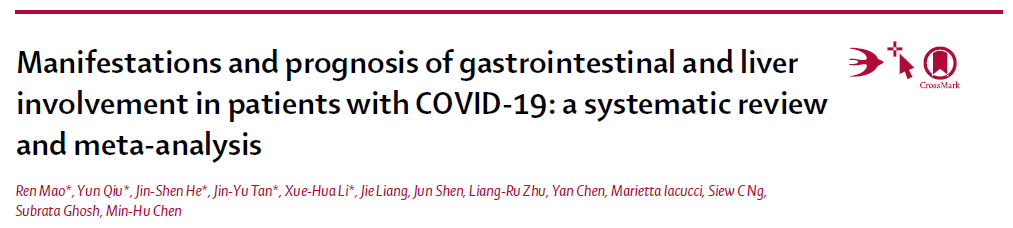 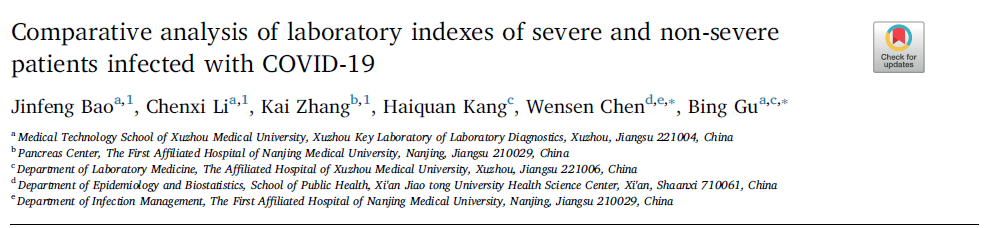 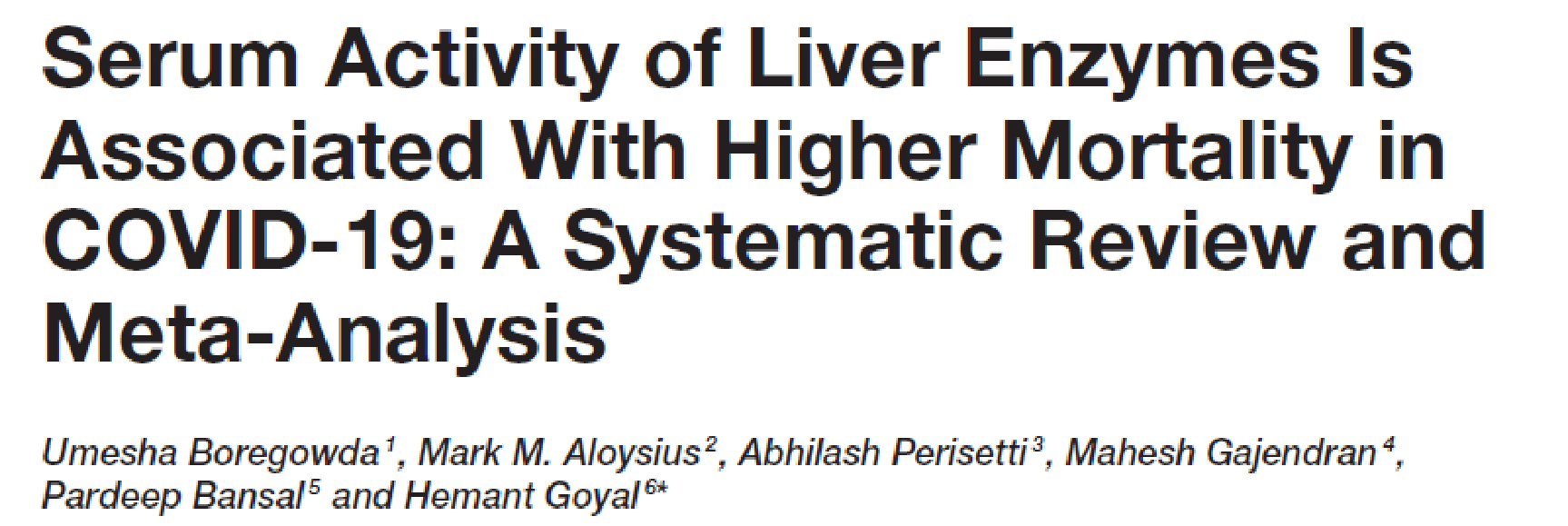 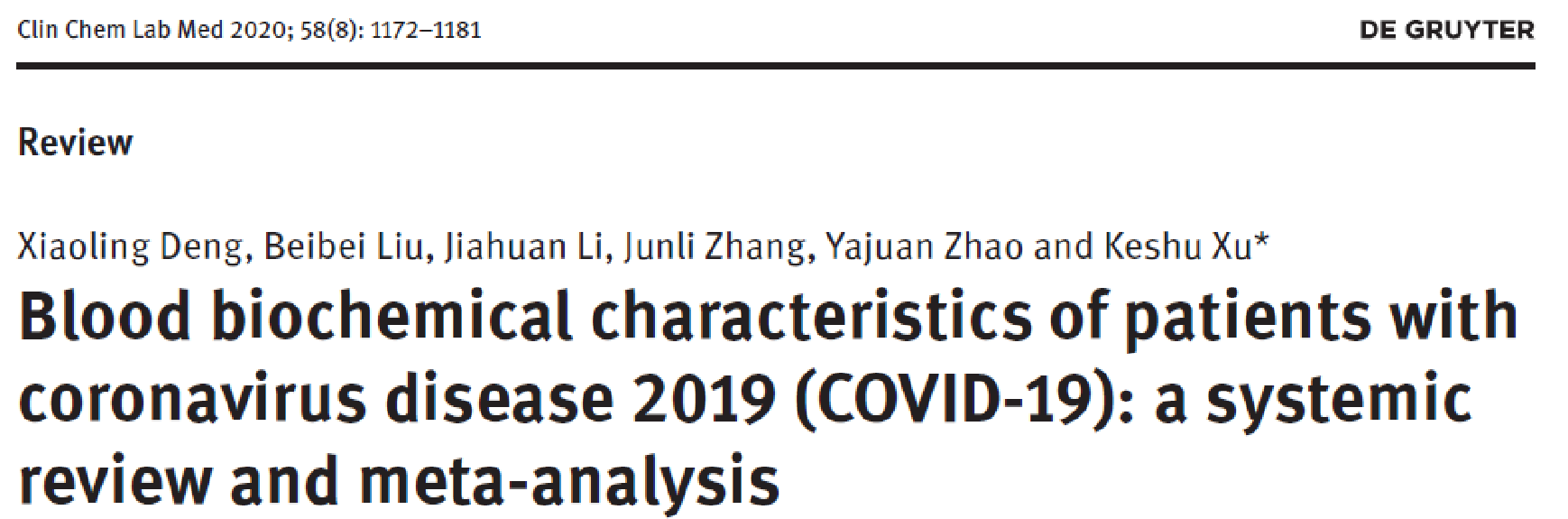 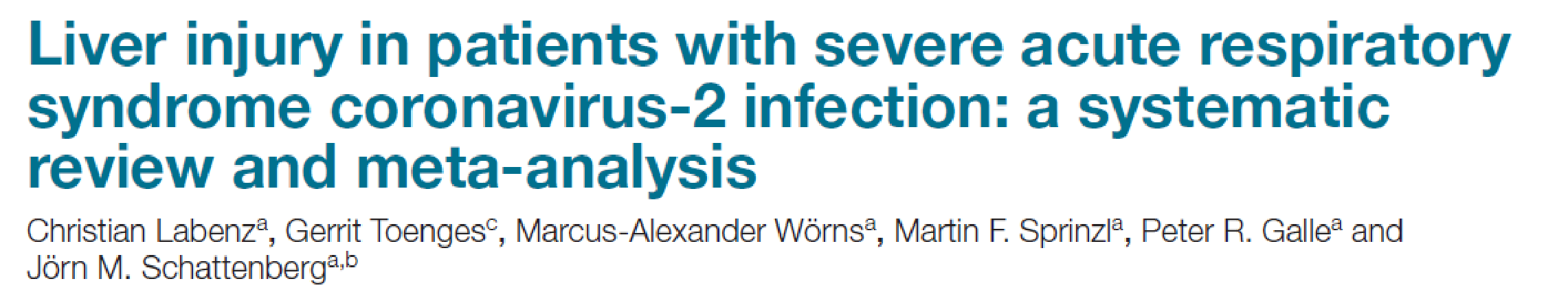 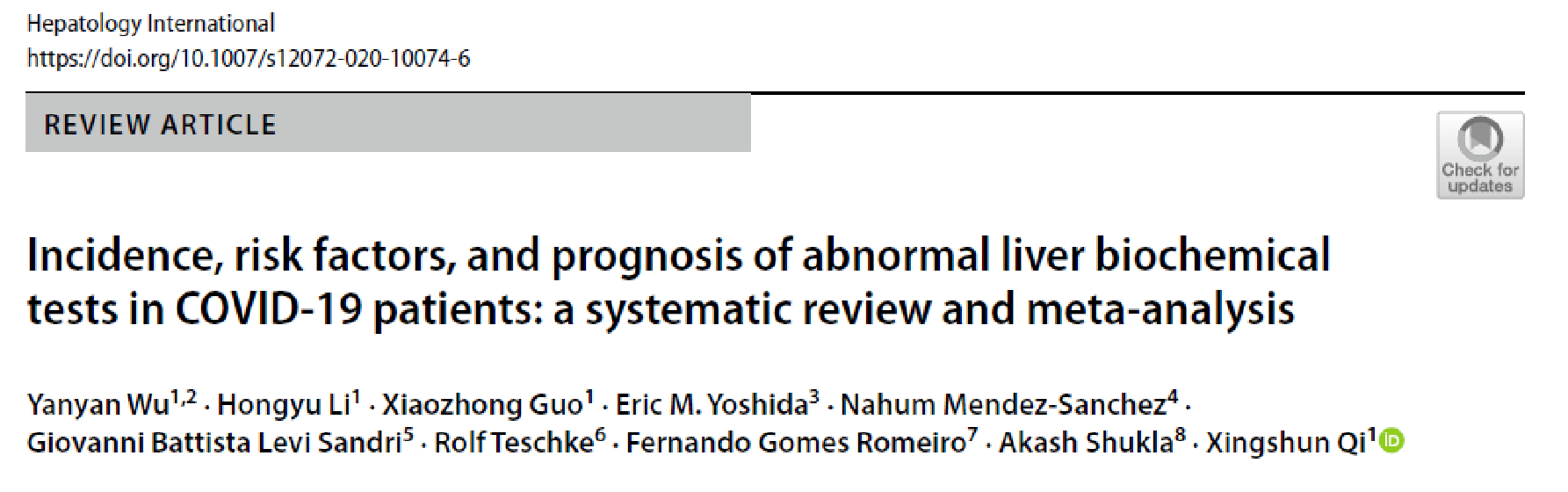 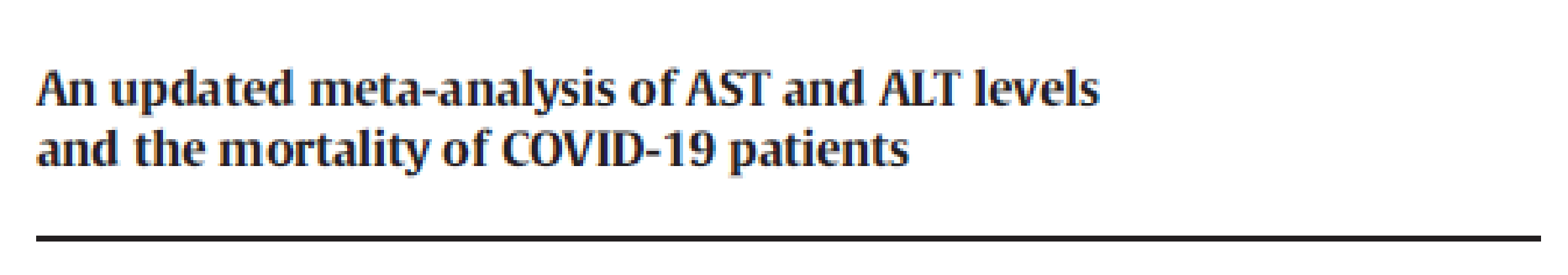 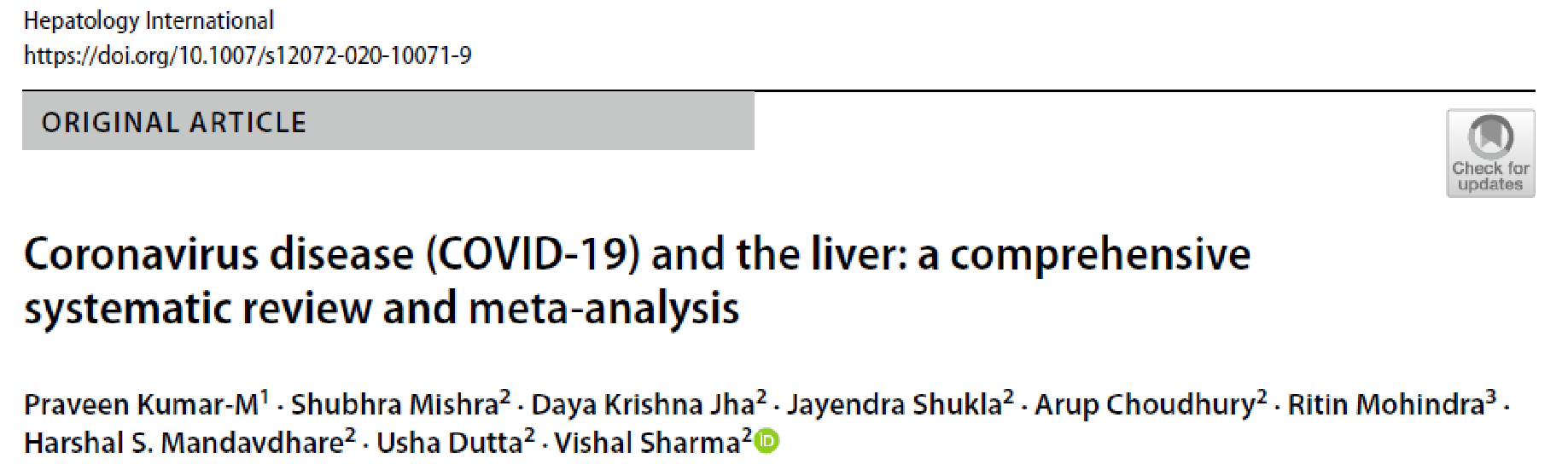 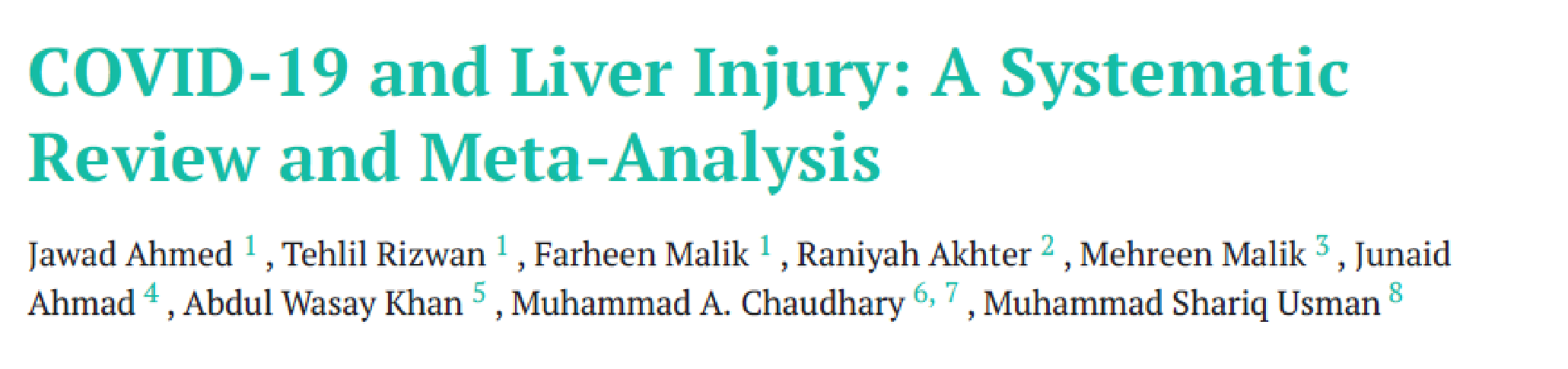 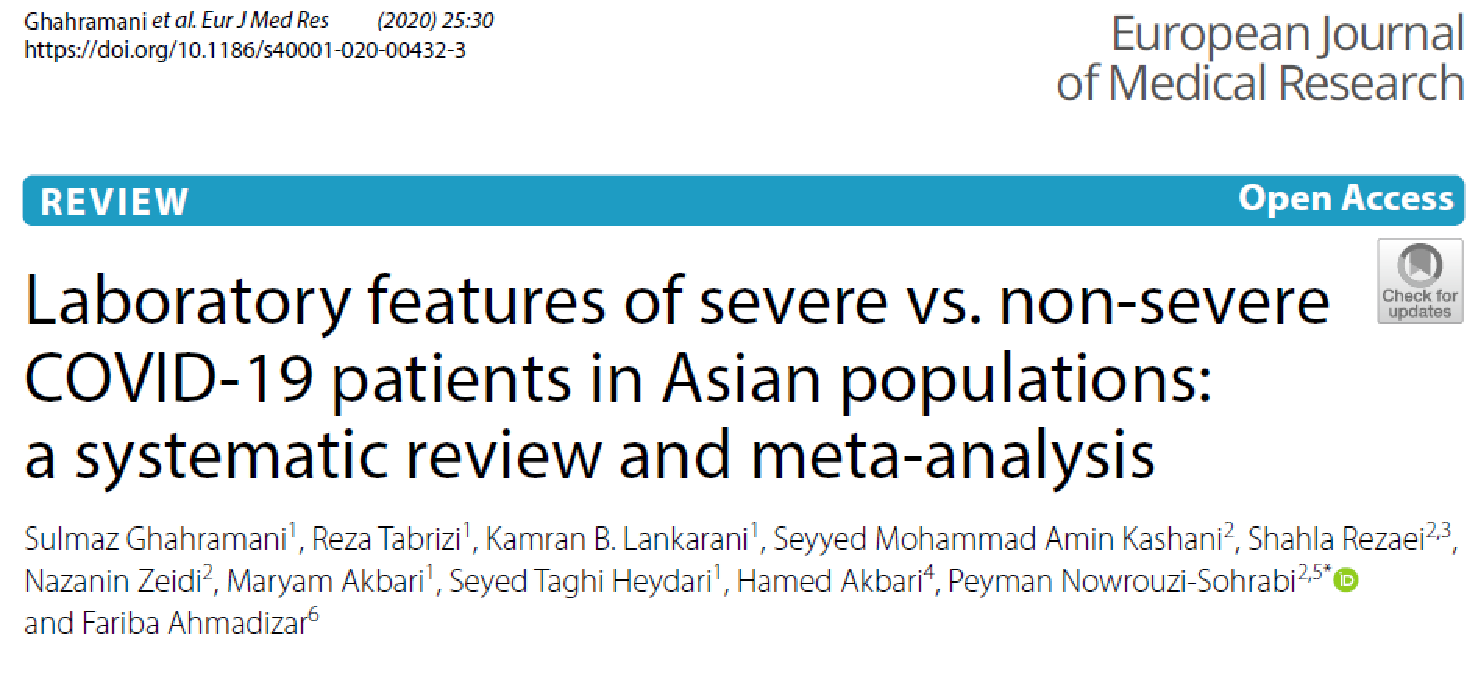 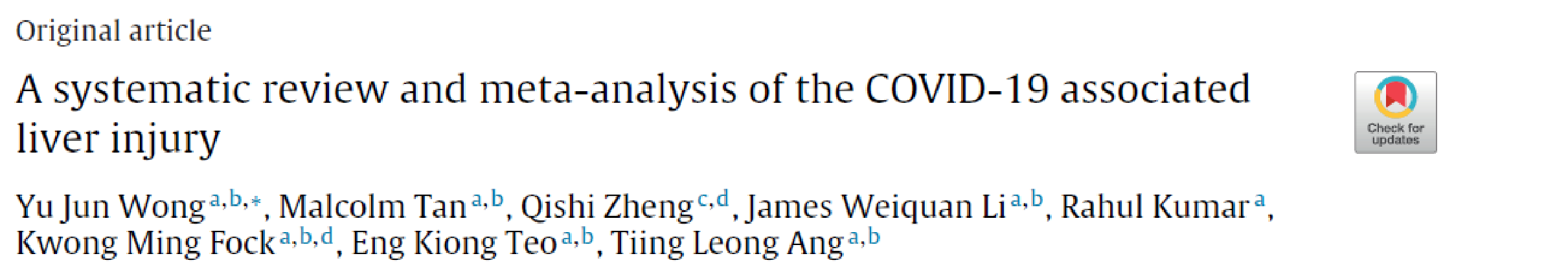 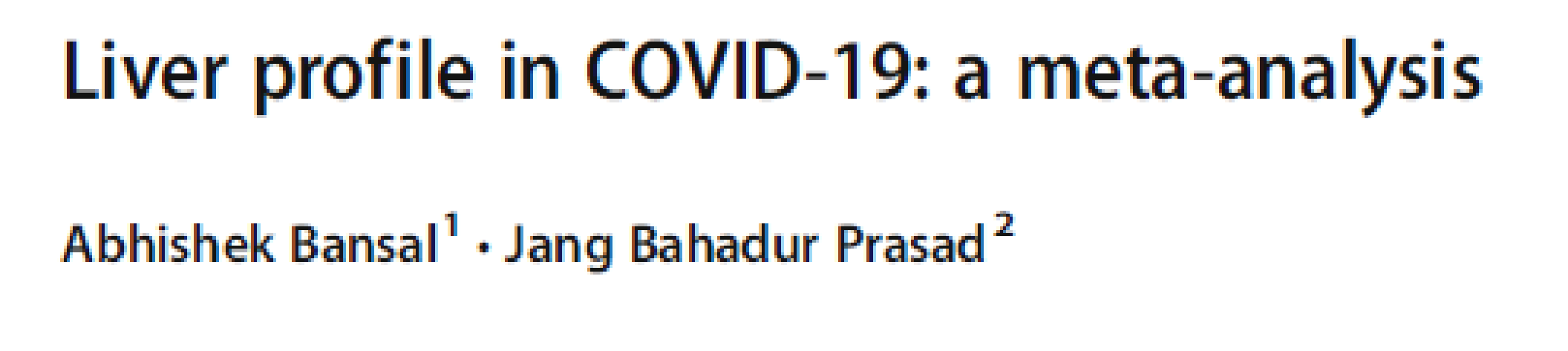 HIT PARADE DES MARQUEURS DE RISQUE DE COVID SEVERE
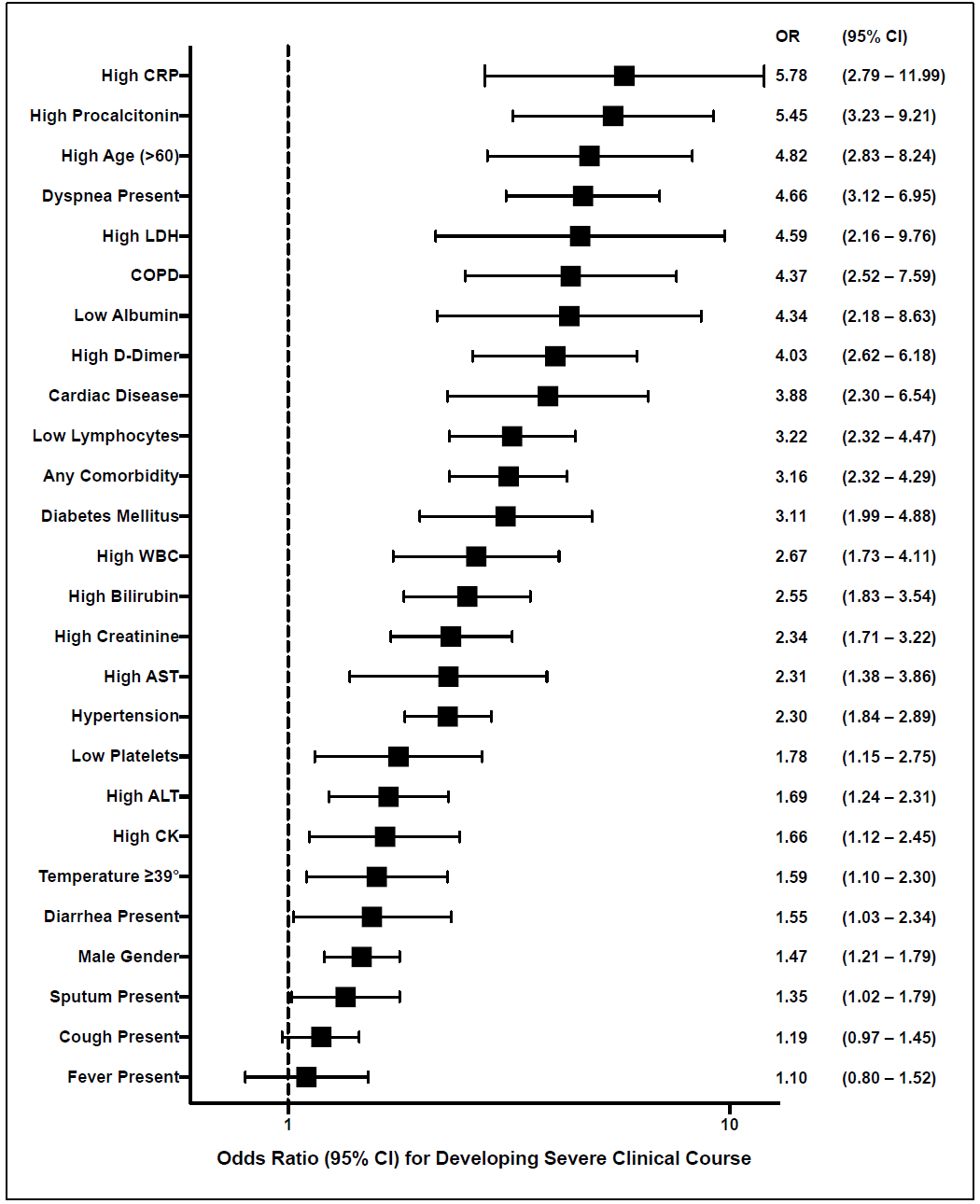 Kumar A, Lancet (unpublished)
TESTS HEPATIQUES ET SEVERITE DU COVIDEtude Sud-Américaine sur 1611 patients
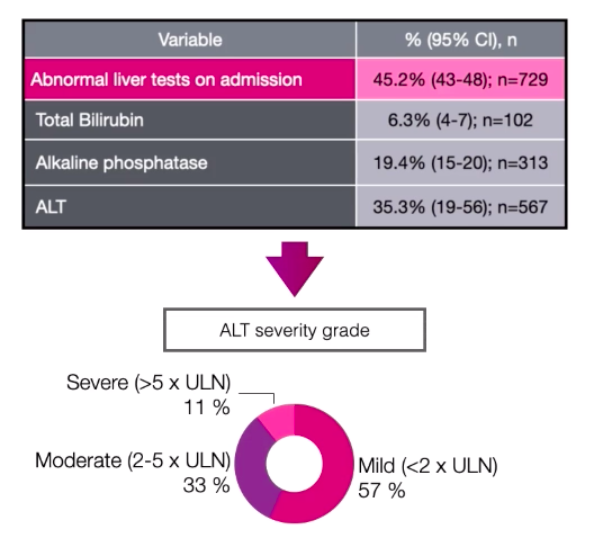 Mendizabal, Ann Hepatol 2021
TESTS HEPATIQUES ET SEVERITE DU COVID
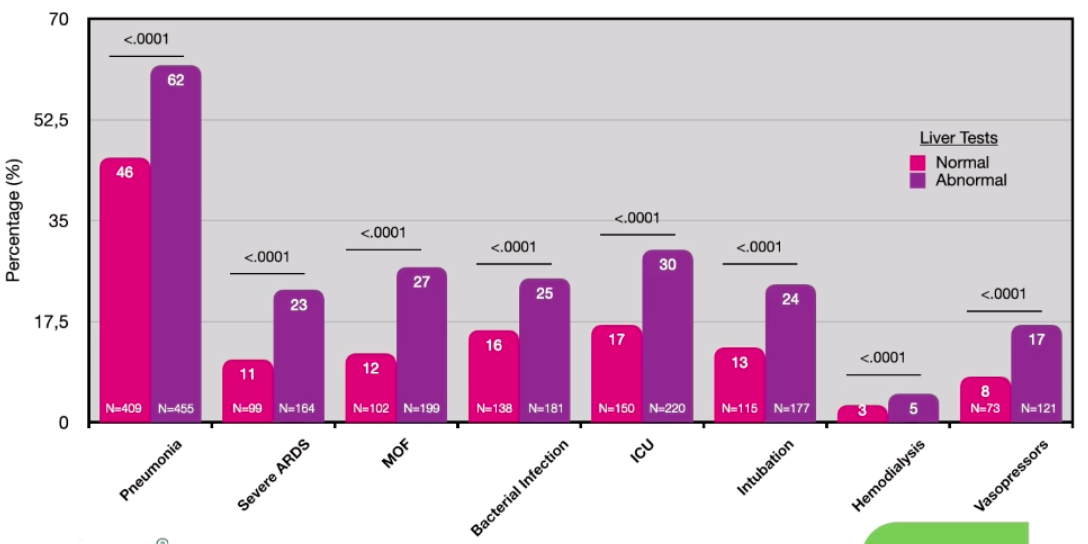 Mendizabal, Ann Hepatol 2021
TESTS HEPATIQUES ET SEVERITE DU COVIDanalyse excluant les malades avec MCF
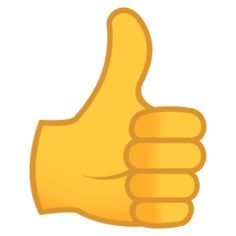 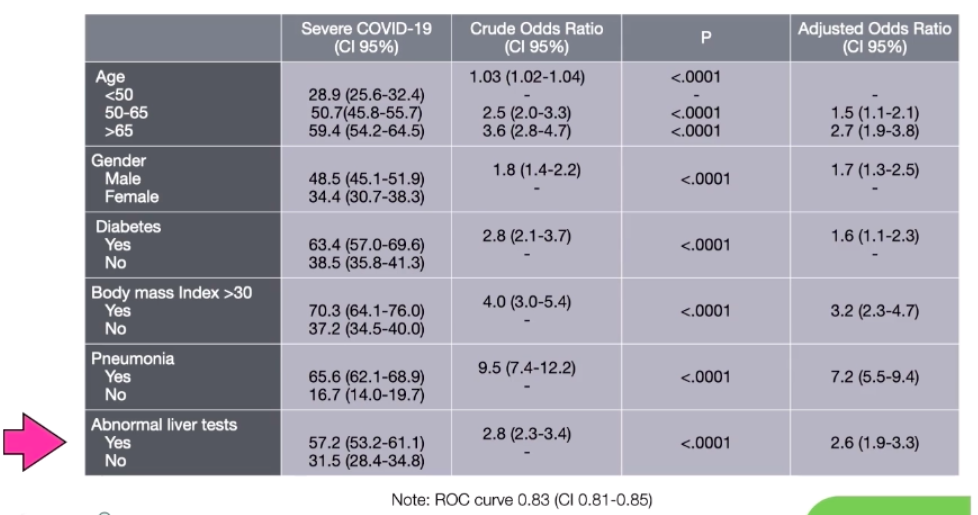 Mendizabal, Ann Hepatol 2021
TESTS HEPATIQUES ET MORTALITE PAR COVIDanalyse excluant les malades avec MCF
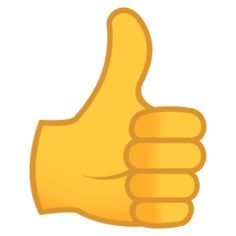 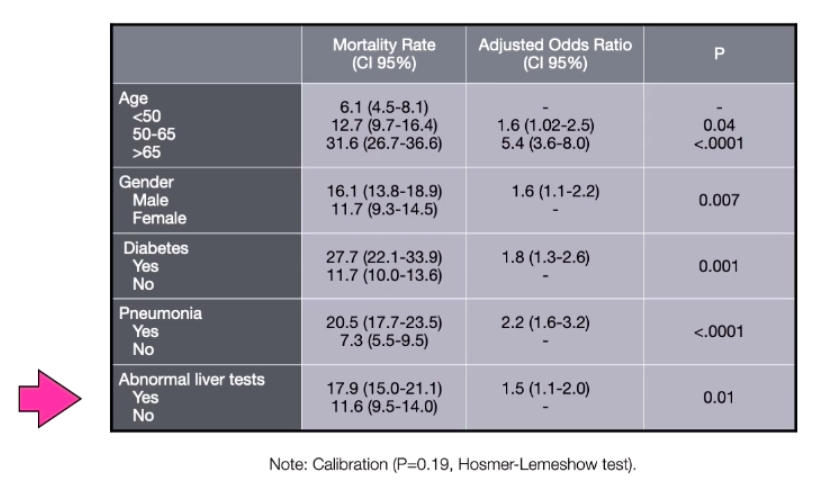 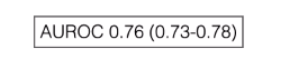 Mendizabal, Ann Hepatol 2021
L’ATTEINTE HEPATIQUE POURRAIT MAJORER L’INFLAMMATION SYSTEMIQUE DU COVID : Analyse protéomique des hépatocytes infectés
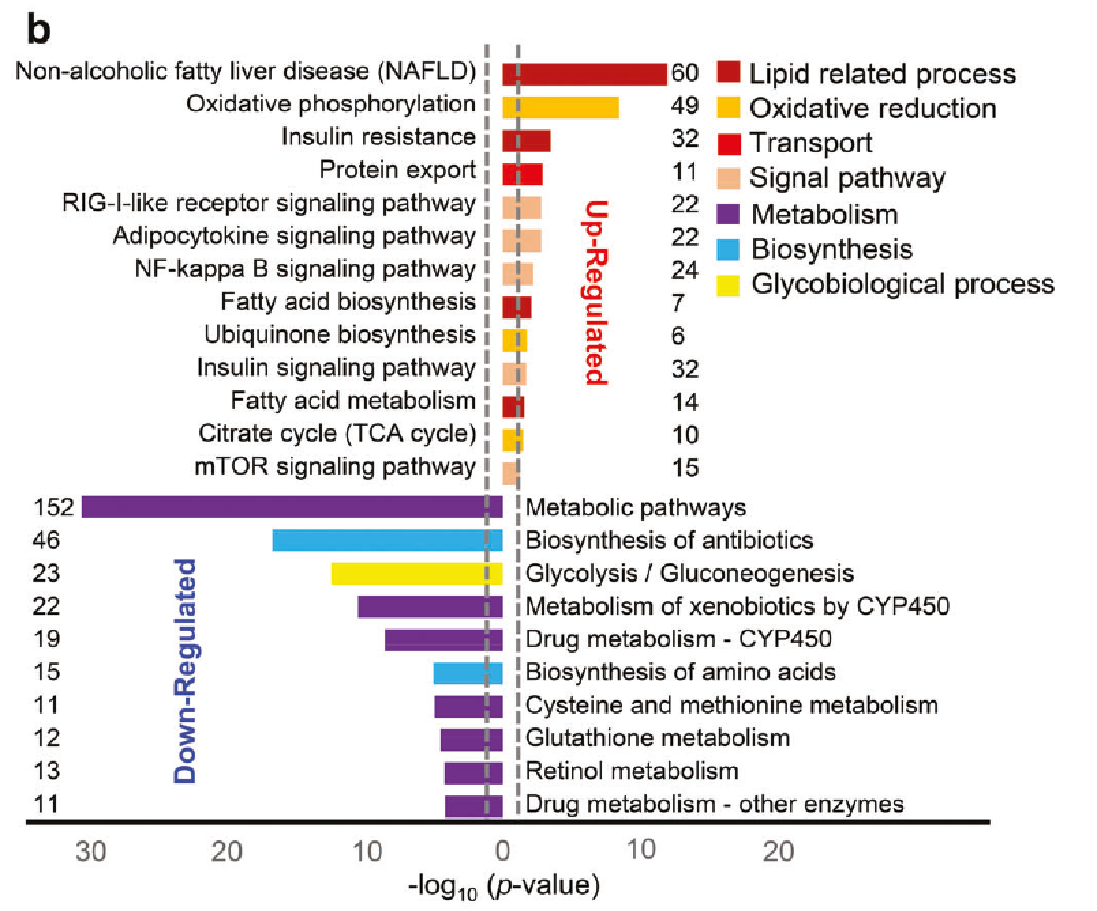 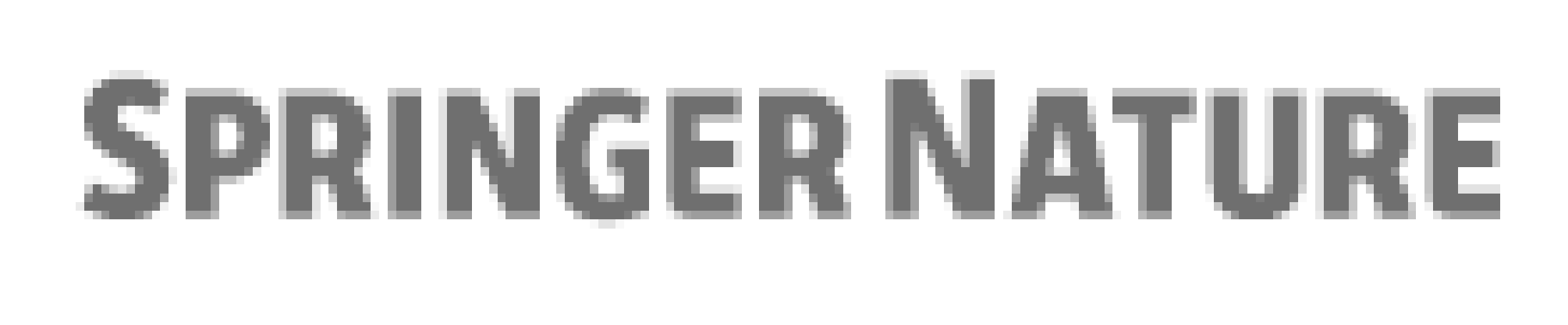 TUNEL
Leng L, Sign Trans Targ Ther 2020
L’ATTEINTE HEPATIQUE MAJORE L’INFLAMMATION SYSTEMIQUE DU COVID : ROLE CLE DU DEFICIT EN RETINOL
Retinol
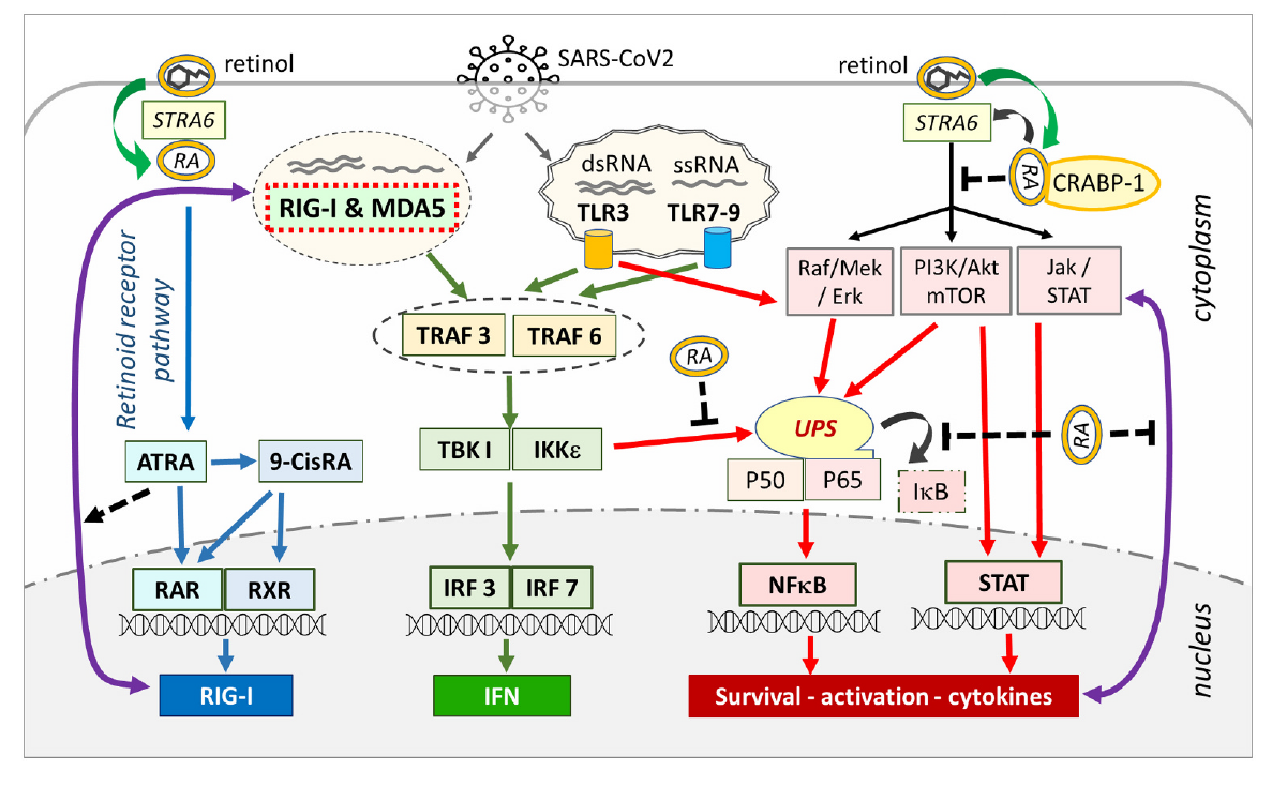 Fièvre, Sd catabolique
Forte charge virale
Gde taille du génome de SarsCoV2
Déplétion intrahépatique en retinol
Defaut de synthèse d’IFN
Majoration de la réaction inflammatoire (2e phase du COVID)
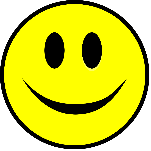 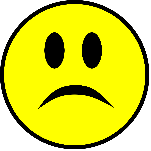 -
+
7-10j
Sarohan, Cell Sign 2021
COVID 19 ET FOIE
Le COVID peut-il entrainer des atteintes hépatiques ? Si oui Comment ?
L’atteinte hépatique (aiguë) aggrave-t-elle  le pronostic du COVID ?
Les hépatopathies chroniques aggravent-elles le pronostic du COVID ?
Quel est l’impact du COVID sur l’évolution des hépatopathies chroniques ? NAFLD ; MAF; Cirrhose ; Transplanté hépatique ?
Intérêt de la vaccination 
Questions non résolues
Conclusions pratiques
IMPACT D’UNE HEPATOPATHIE CHRONIQUE SUR LA SEVERITE DU COVID
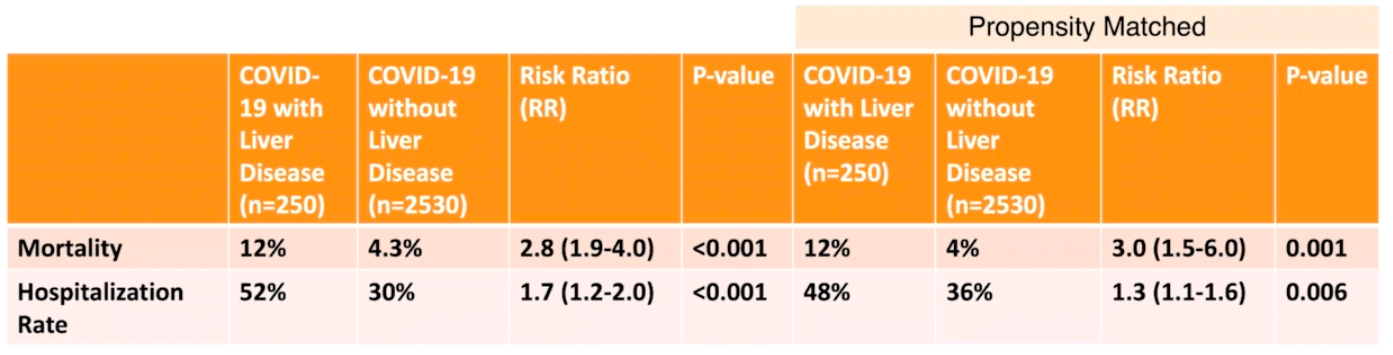 Singh, Gastroenterology 2020
IMPACT D’UNE HEPATOPATHIE CHRONIQUE SUR LA SEVERITE DU COVID : ETUDE COLD*
*978 malades atteints d’hépatopathie chronique comparés à la population générale
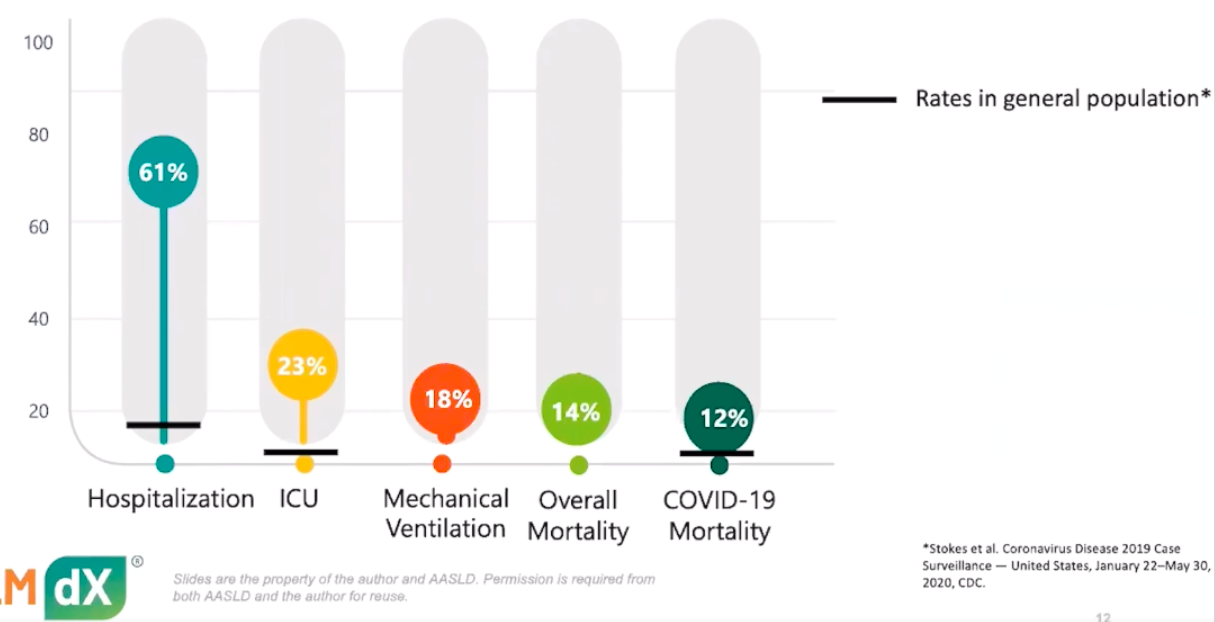 Adeniji, AASLD 2020
NAFLD ET COVID
Obésité et diabète : facteurs de risque de COVID-19 sévère et de mortalité en réanimation pour COVID (Zheng, Metab Clin Exp 2020 ; Grasselli, JAMA Int Med 2020)

En cas de NAFLD, Risque de COVID sévère x 4 (Zhou, Liver Int 2020)

Hypothèses
Tissu adipeux : réservoir de SarsCoV-2 ? 
Surexpression ACE2 ?
Orage cytokinique plus marqué 
Susceptibilité génétique ?  (polymorphisme PNPLA3) ?


Question non résolue : Simple facteur de confusion : Sd métabolique >NAFLD ?
?
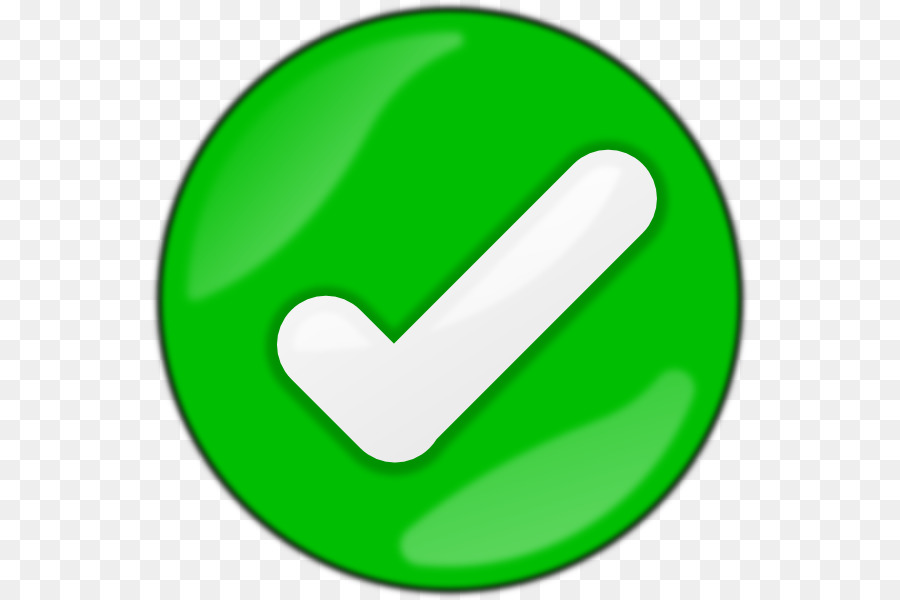 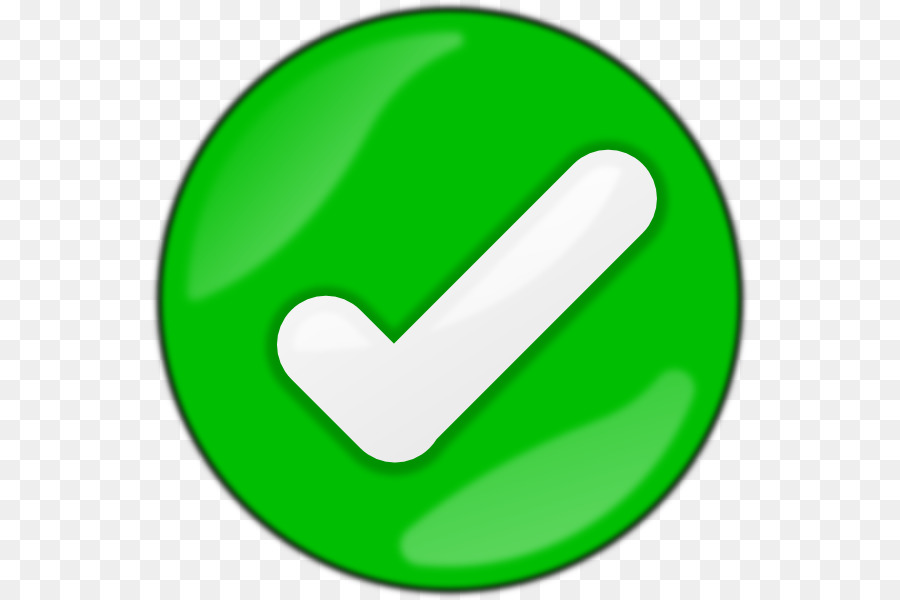 NAFLD : marqueur ou facteur de risque COVID SEVERE ?
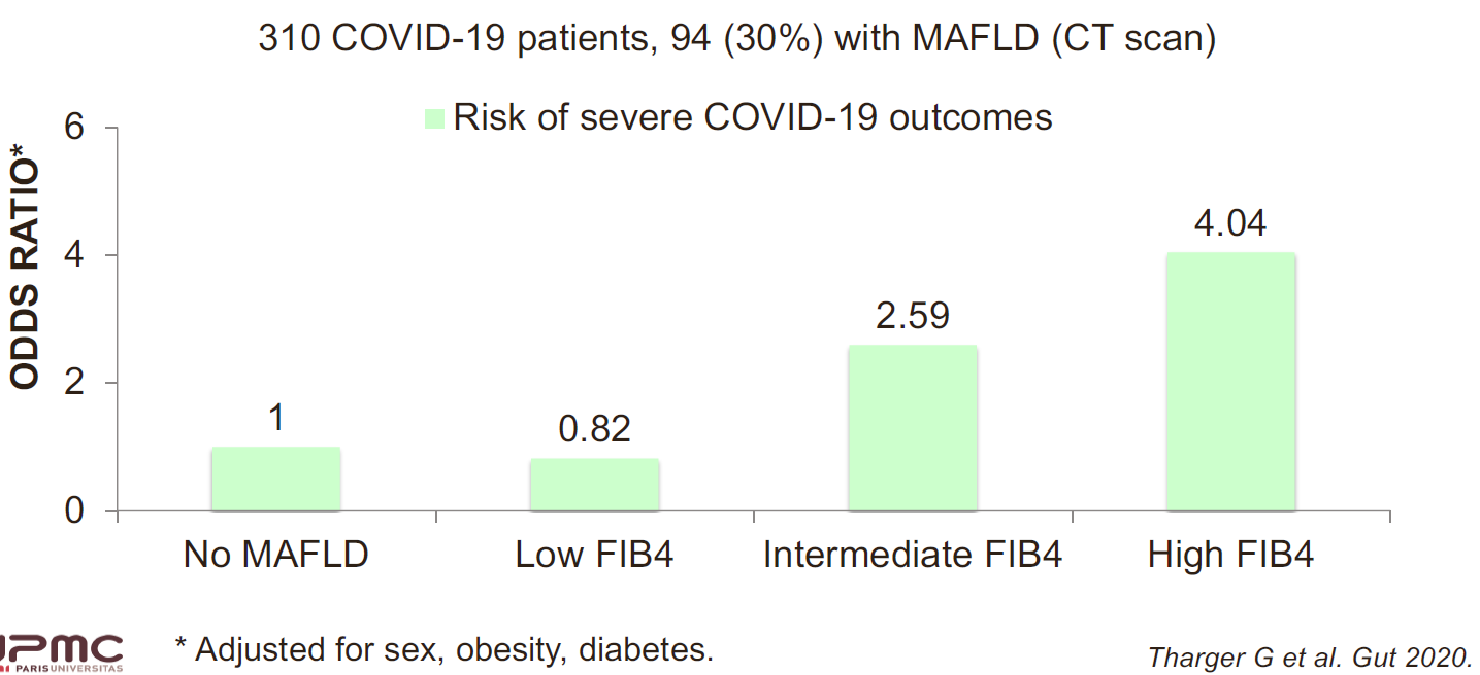 La sévérité du COVID est corrélée au Fib-4
Tharger, Gut 2020
NAFLD : marqueur ou facteur de risque COVID SEVERE ?
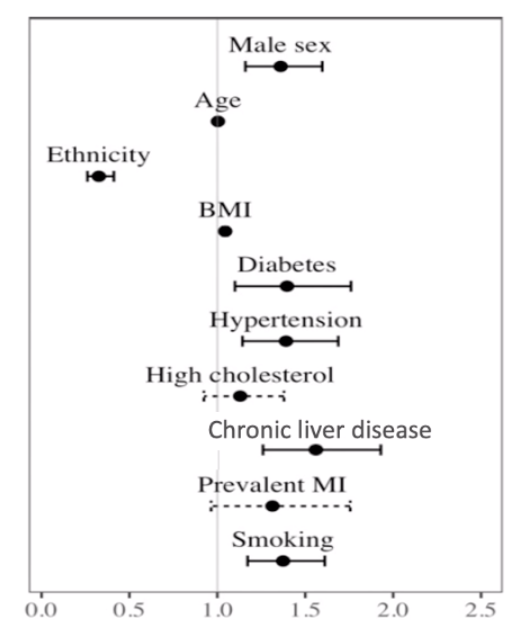 Analyse IRM PDFF de 931 patients testés
Dont 106 COVID+ et 48 hospitalisés
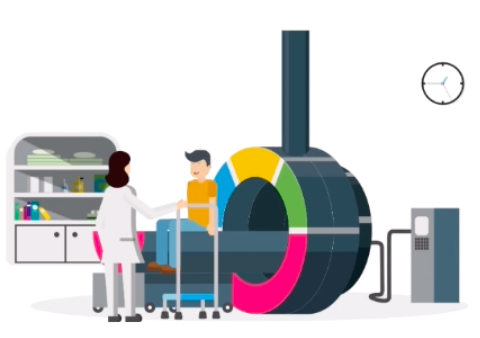 Roca, AASLD 2020
NAFLD : marqueur ou facteur de risque COVID SEVERE ?
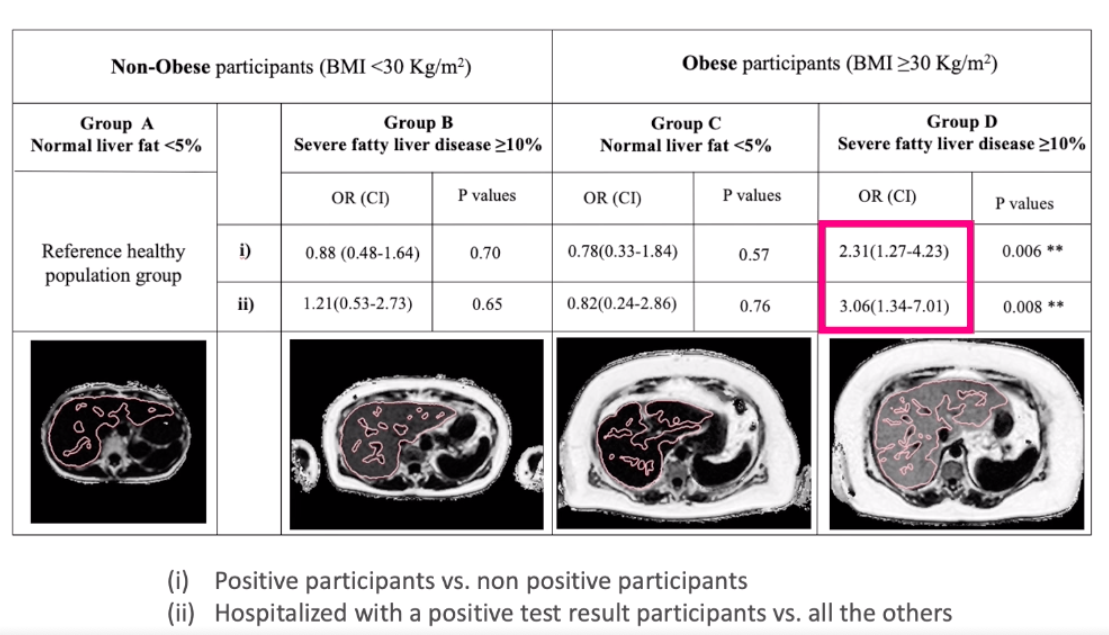 Roca, AASLD 2020
LA NAFLD MAJORE L’INFLAMMATION SYSTEMIQUE DU COVID : ROLE CLE DU DEFICIT EN RETINOL
↓rétinol intrahépatique
↓rétinol sérique
↓RBP4 intrahépatique
↑RBP4 sérique (o. adipocytaire)
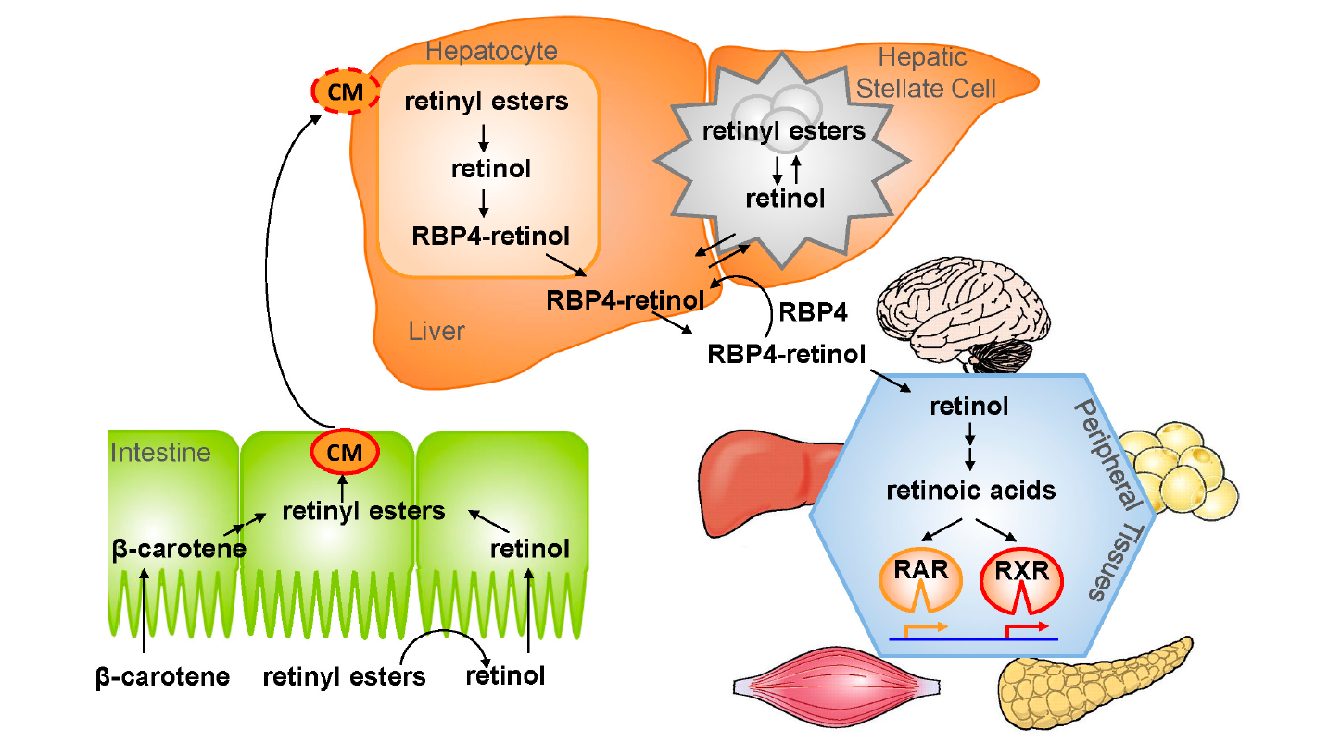 ↓de l’activité retinyl esterase
(variant PNPLA3-I148M)
Diminution de l’apport en β carotène
Saeed, Nutrients 2018
MALADIE ALCOOLIQUE DU FOIE ET COVID : RECRUDESCENCE EN PERIODE EPIDEMIQUE
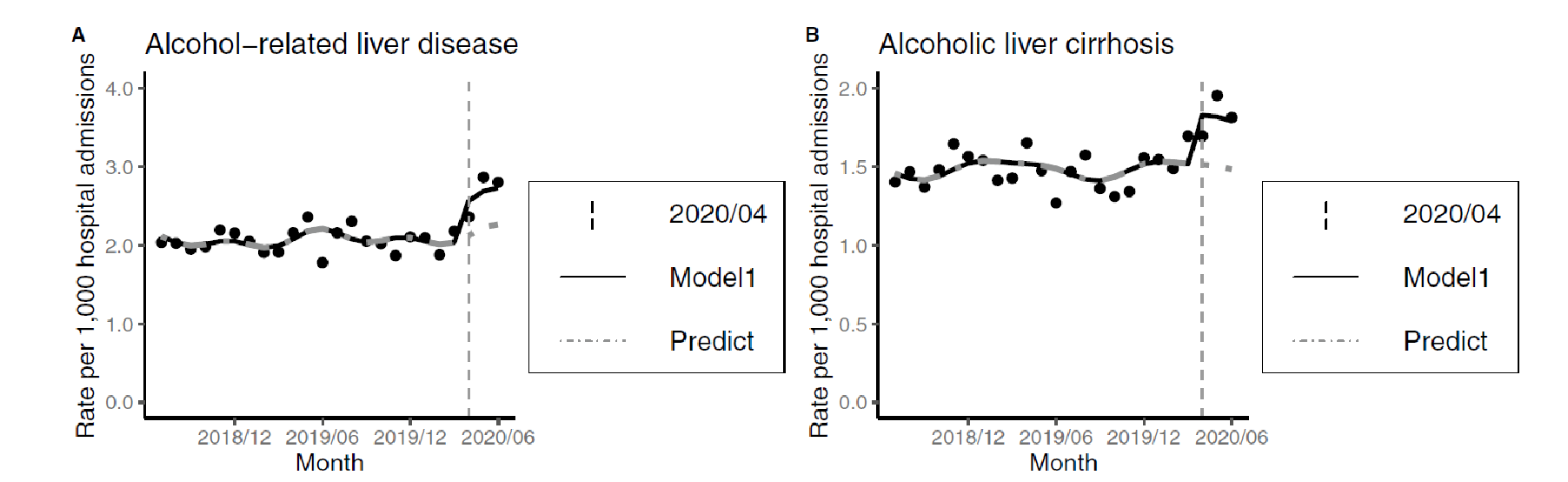 Hitoshima, Sci Reports 2021
MALADIE ALCOOLIQUE DU FOIE ET COVID : ETUDE COLD
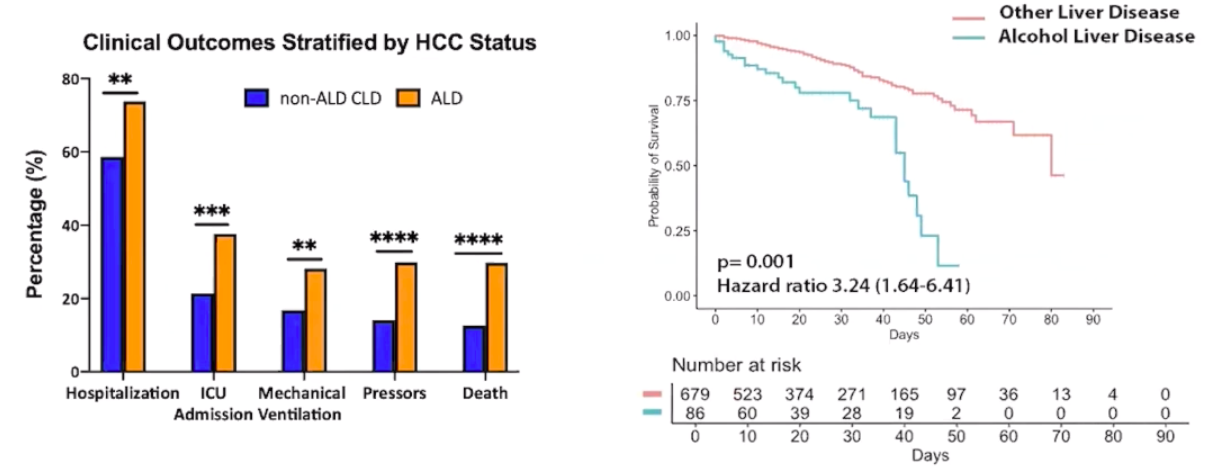 50% non sevrés
Adeniji, AASLD 2020, Clin Gastroenterol Hepatol 2021
HEPATITE AUTOIMMUNE ET COVID : RAS !
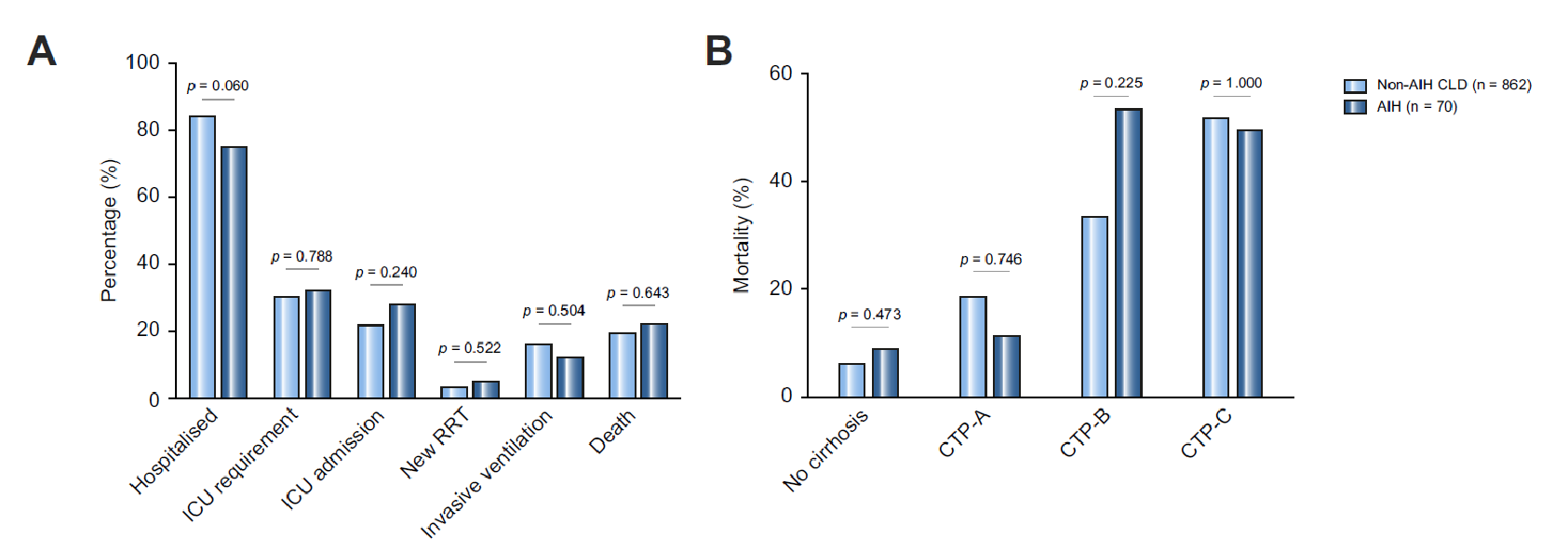 Marjot T, J Hepatol 2021
HEPATITE AUTOIMMUNE ET COVID : RAS !
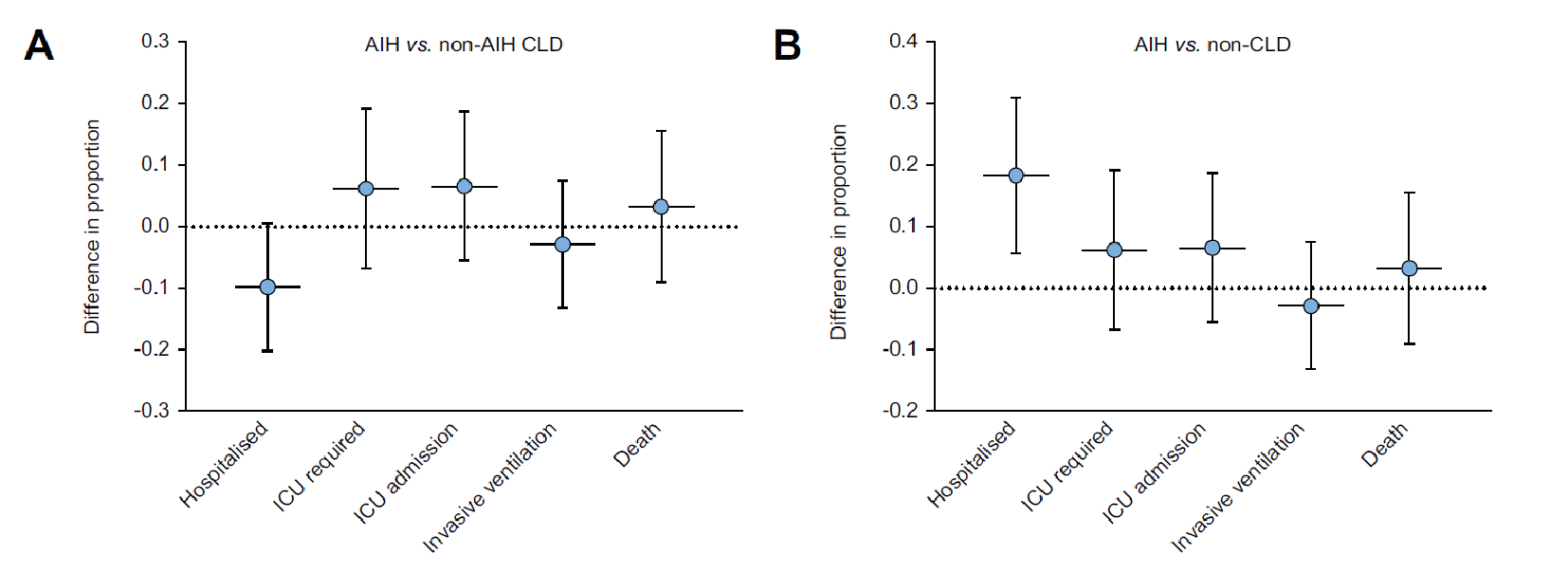 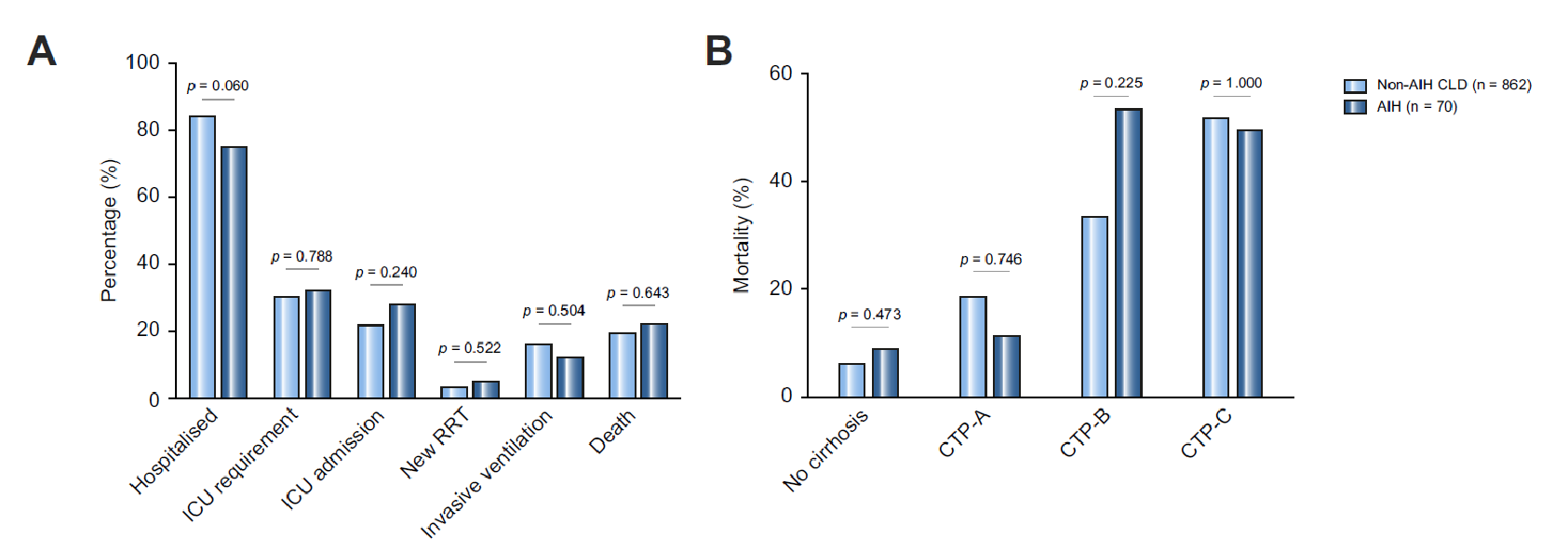 Marjot T, J Hepatol 2021
CIRRHOSE ET COVID le COVID est une cause de décompensation sévère
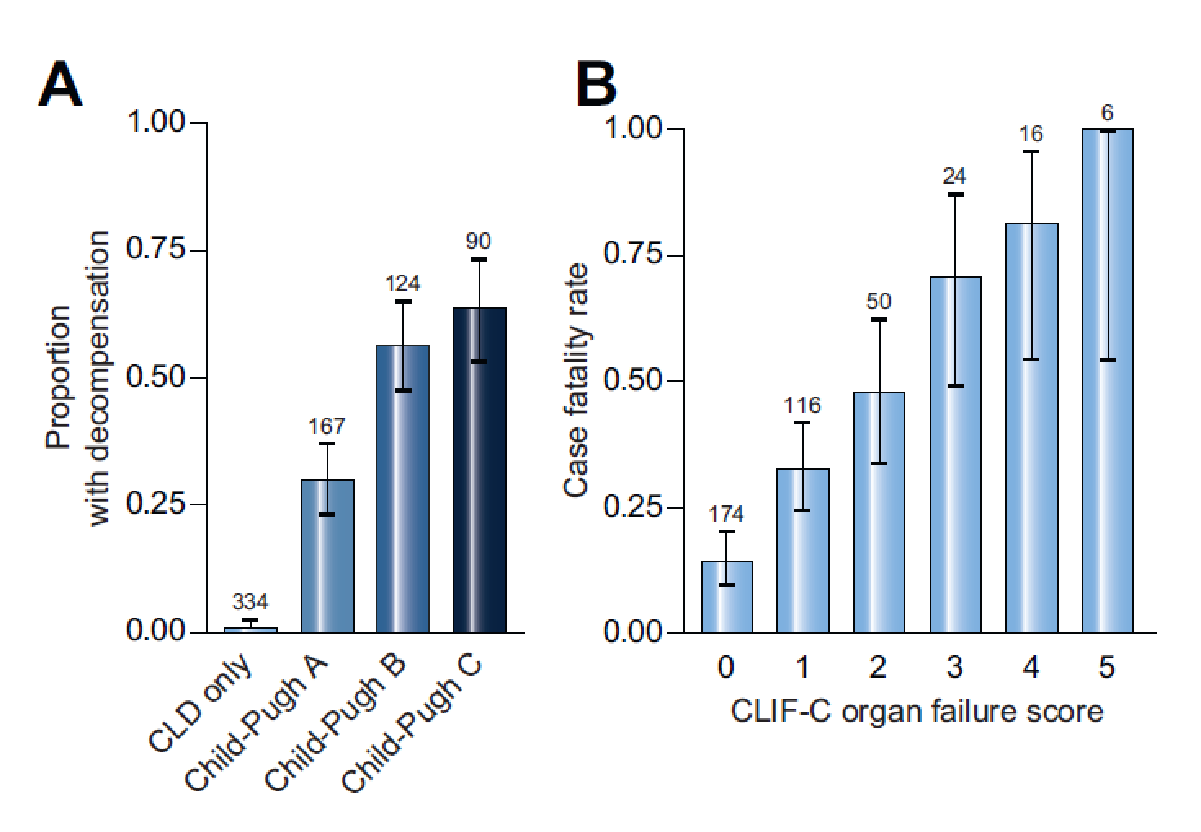 Marjot, J Hepatol 2021
CIRRHOSE ET COVID : évolution clinique type
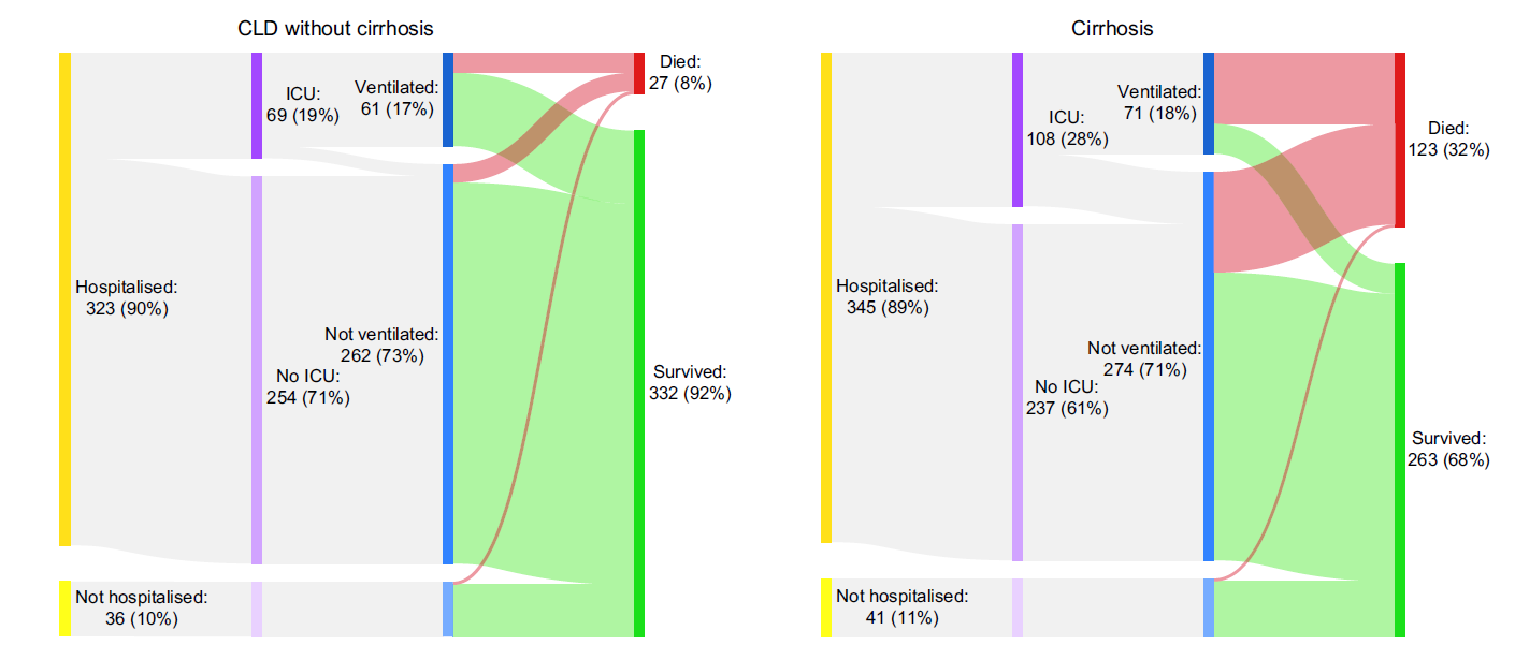 Marjot, J Hepatol 2021
CIRRHOSE ET COVID
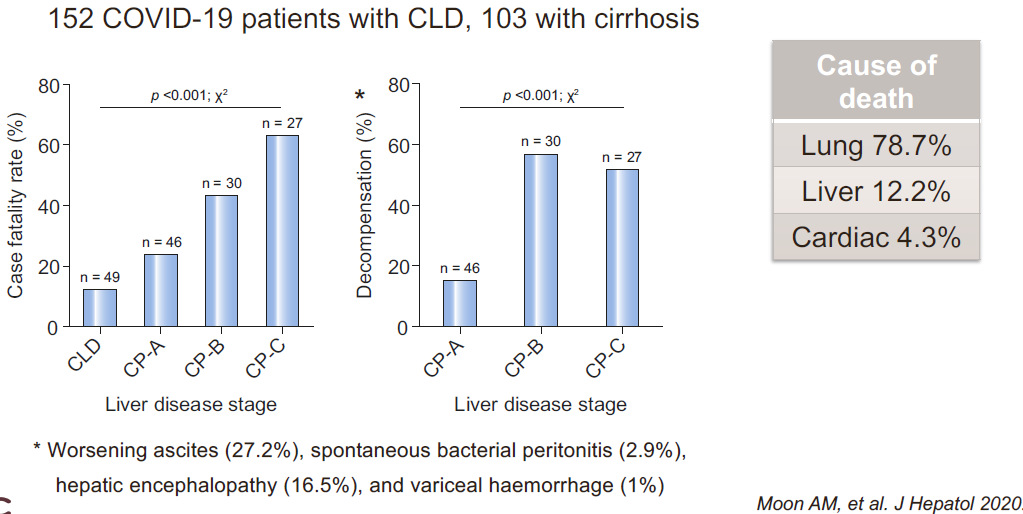 CIRRHOSE ET COVID
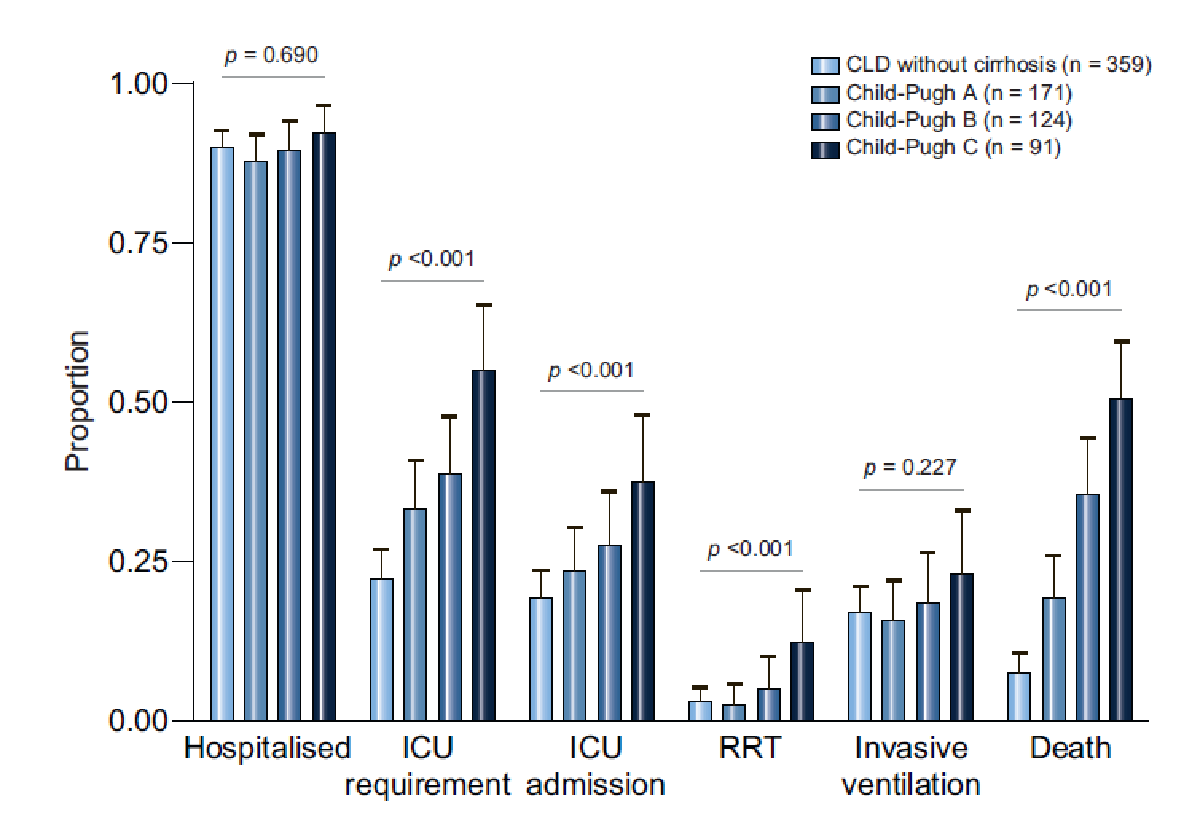 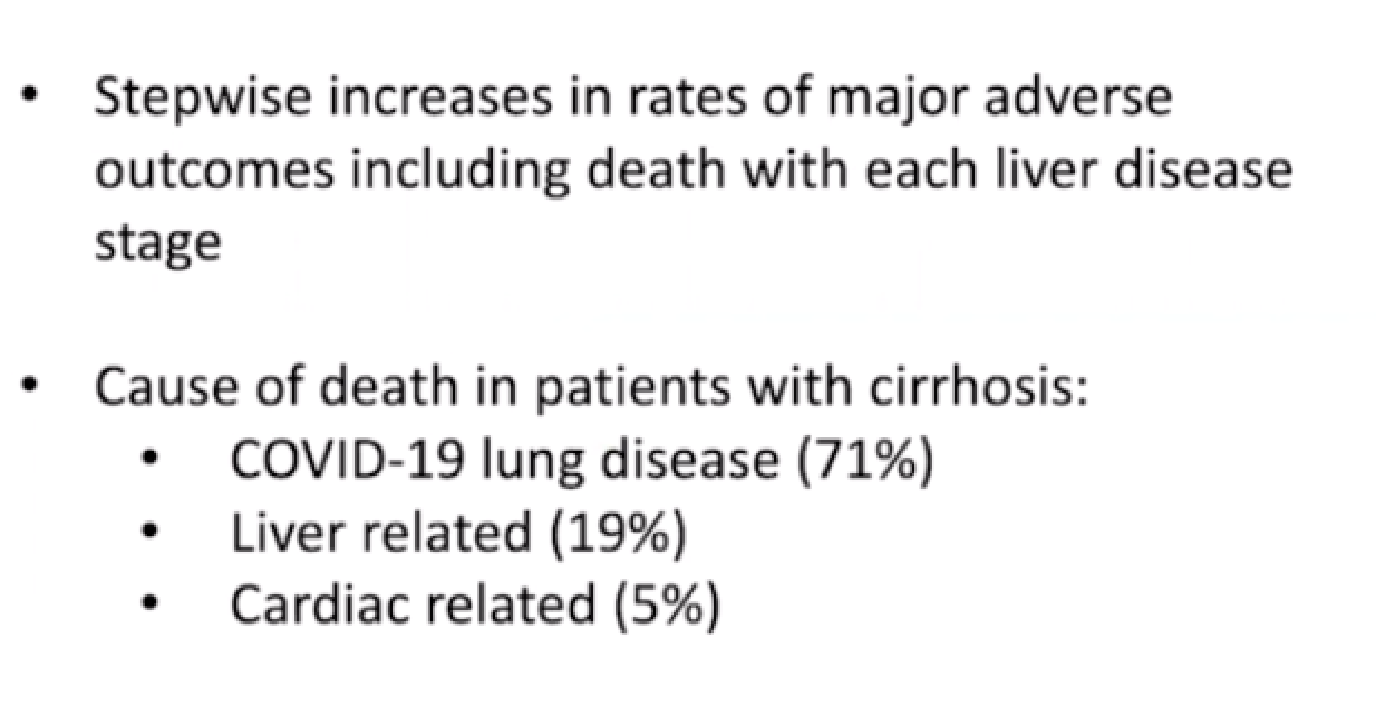 Marjot, J Hepatol 2021
CIRRHOSE ET COVID : MORTALITE
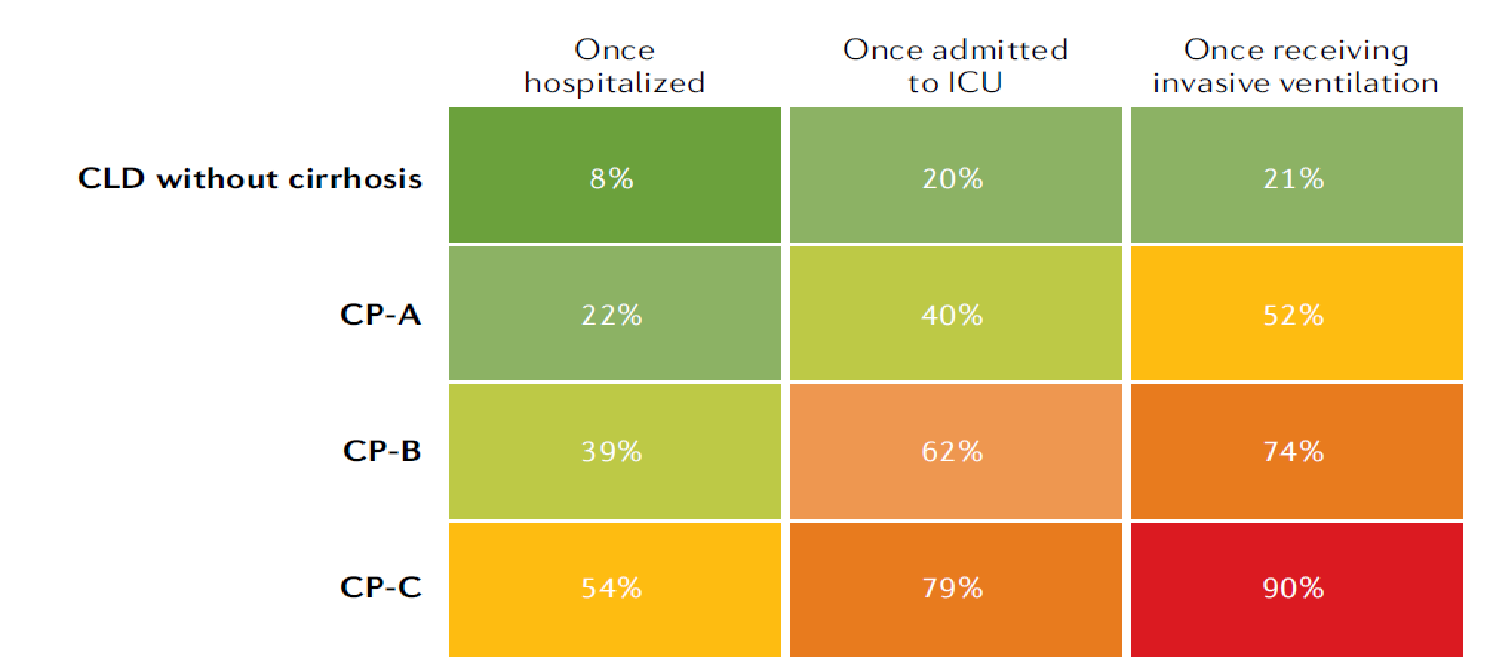 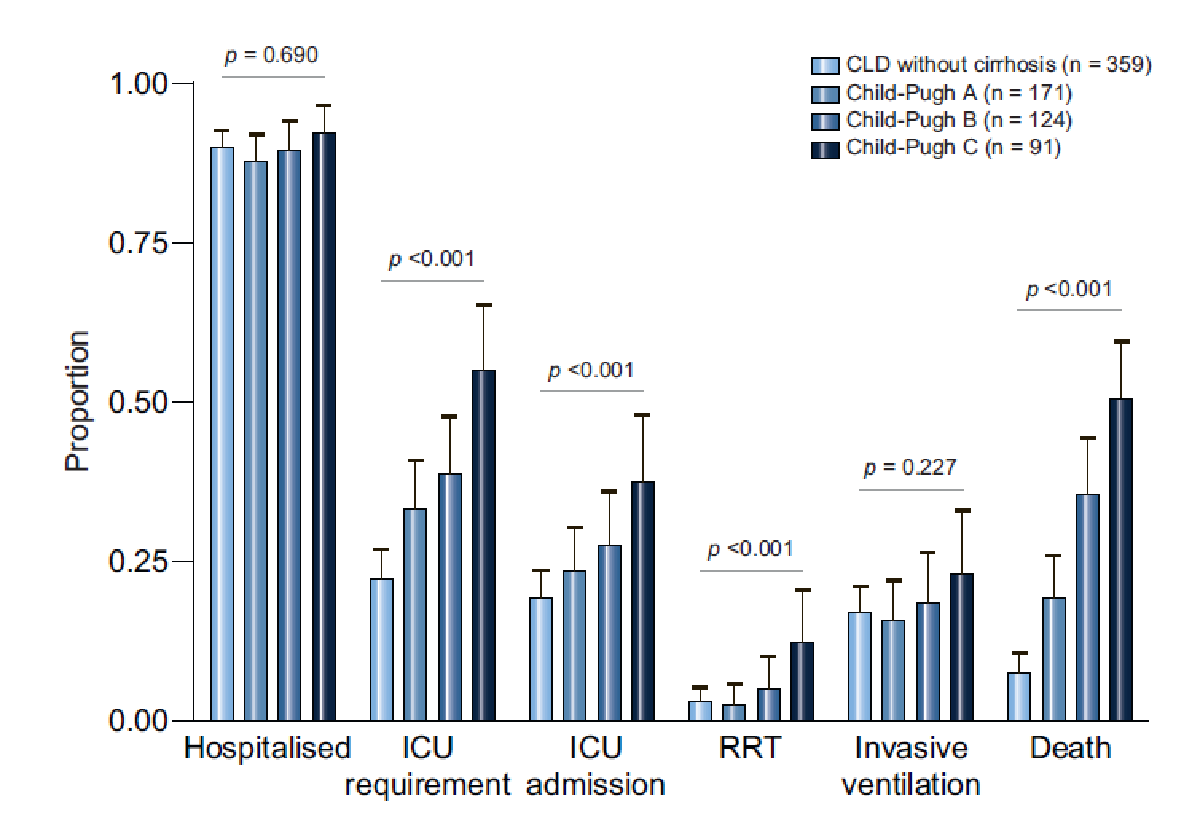 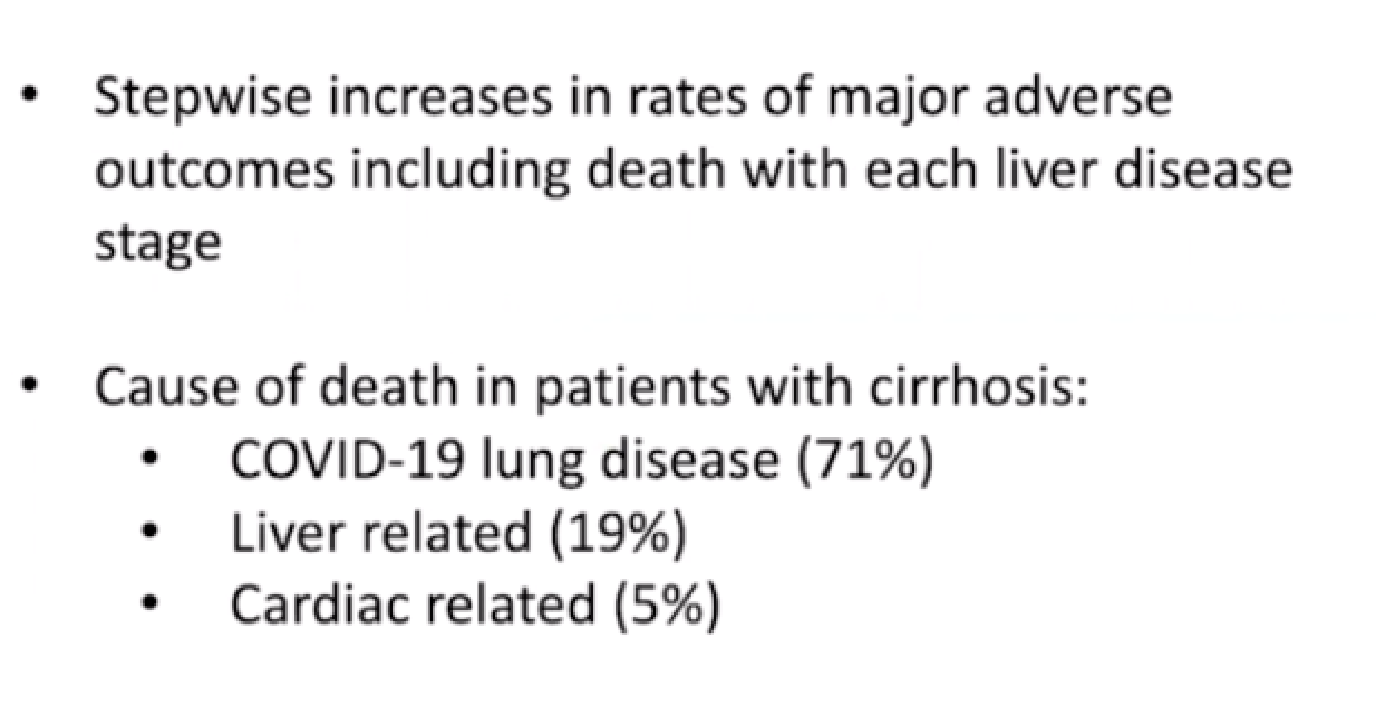 Marjot, J Hepatol 2021
CIRRHOSE ET COVID : Surmortalité quel que soit l’âge
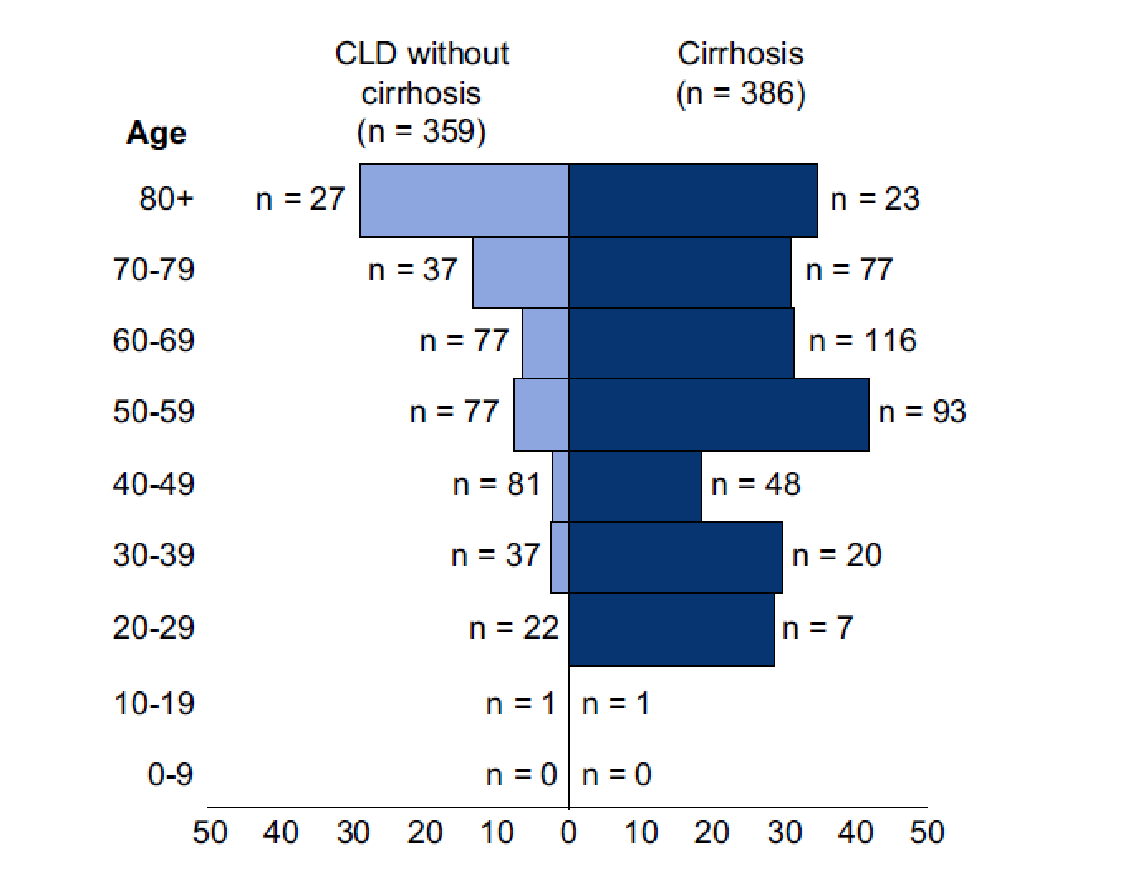 Marjot, J Hepatol 2021
CIRRHOSE = FACTEUR DE RISQUE INDEPENDANT ET MAJEUR DE MORTALITE PAR COVID
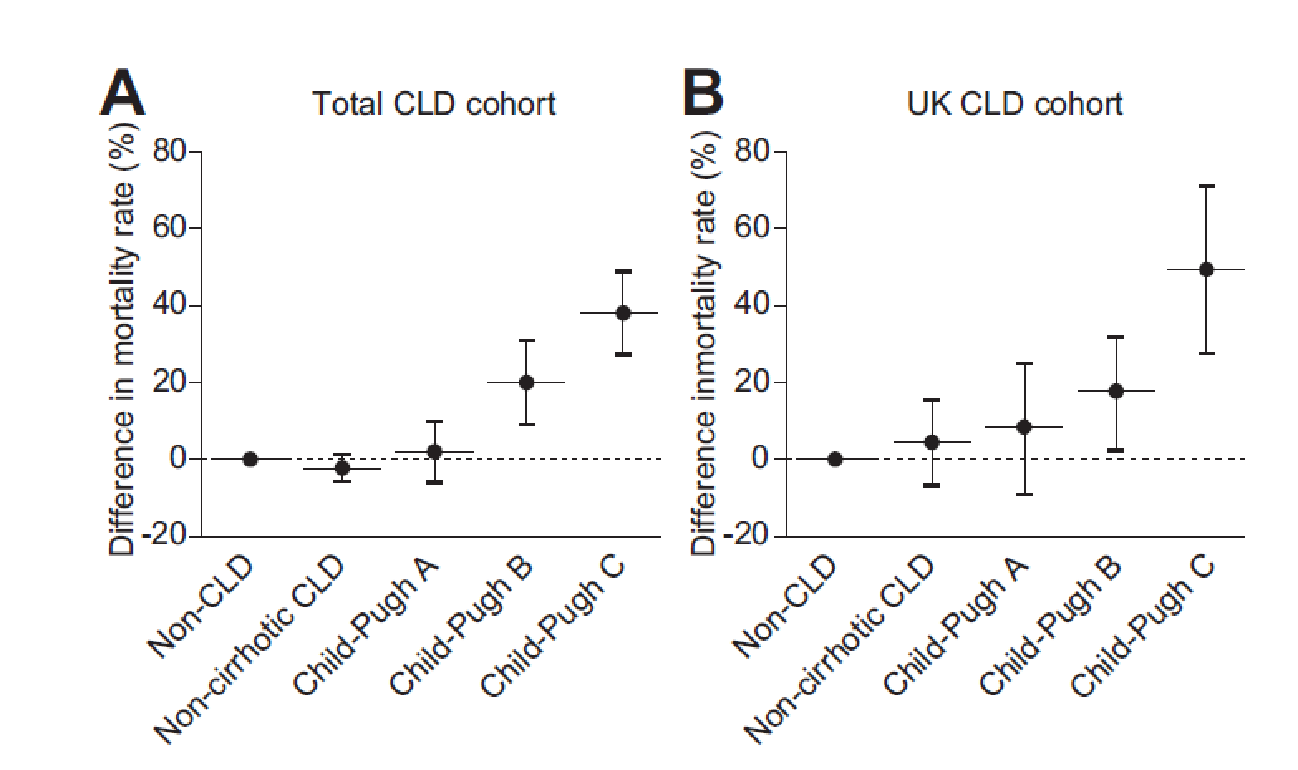 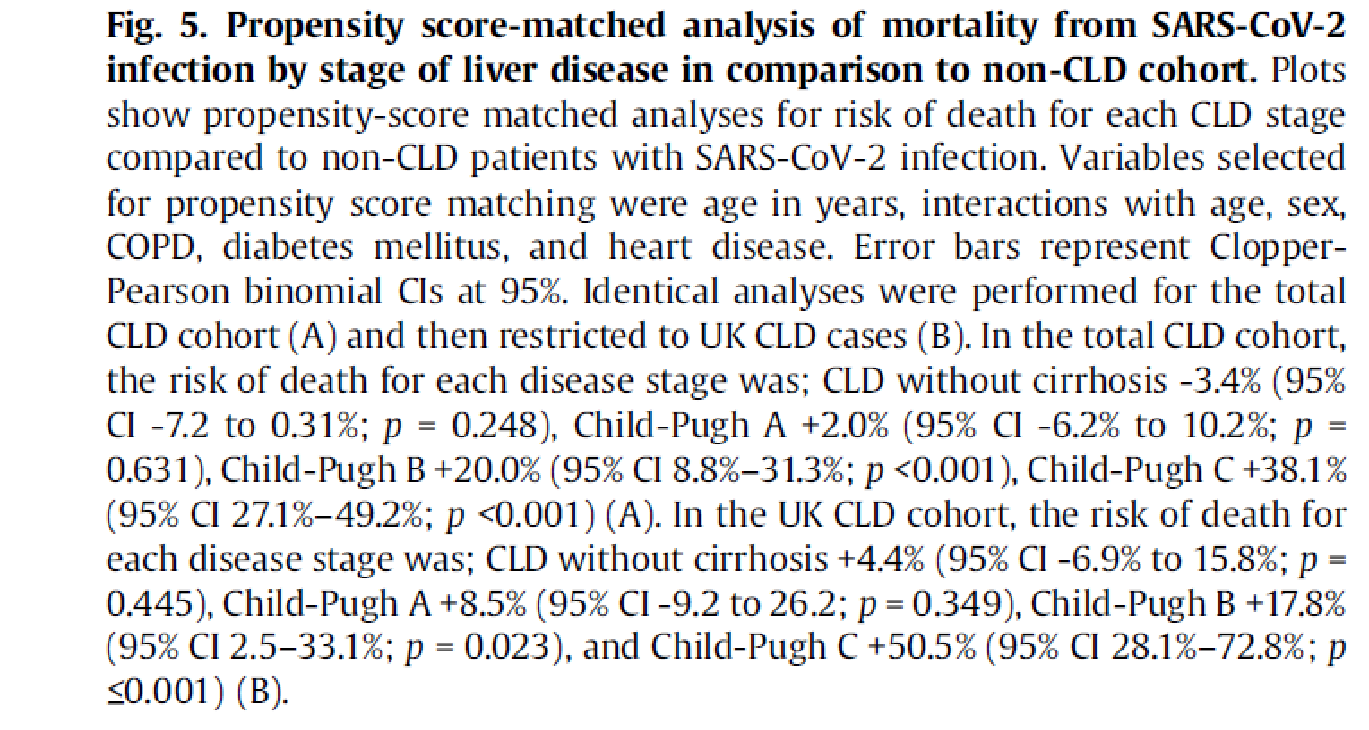 Marjot, J Hepatol 2021
LE COVID: UNE NOUVELLE CAUSE D’ACLF
38% des cirrhotiques hospitalisés pour COVID développent une ACLF
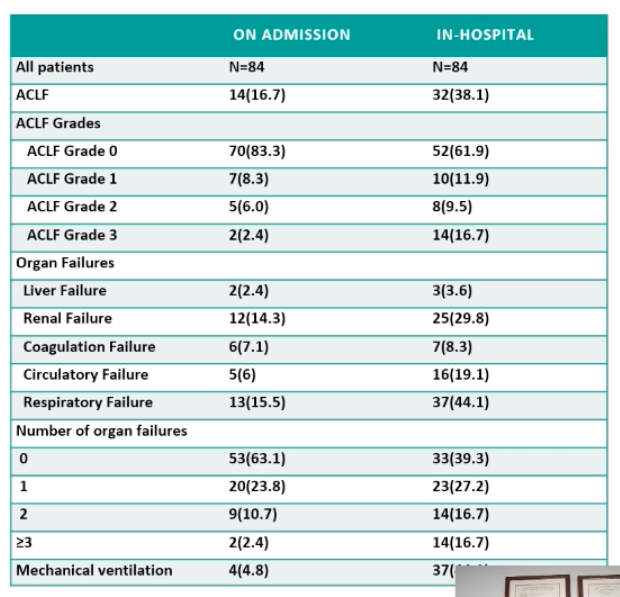 Facteurs de risque 
Age élevé
HTA
Ins. Rénale chronique
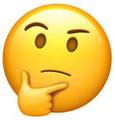 Satapathy, AASLD 2020
COVID PLUS SEVERE EN CAS DE CIRRHOSE : HYPOTHESES
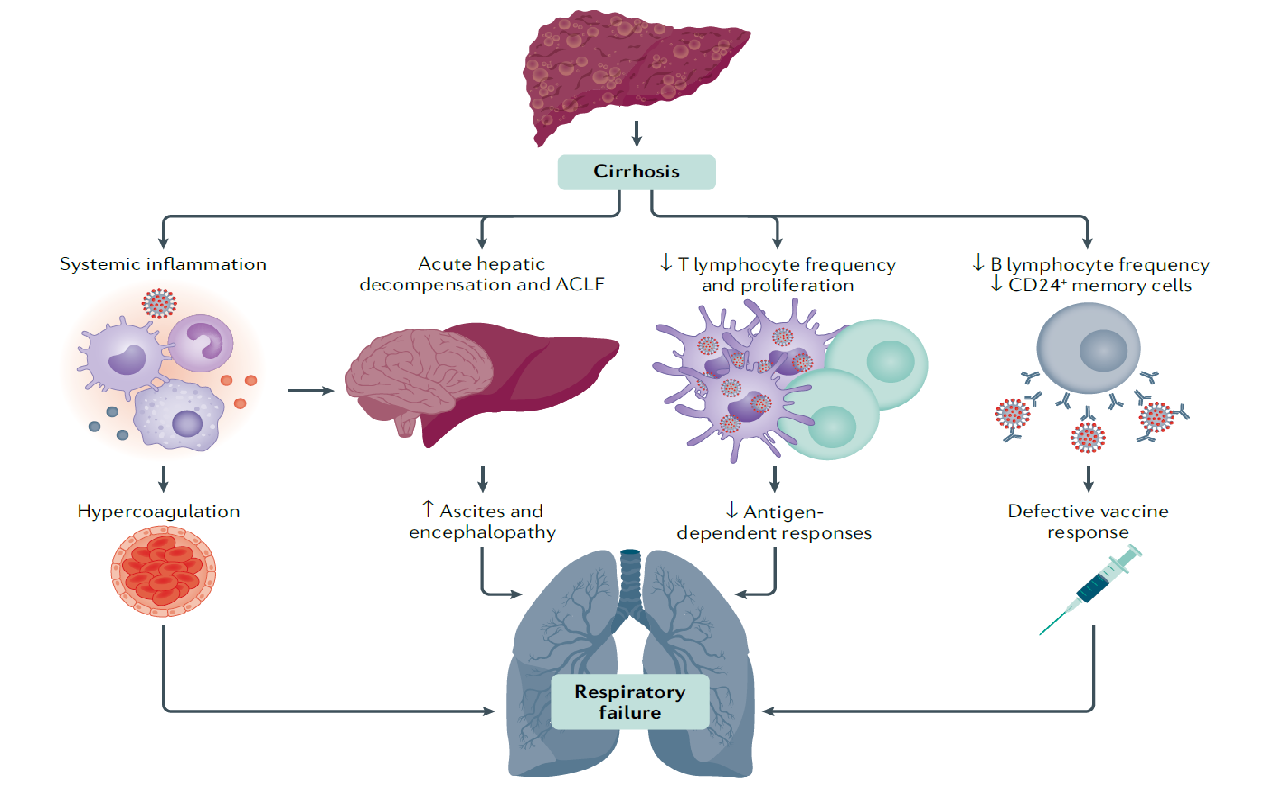 Marjot T, Nat Rev Gastroenterol Hepatol 2021
LA CIRRHOSE MAJORE L’INFLAMMATION SYSTEMIQUE DU COVID : ROLE CLE DU DEFICIT EN RETINOL
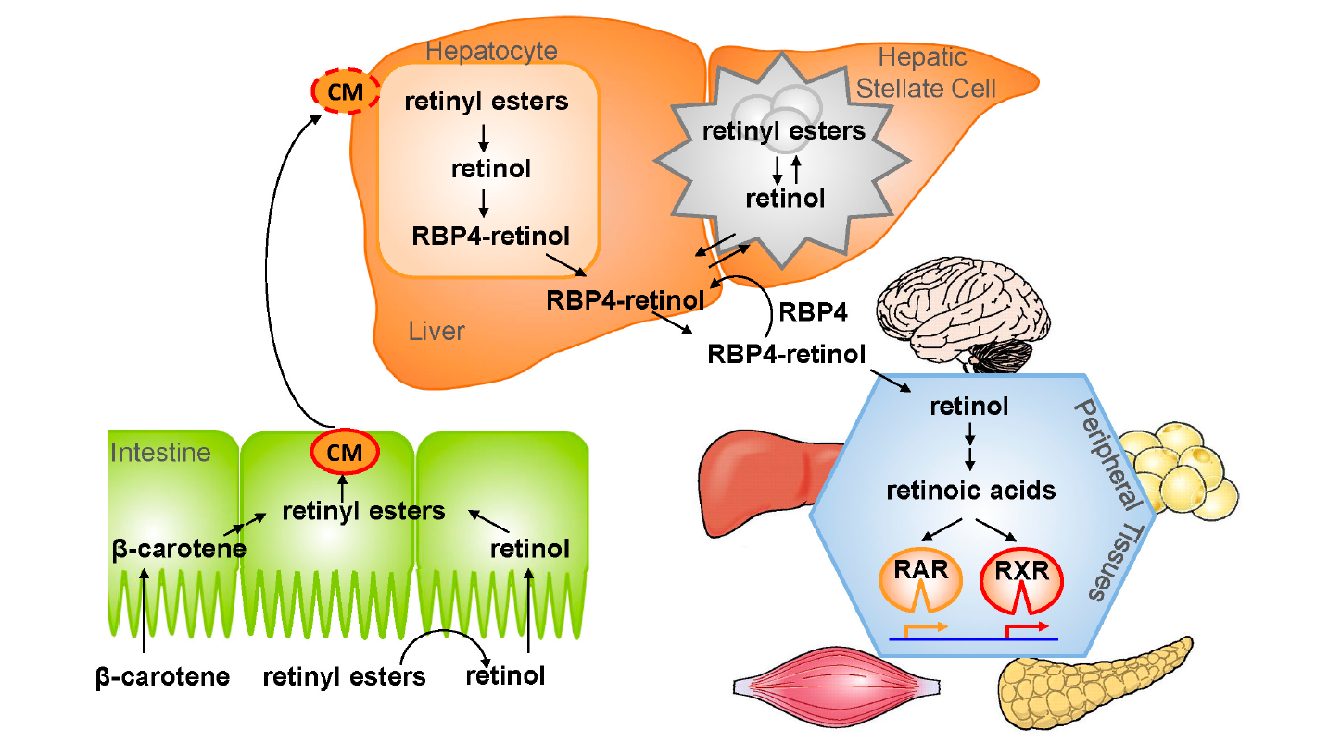 ↓du stock intrahépatique de retinyl esters
↓rétinol intrahépatique
↓rétinol sérique
↓synthèse de RBP4
↓ cholérèse
↓ absorption vitamine A
CIRRHOSE ET COVID EN FRANCE : (TROP) PEU DE RECOURS A LA VENTILATION MECANIQUE !
Données PMSI  ; 259110 patients hospitalisés pour COVID (3,9% atteints d’hépatopathie chronique)
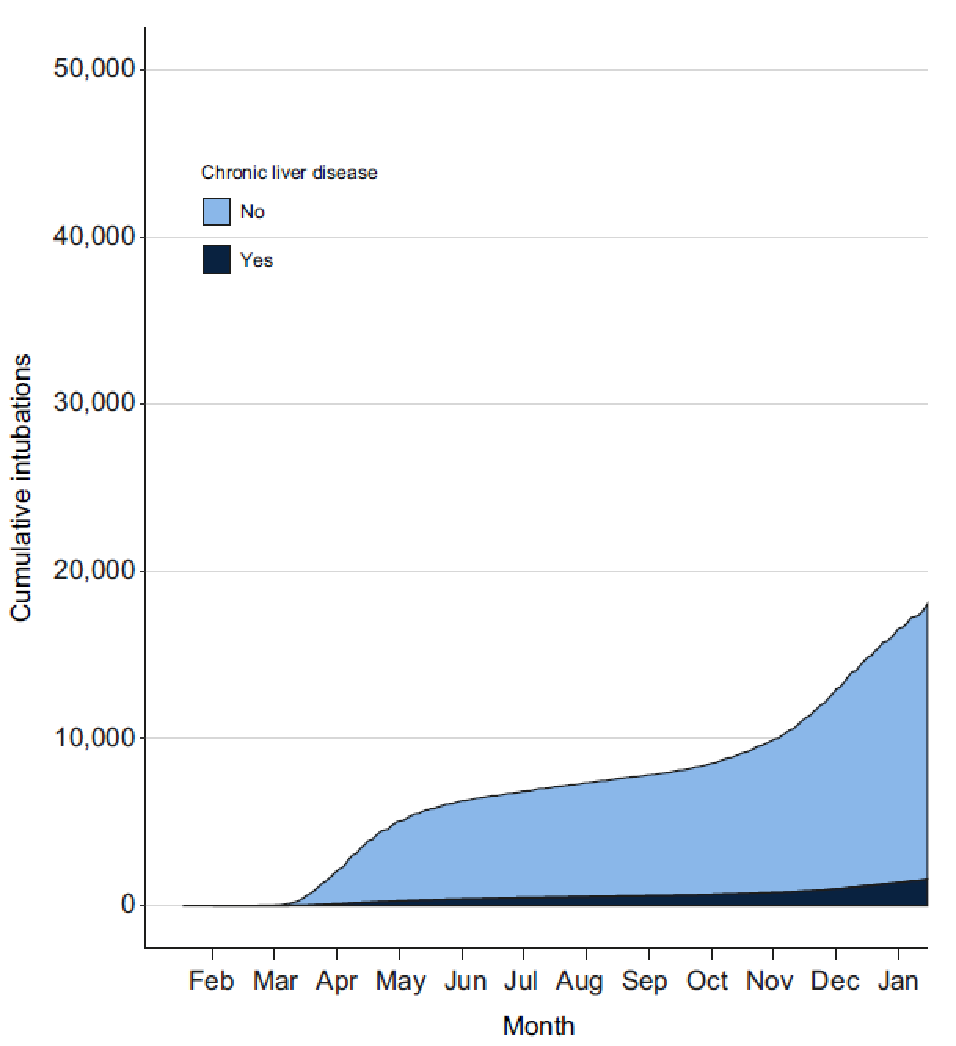 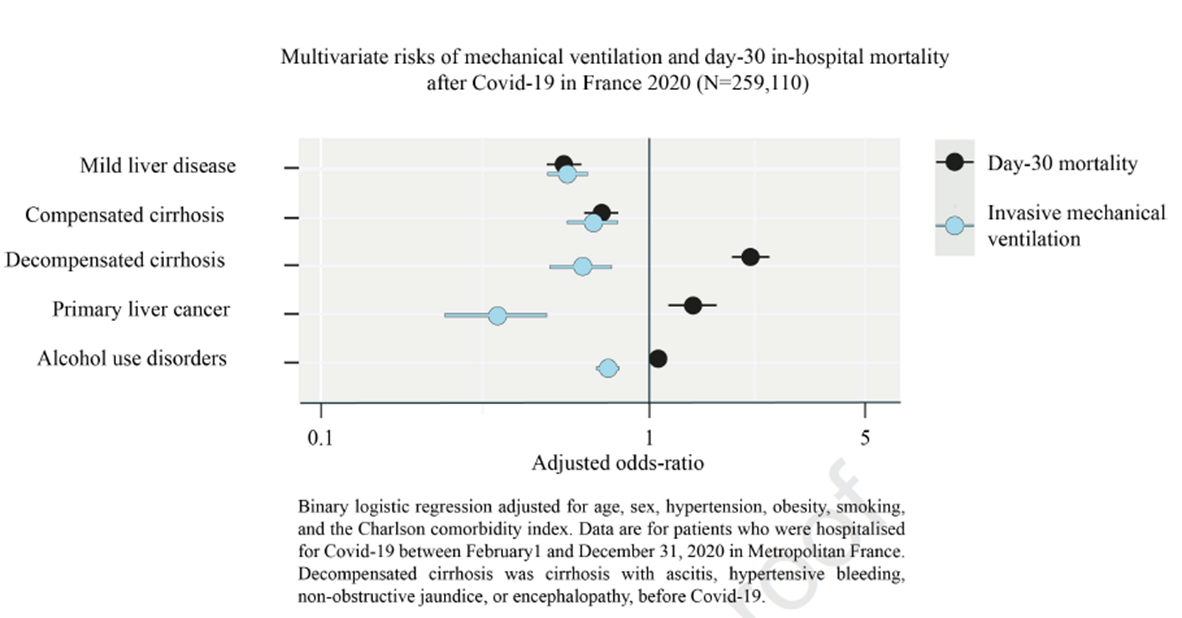 Mallet, J Hepatol 2021
CHC ET COVID : ETUDE COLD
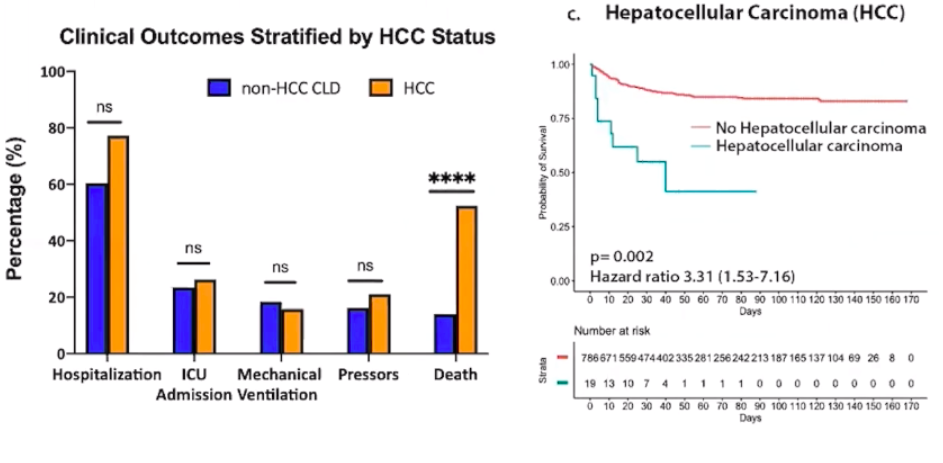 Autocensure ?
Taux de mortalité 52% : X4 comparé aux MCF sans CHC
		       X17 comparé à la population générale
Adeniji, AASLD 2020; Clin Gastroenterol Hepatol. 2021
CHC ET COVID : DIFFICULTE DE PRISE EN CHARGE
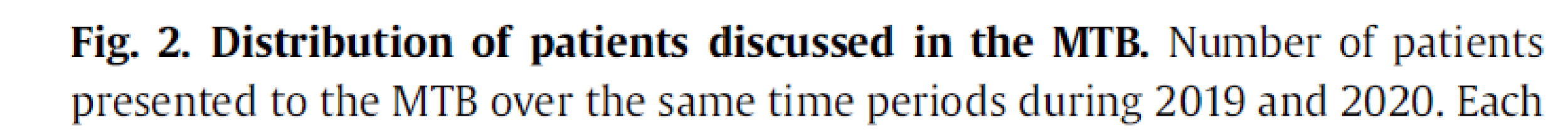 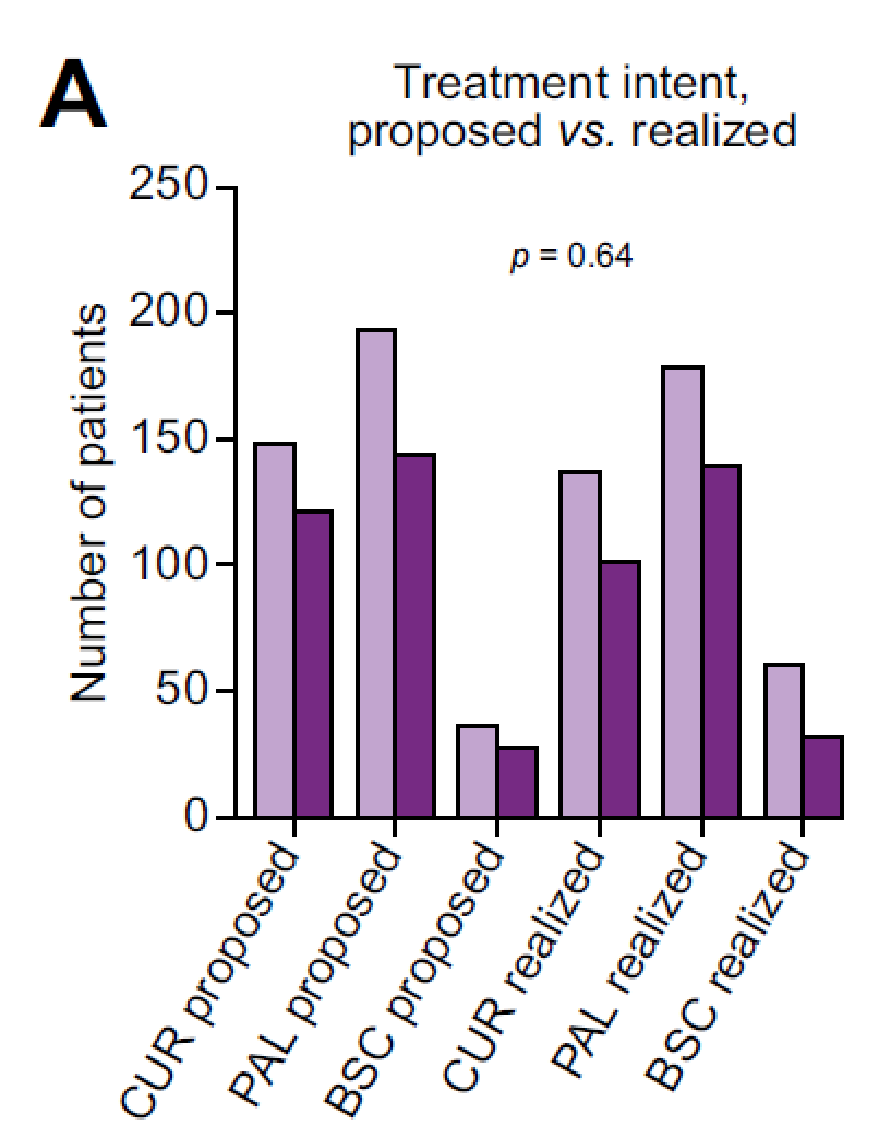 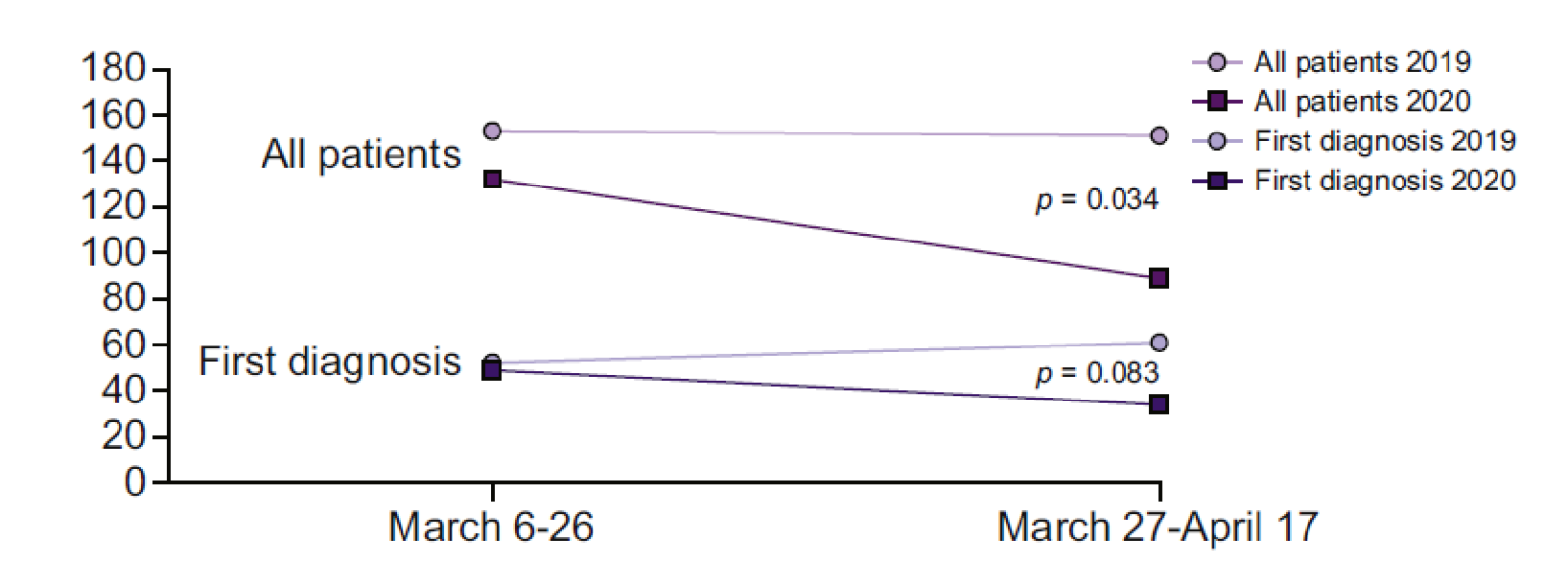 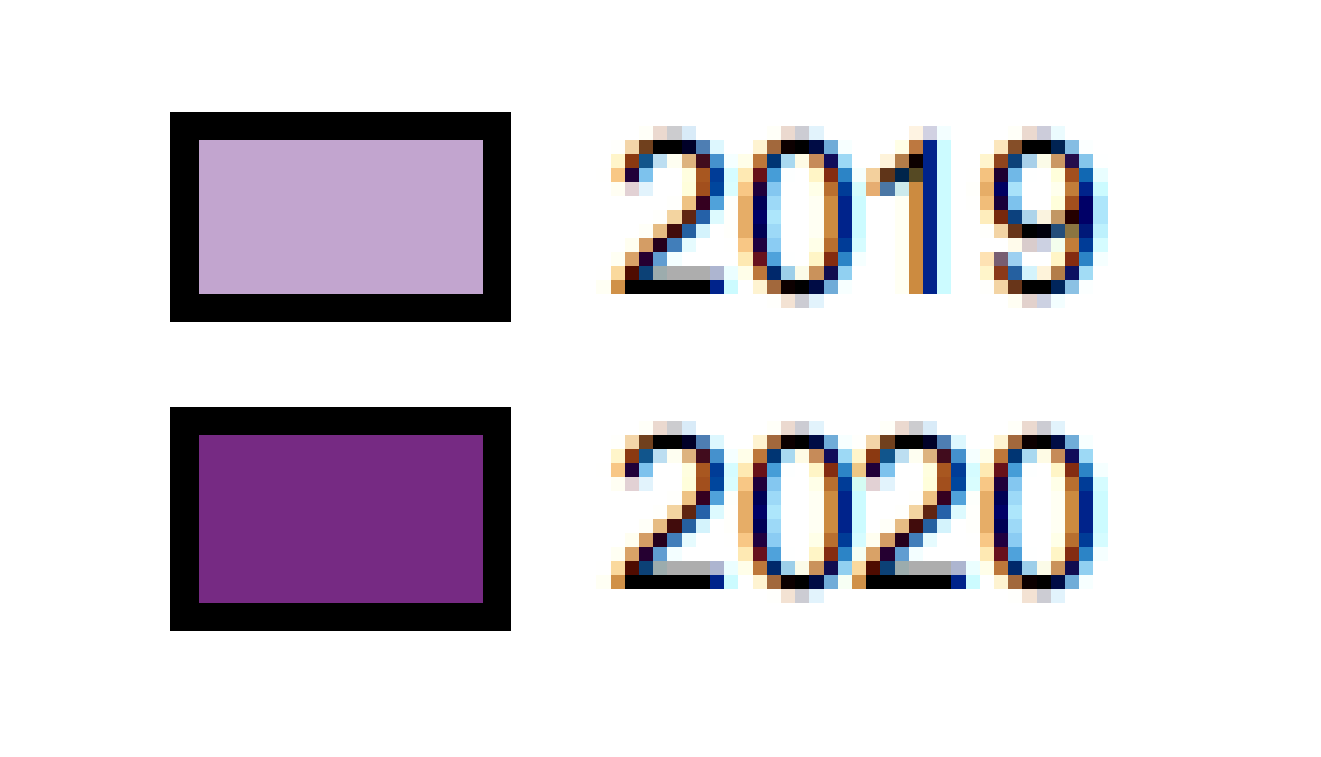 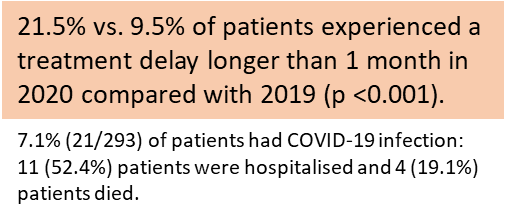 Amaddeo G, J Hep Report 2021
TRANSPLANTATION HEPATIQUE ET COVID : LE PARADOXE ?
?
Diminue l’immunité antivirale
Diminue la clearance virale
Prolonge l’infection virale
Diminue la réaction inflammatoire
Immunosuppression
IMPACT DU COVID SUR L’ACTIVITE DE TH EN FRANCE : DONNEES ABM
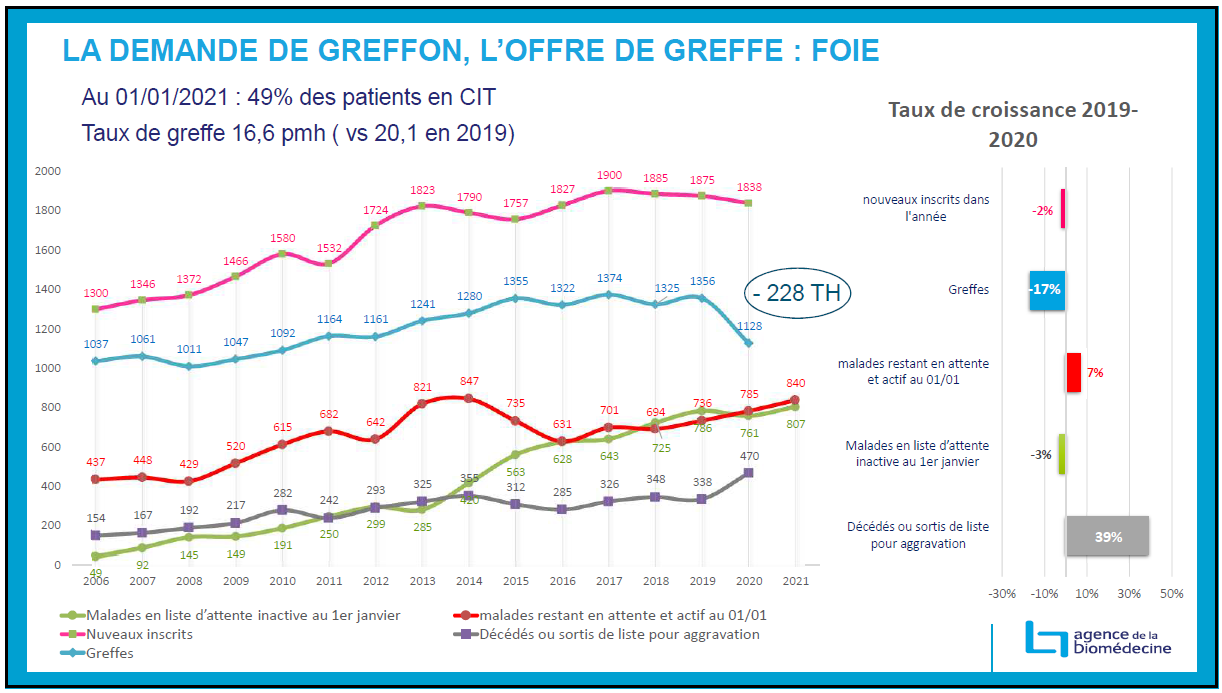 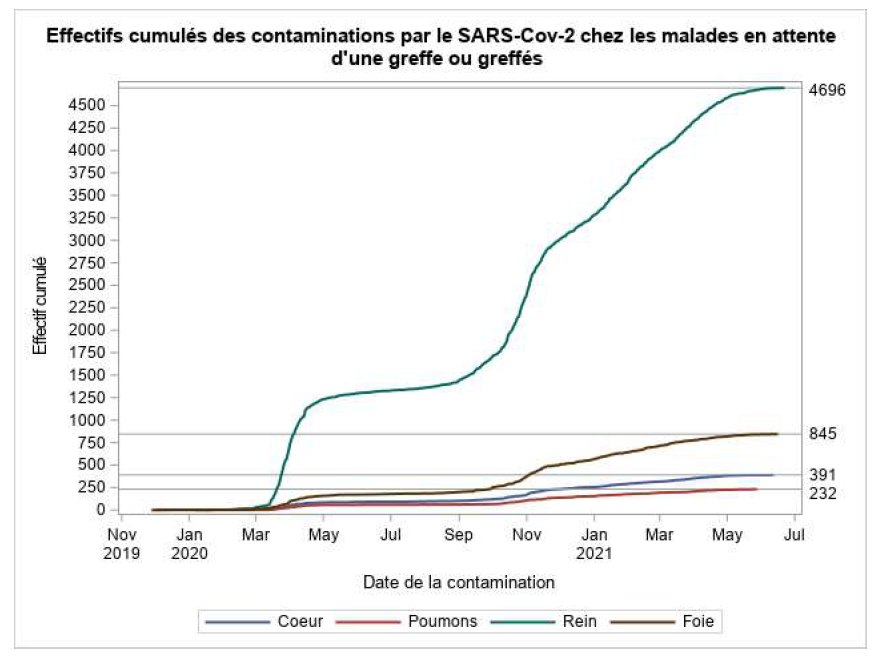 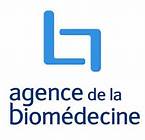 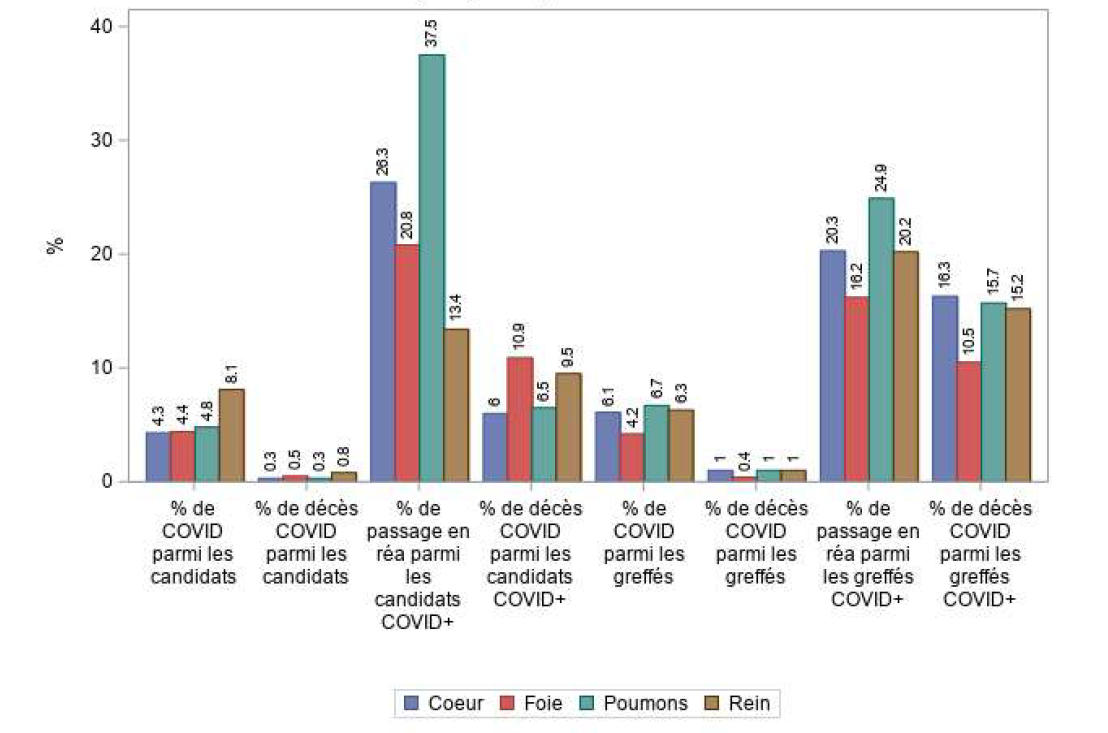 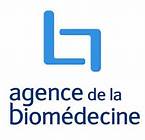 IMPACT DU COVID CHEZ LES MALADES EN ATTENTE : DONNEES ELITA/ELTR
136 malades COVID + hospitalisés inscrits dans 33 centres européens entre février et novembre 2020
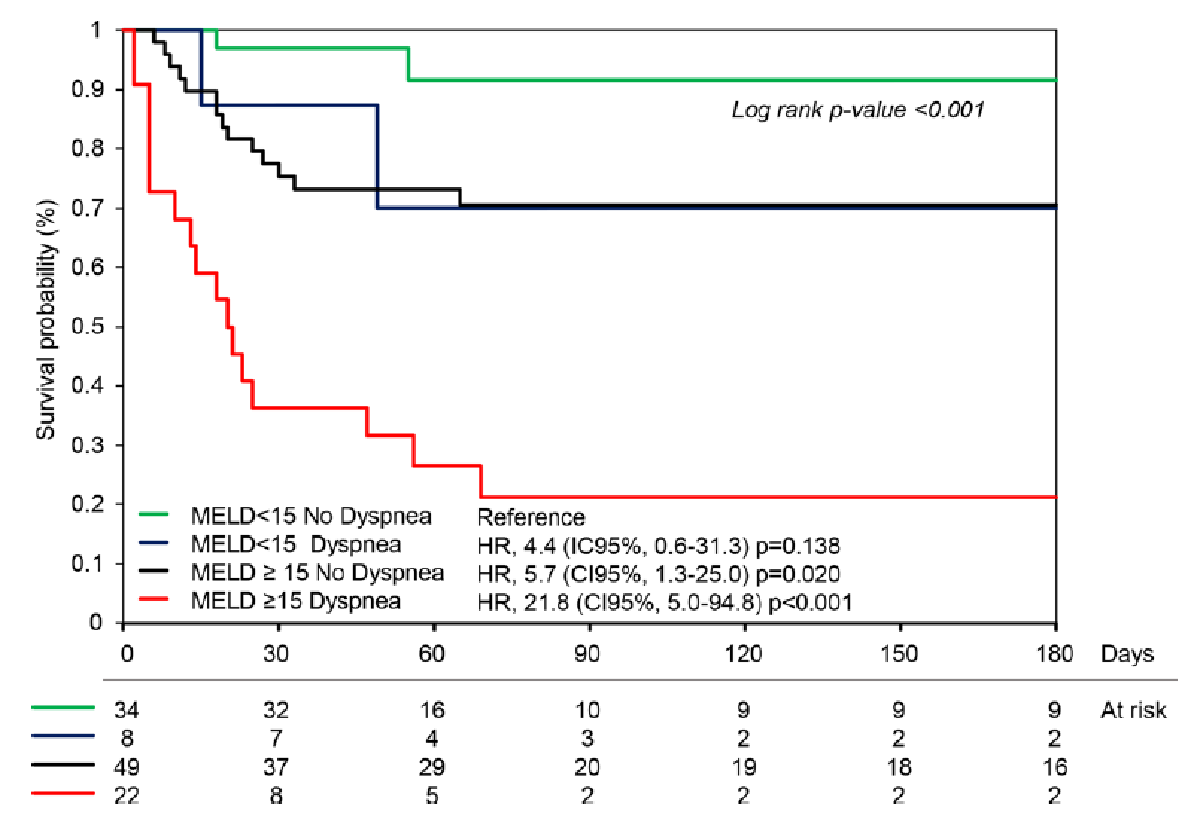 37 décès dans un délai médian de 18 j
Pas de différence de survie entre la 1ere et la 2e vague
Ceux qui ont été greffés ont survécu
Belli LS, Gut 2021
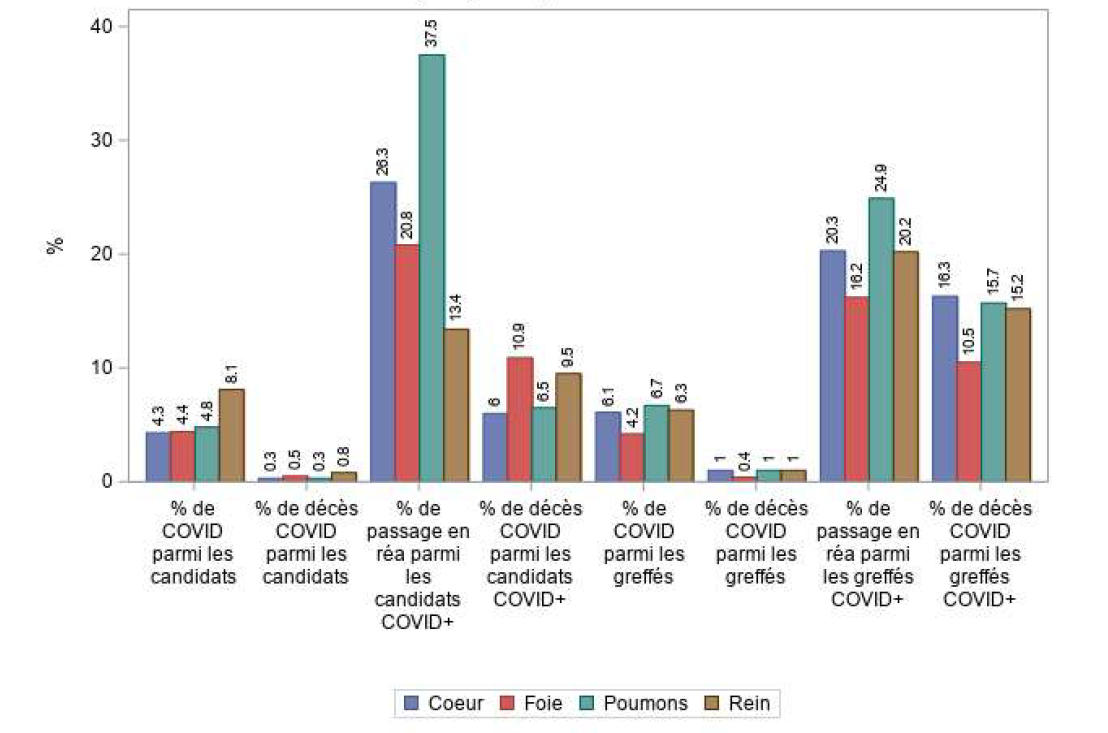 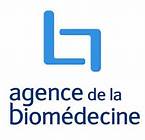 TRANSPLANTATION HEPATIQUE ET SEVERITE DU COVID : Les “vieux greffés” plus à risque
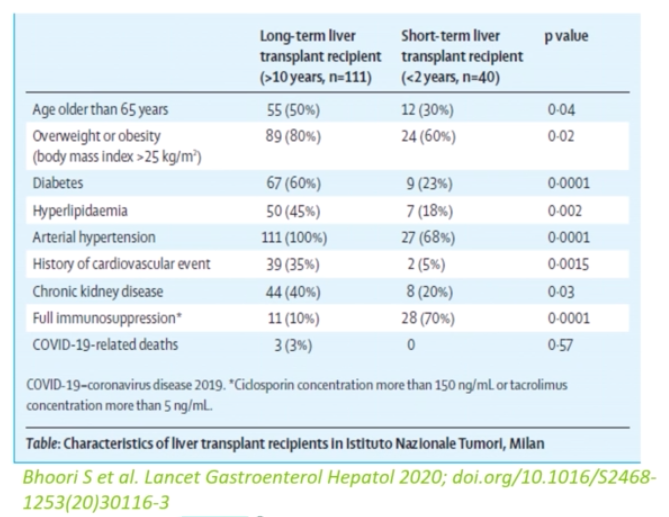 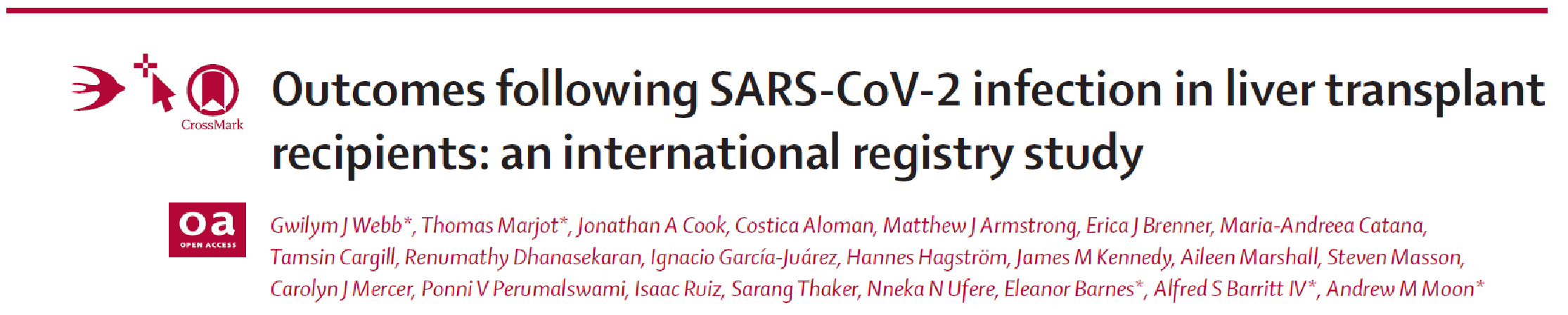 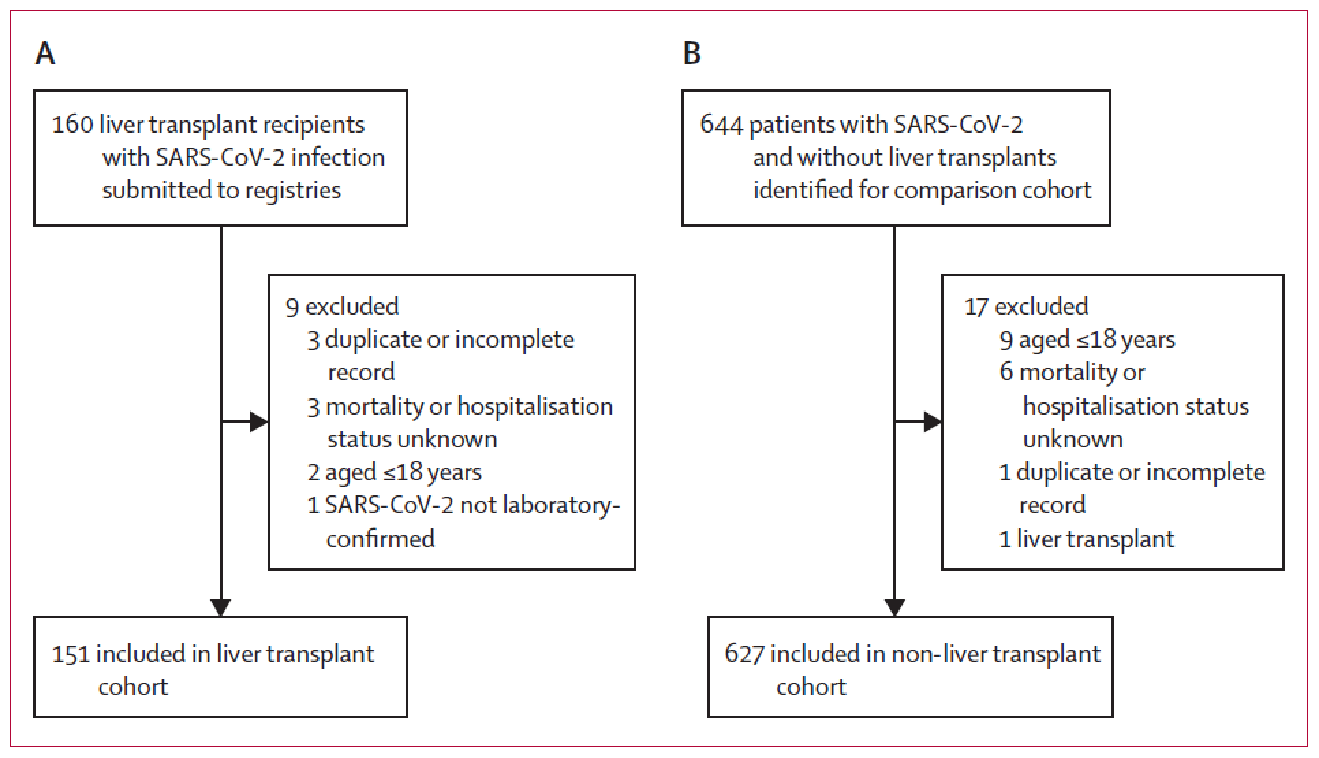 Webb, Lancet 2021
LA TRANSPLANTATION HEPATIQUE N’EST PAS UN FACTEUR DE RISQUE  INDEPENDANT DE MORTALITE POST COVID
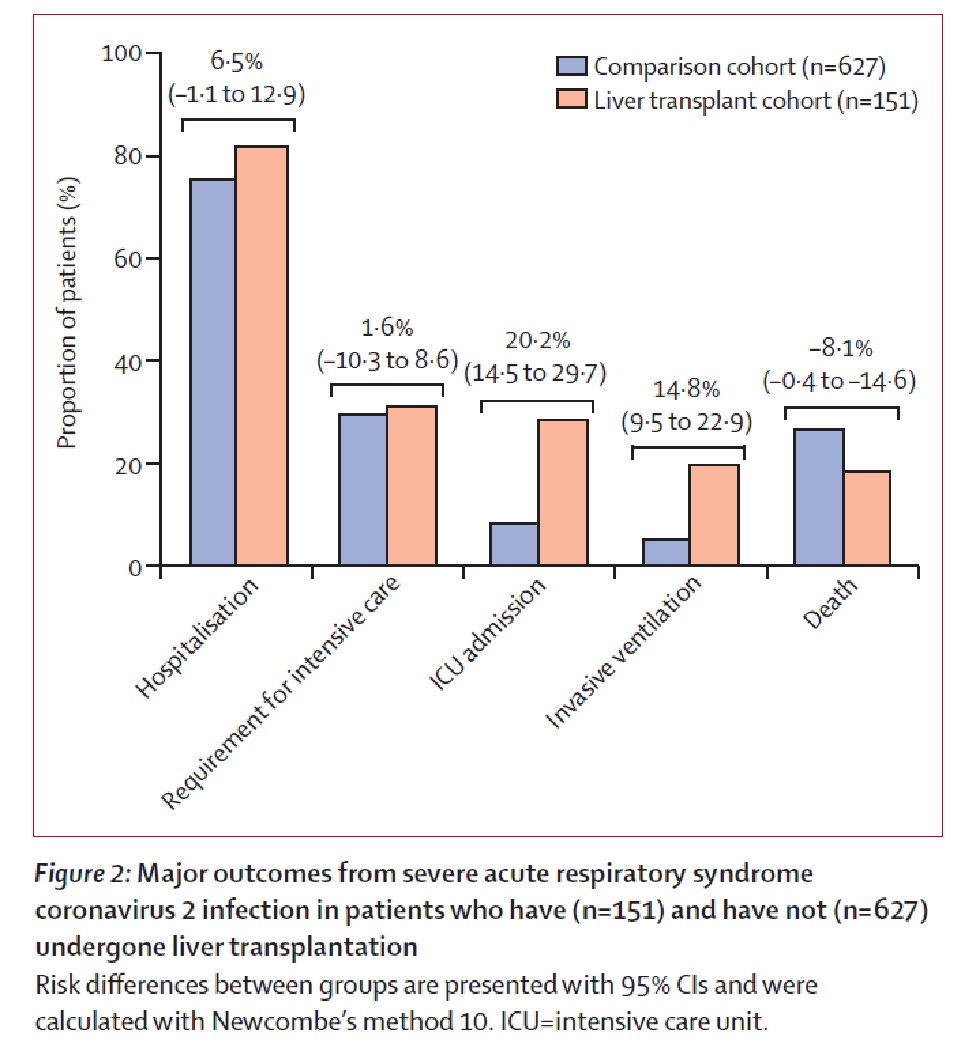 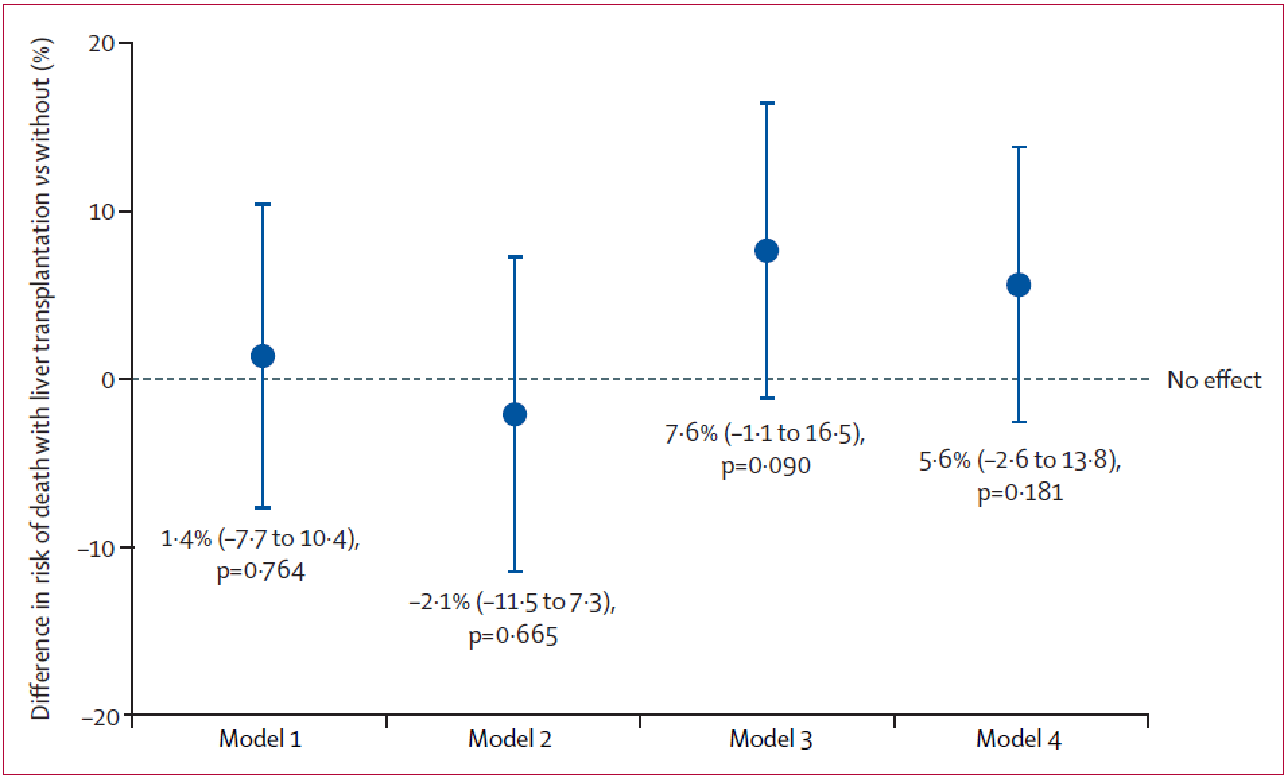 Webb, Lancet 2021
TRANSPLANTATION HEPATIQUE ET SEVERITE DU COVID : IMPACT DELETERE DU MMF
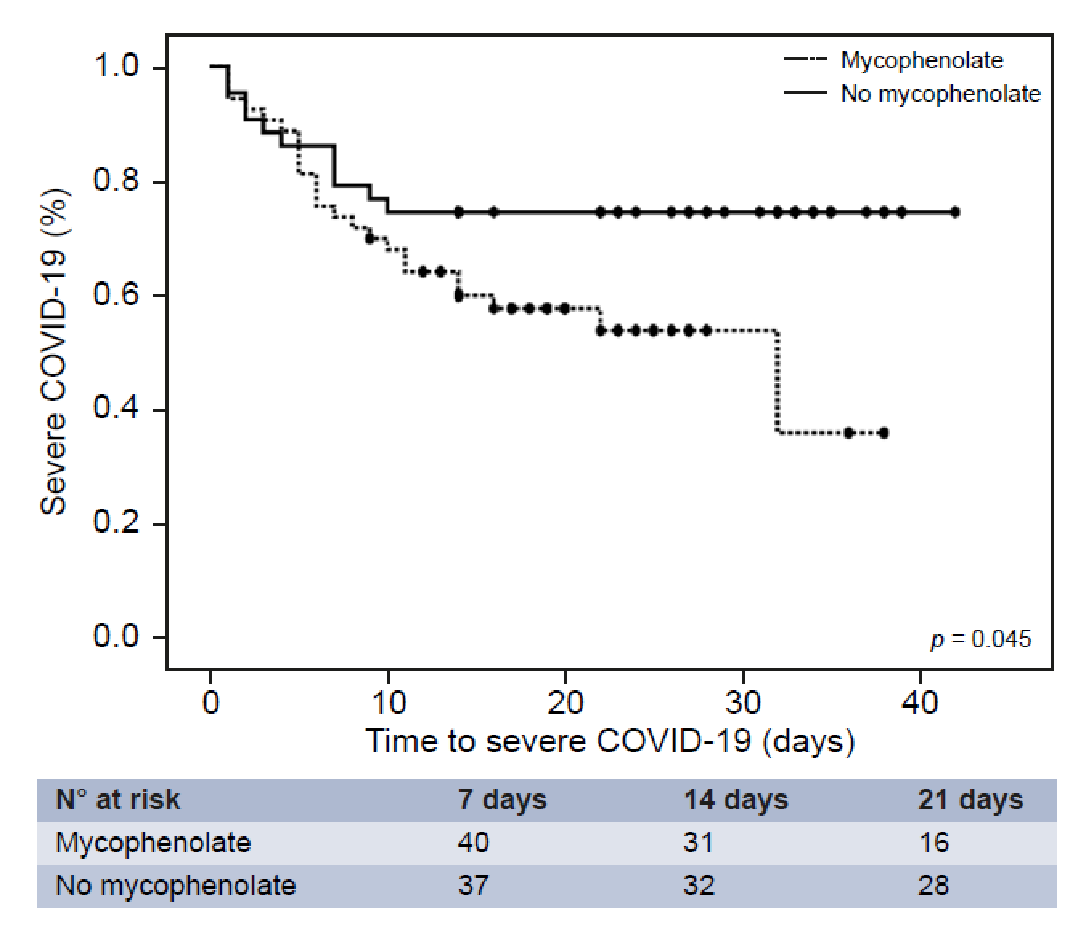 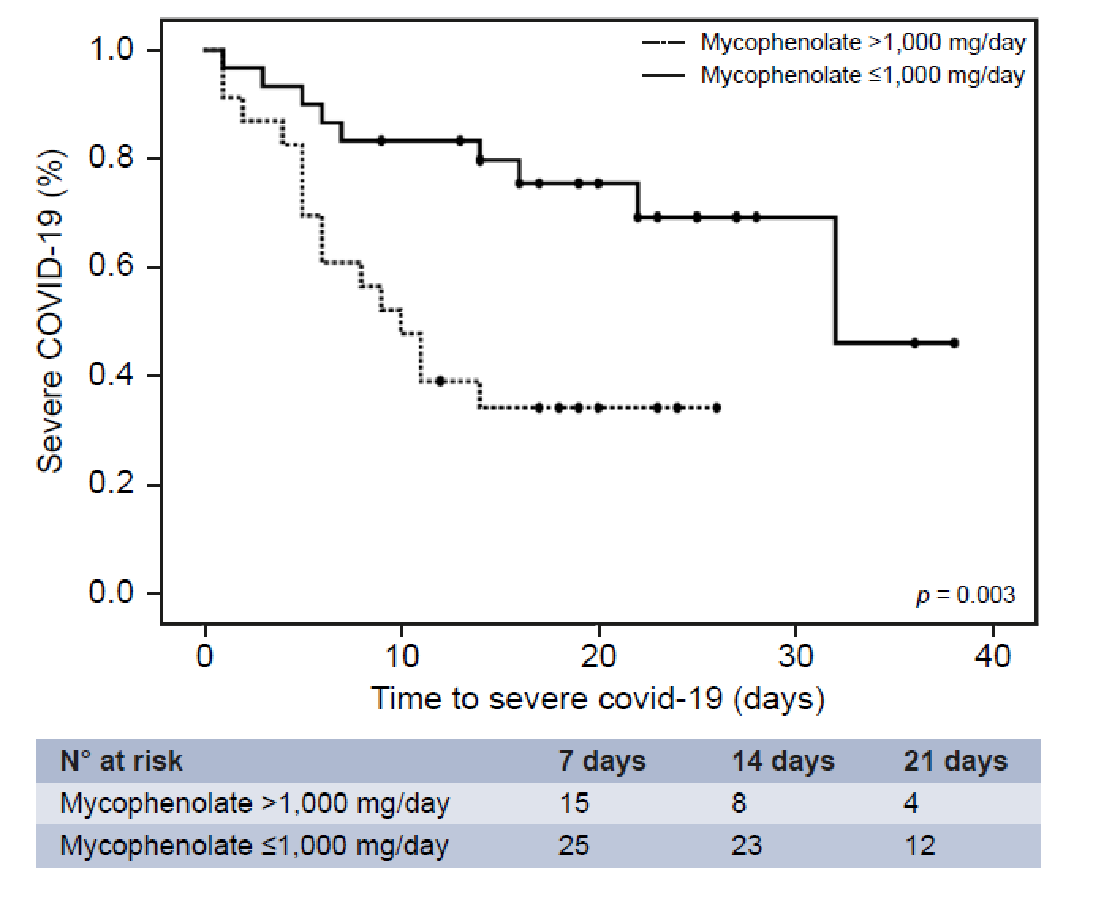 Colmenero J Hepatol 2021
TRANSPLANTATION HEPATIQUE ET SEVERITE DU COVID : IMPACT PROTECTEUR DU TACROLIMUS
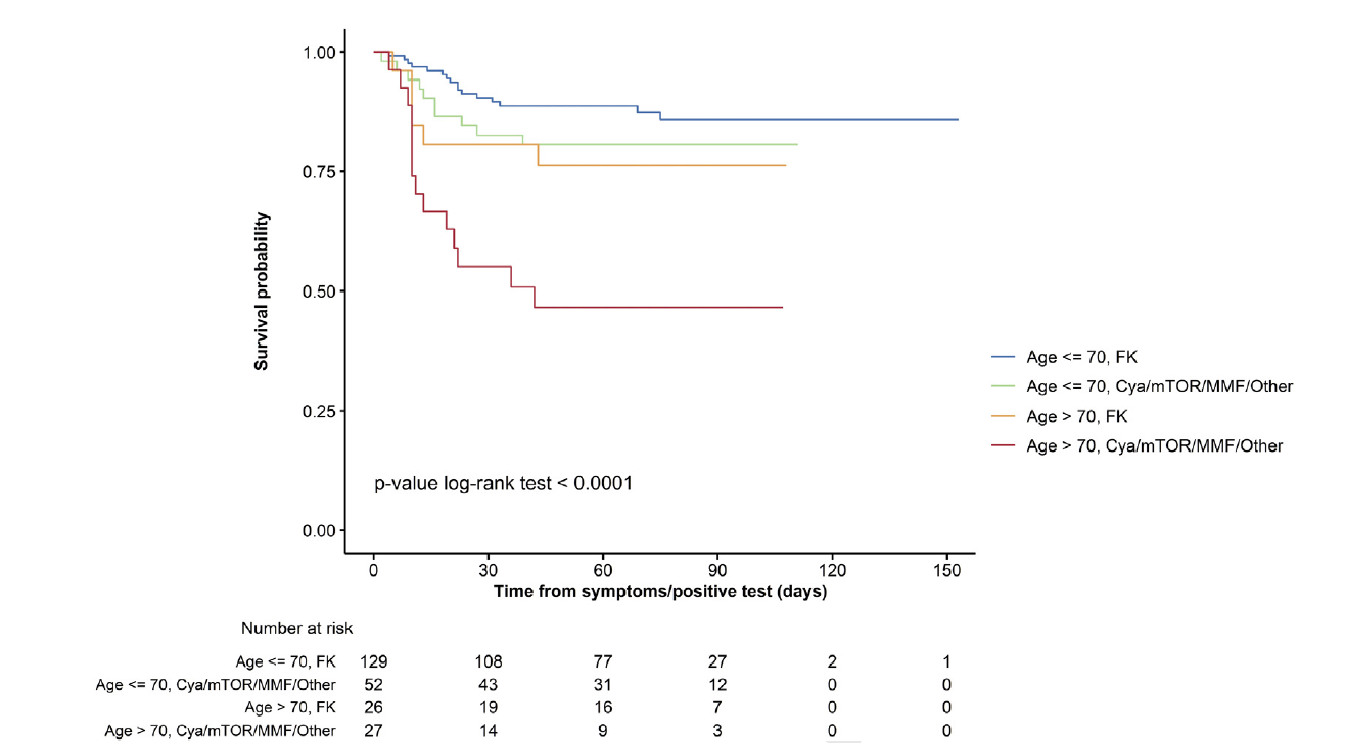 HYPOTHESES

Effet antiviral direct : inhibition de la réplication dépendante de l’immunophiline 
Réduction de l’orage cytokinique 
Effet miroir du MMF ?
Belli, Gastroenterology, 2021
COVID 19 ET FOIE
Le COVID peut-il entrainer des atteintes hépatiques ? Si oui Comment ?
L’atteinte hépatique (aiguë) aggrave-t-elle  le pronostic du COVID ?
Les hépatopathies chroniques aggravent-elles le pronostic du COVID ?
Quel est l’impact du COVID sur l’évolution des hépatopathies chroniques ? NAFLD ; MAF; Cirrhose ; Transplanté hépatique ?
Données sur la vaccination 
Questions non résolues
Conclusions pratiques
VACCINS ET CIRRHOSE
VACCINS ET TRANSPLANTATION HEPATIQUE
REPONSE VACCINALE : COMPARAISON MCF, CIRRHOSE ET TH
Analyse 4 semaines après 2 doses de vaccin ARN (N=204) et 1 dose de vaccin Johnson&Johnson (N=19)
<0,4 U/mL
0,4 – 249 U/mL
≥250 U/mL
*
N=92
N=79
N=62
Thuluvath , J Hepatol 2021
FACTEURS INFLUENCANT LA REPONSE VACCINALE
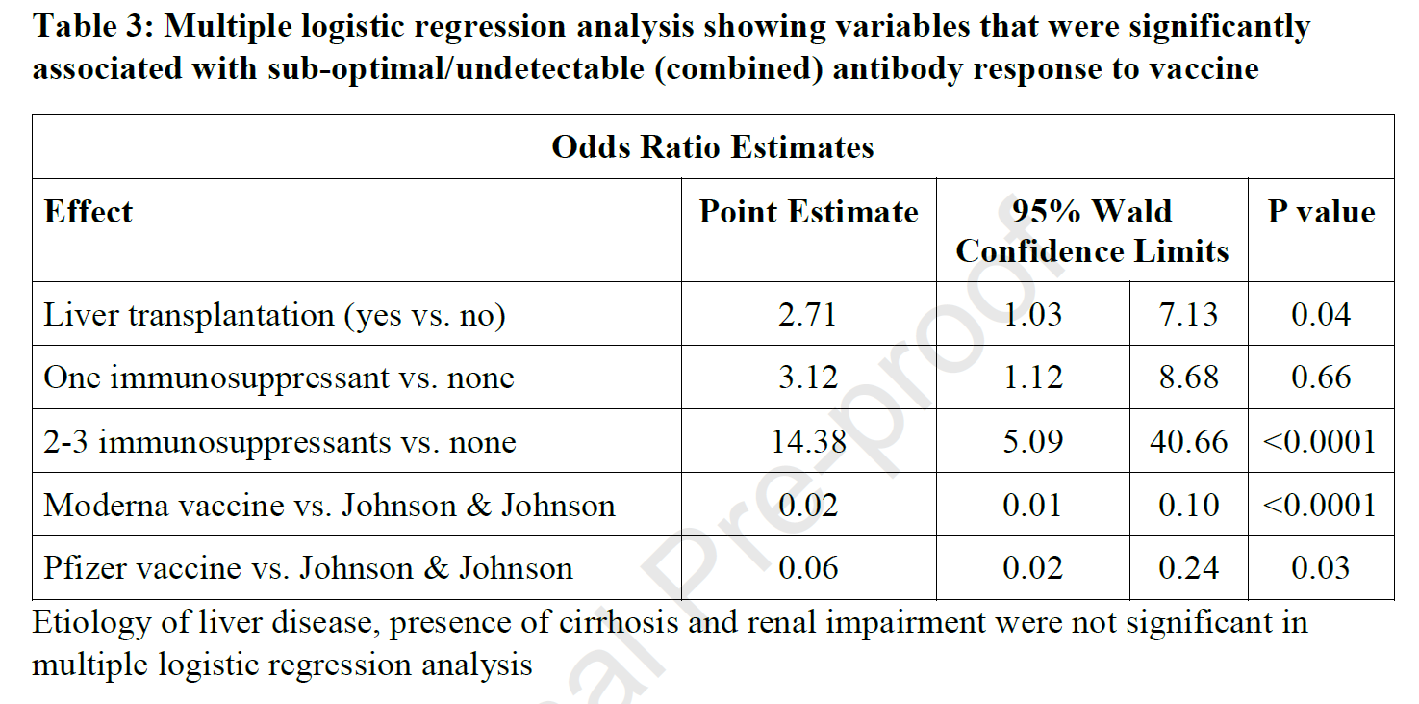 Thuluvath , J Hepatol 2021
LES VACCINS ANTI COVID SONT INOFFENSIFS POUR LE FOIE
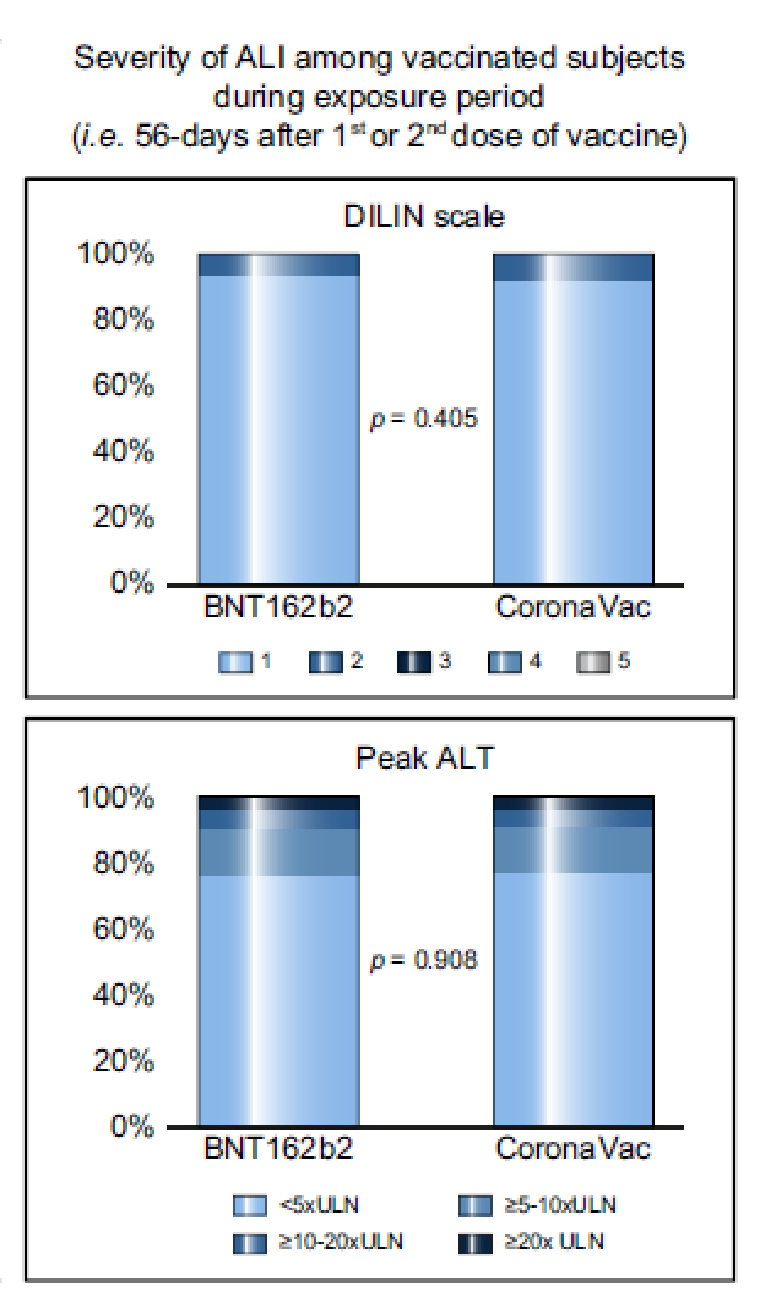 Etude épidémiologique (Hong-Kong)
Tests hépatiques évalués dans les 56 j suivant la vaccination
2 343 288 vaccinés (« période d’exposition »)
Calcul du risque d’hépatite aiguë pour chaque injection comparé à la période de « non exposition » des mêmes patients
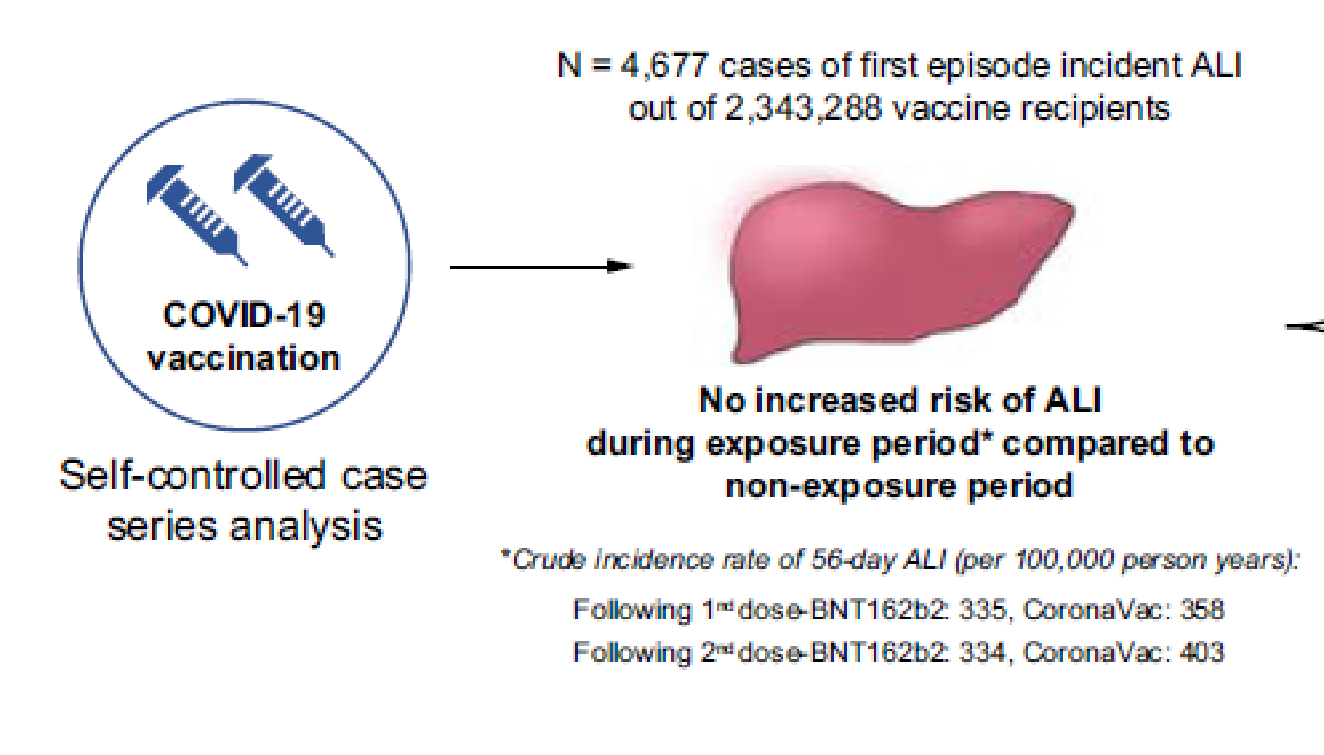 Pour information : cas d’ALI post COVID : 32 997 cas pour 100 000 habitants
Wong CKH , J Hepatol 2022
LES VACCINS ANTI COVID SONT INOFFENSIFS POUR LE FOIE
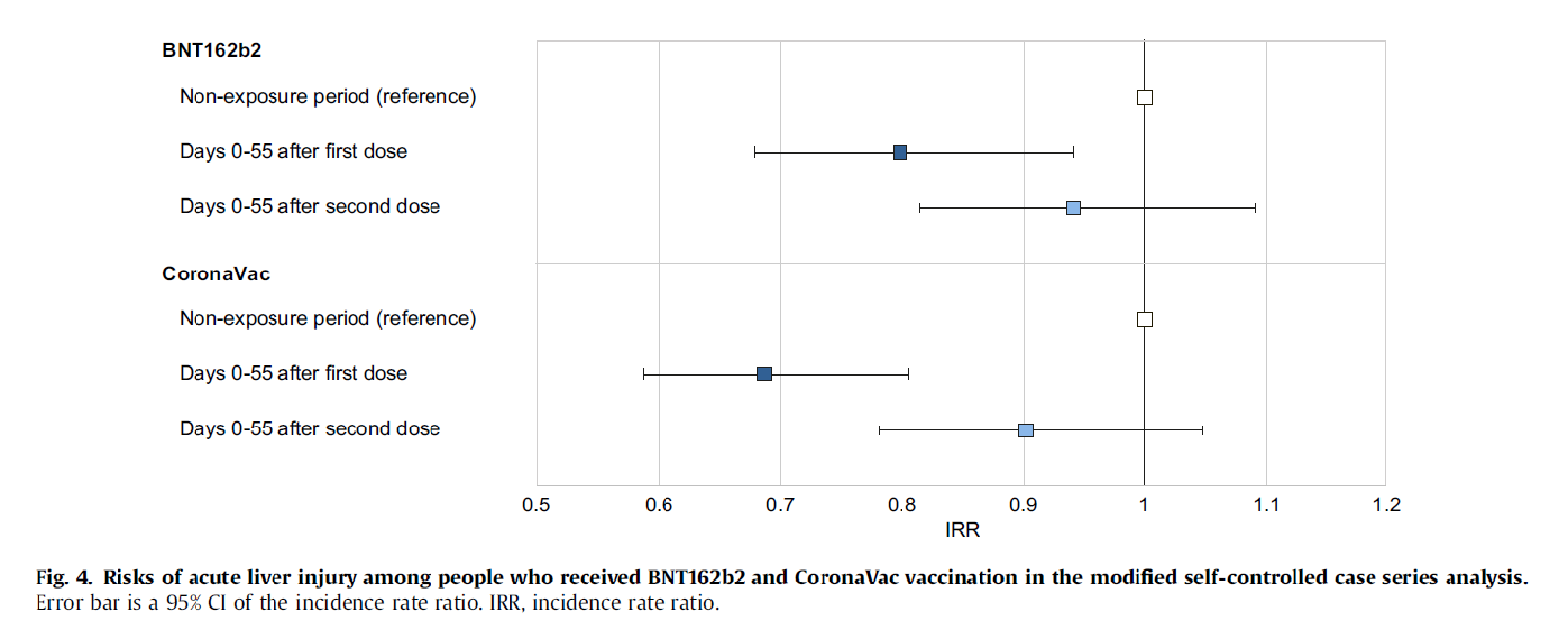 Wong CKH , J Hepatol 2022
COVID 19 ET FOIE
Le COVID peut-il entrainer des atteintes hépatiques ? Si oui Comment ?
L’atteinte hépatique (aiguë) aggrave-t-elle  le pronostic du COVID ?
Les hépatopathies chroniques aggravent-elles le pronostic du COVID ?
Quel est l’impact du COVID sur l’évolution des hépatopathies chroniques ? NAFLD ; MAF; Cirrhose ; Transplanté hépatique ?
Données sur la vaccination
Questions non résolues 
Conséquences pratiques
COVID 19 ET FOIE : QUESTIONS NON RESOLUES
Questions physiopathologiques
Mécanismes hépatiques impliqués dans la sévérité du COVID
Impact des variants sur la pathogénicité hépatique du SarsCoV2
Impact de l’atteinte hépatique sur la selection de variants
QUASIESPECES de SARSCoV2
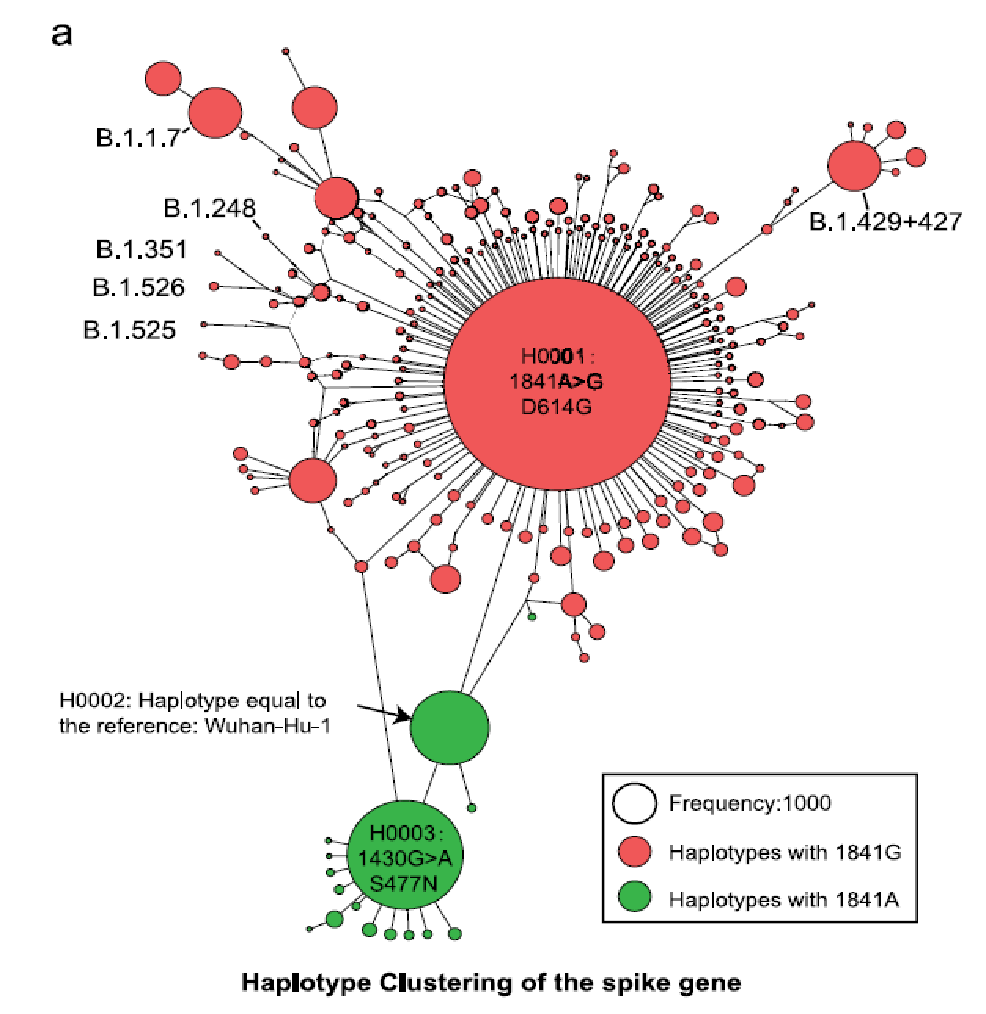 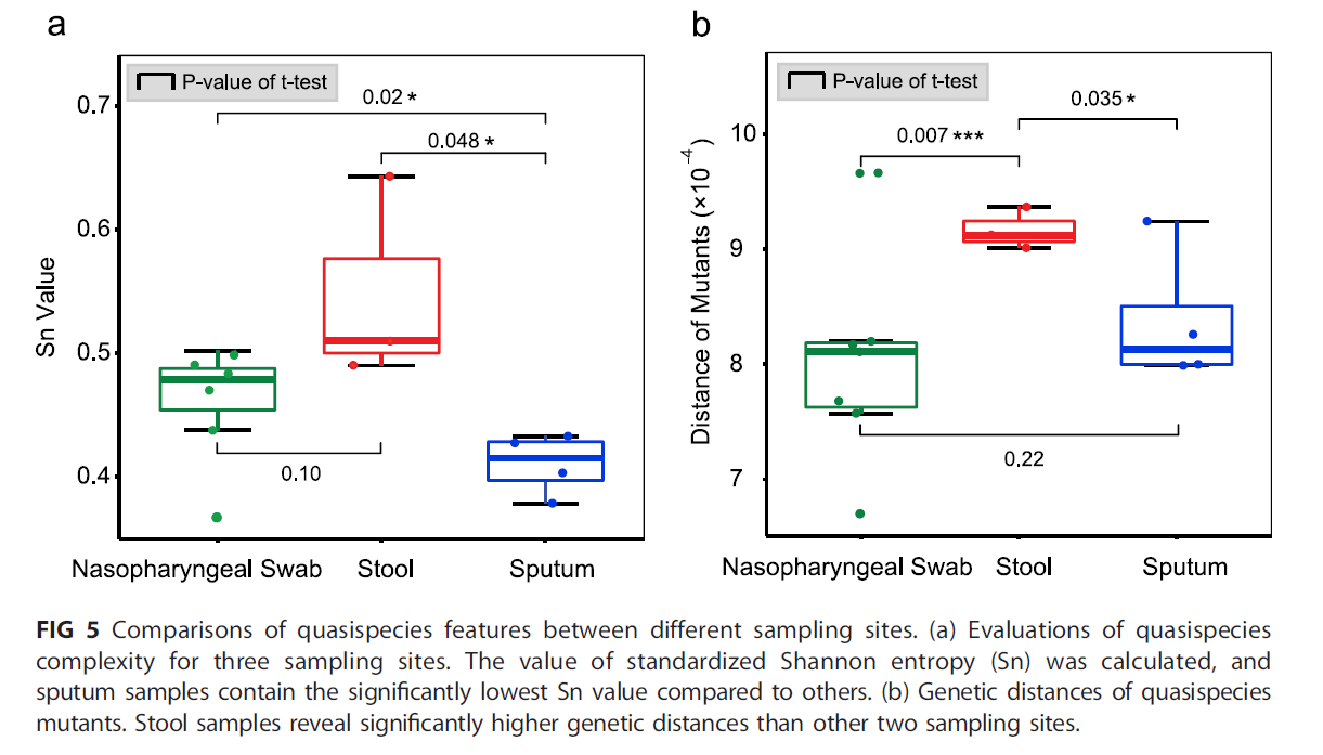 Sun F, Spectrum 2021
COVID 19 ET FOIE : QUESTIONS NON RESOLUES
Questions cliniques
Atteinte hépatique au cours du COVID long ?
Prévalence, facteurs de risque, et séquelles éventuelles de l’atteinte hépatique microvasculaire : COVID nouvelle cause de veinopathie portale oblitérante ?
Accès des MCF aux essais thérapeutiques
Durée de l’immunisation post-infection ou post vaccinale chez les patients atteints de MCF
Résistance du système hospitalier, seul capable de prendre en charge les maladies chroniques du foie sévères.
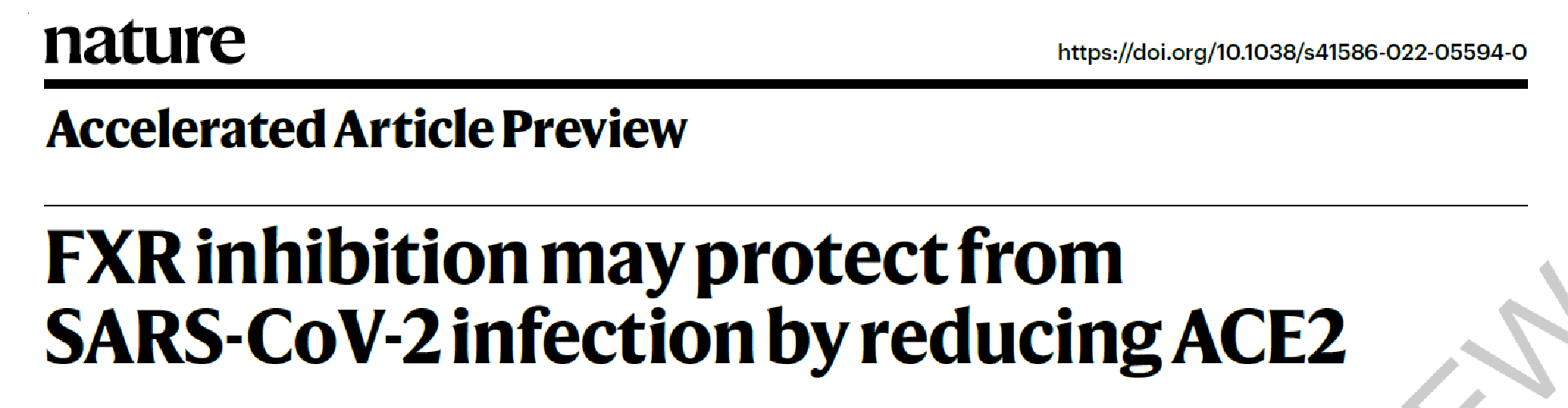 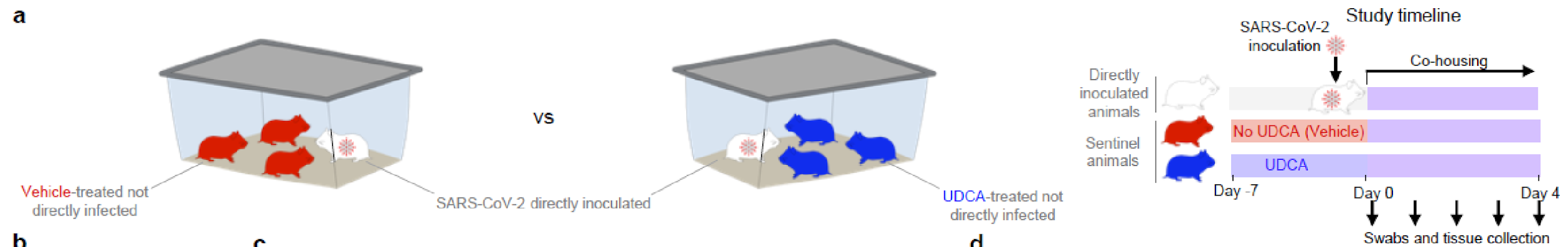 Brevini T, Nature (in press)
COVID 19 ET FOIE : EFFET PROTECTEUR DE L’AUDC !
Données expérimentales in & ex vivo

FXR est présent dans les tissus infectés par SARS-CoV2
FXR influence le niveau d’expression des récepteurs ACE2 et l’infection par SARS-CoV2
L’inhibition de FXR réduit ACE2 et ch virale SARS-CoV2 in vivo
L’inhibition de FXR réduit l’infection à SARS-CoV2 du foie humain ex vivo
L’AUDC prévient l’infection par SARS CoV 2 dans un modèle « Golden Syrian Hamsters »
L’effet protecteur de l’AUDC est médié par la downregulation de la synthèse d’ACE2

Données cliniques (286 patients) ajustées sur score de propension
Chez les patients atteints de CBP, l’UDCA est associée à une diminution de l’expression de l’ACE2
L’UDCA est associé à une diminution de l’expression des récepteurs ACE2 sur la muqueuse nasale
L’UDCA est associée à une réduction du recours à l’hospitalisation (-22%), aux soins critiques (-10%) et à la mortalité (-10%)
Brevini T, Nature (in press)
COVID 19 ET FOIE : EFFET PROTECTEUR DE L’AUDC !
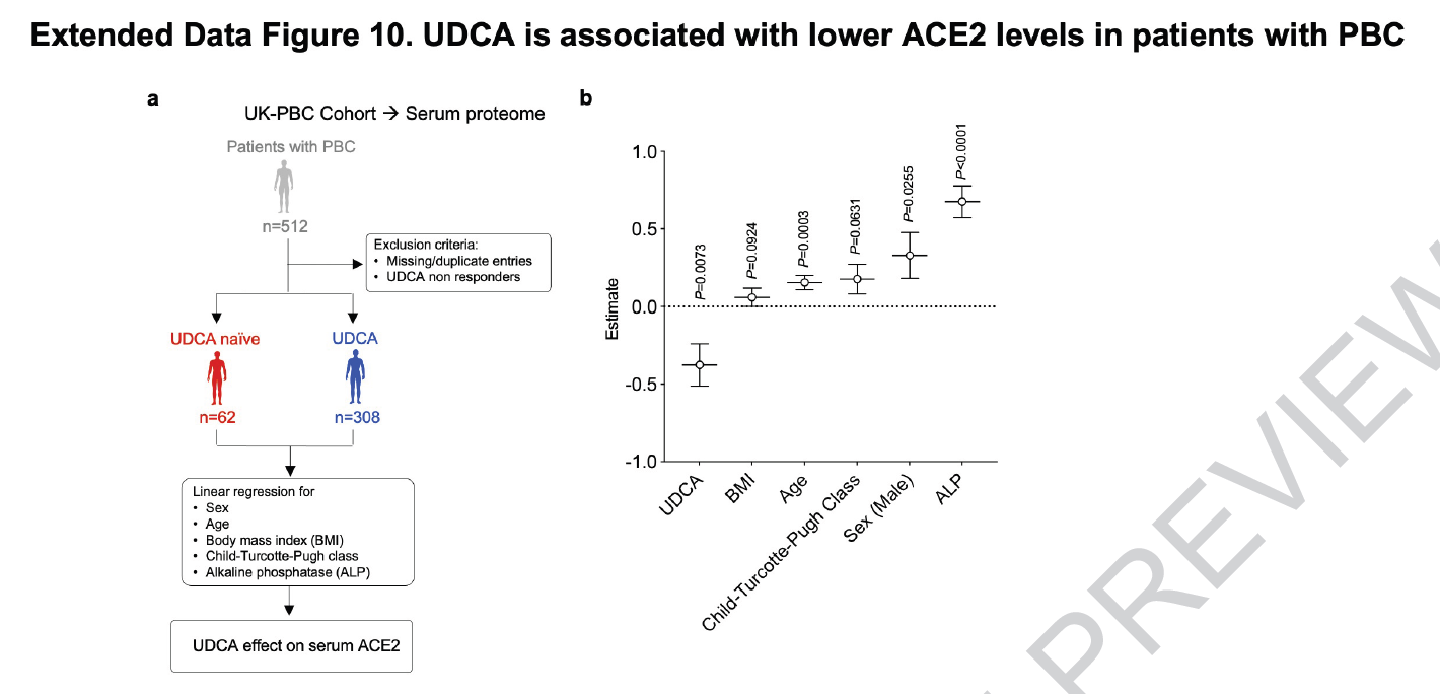 Brevini T, Nature (in press)
COVID 19 ET FOIE : EFFET PROTECTEUR DE L’AUDC !
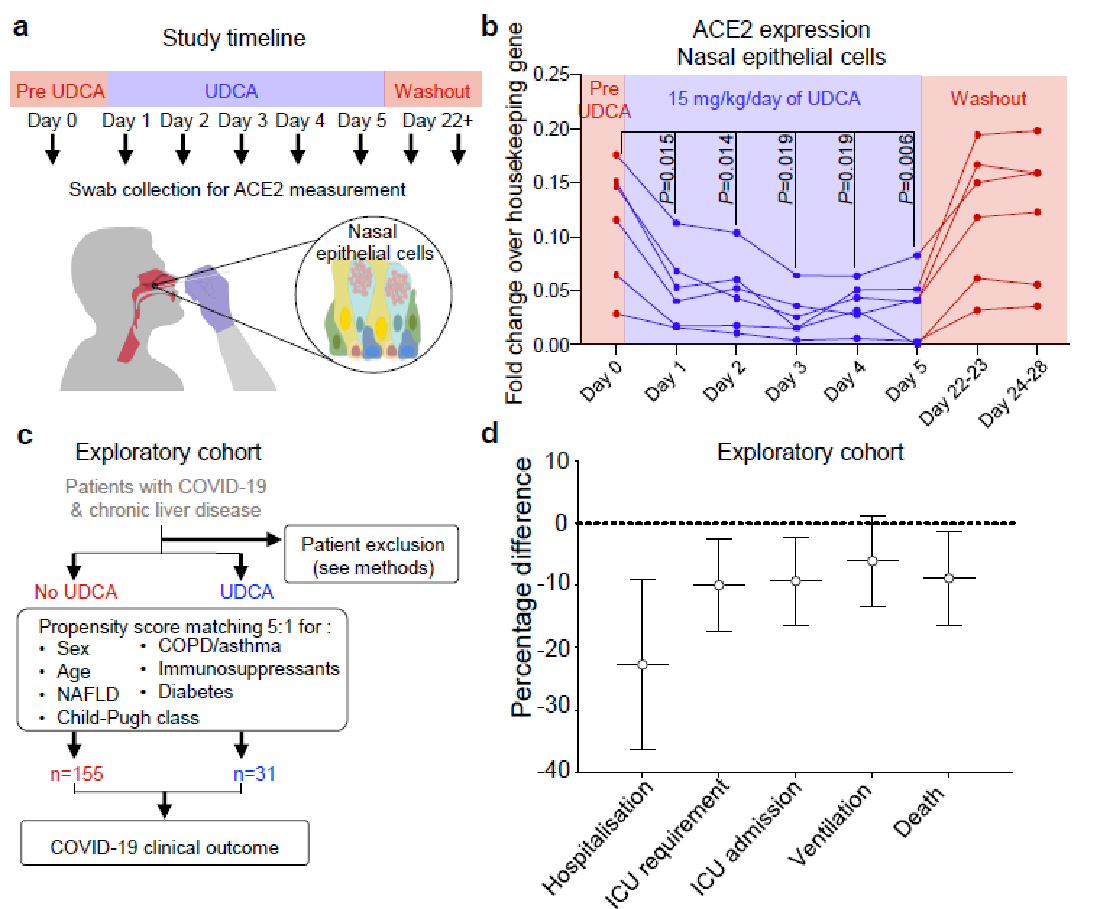 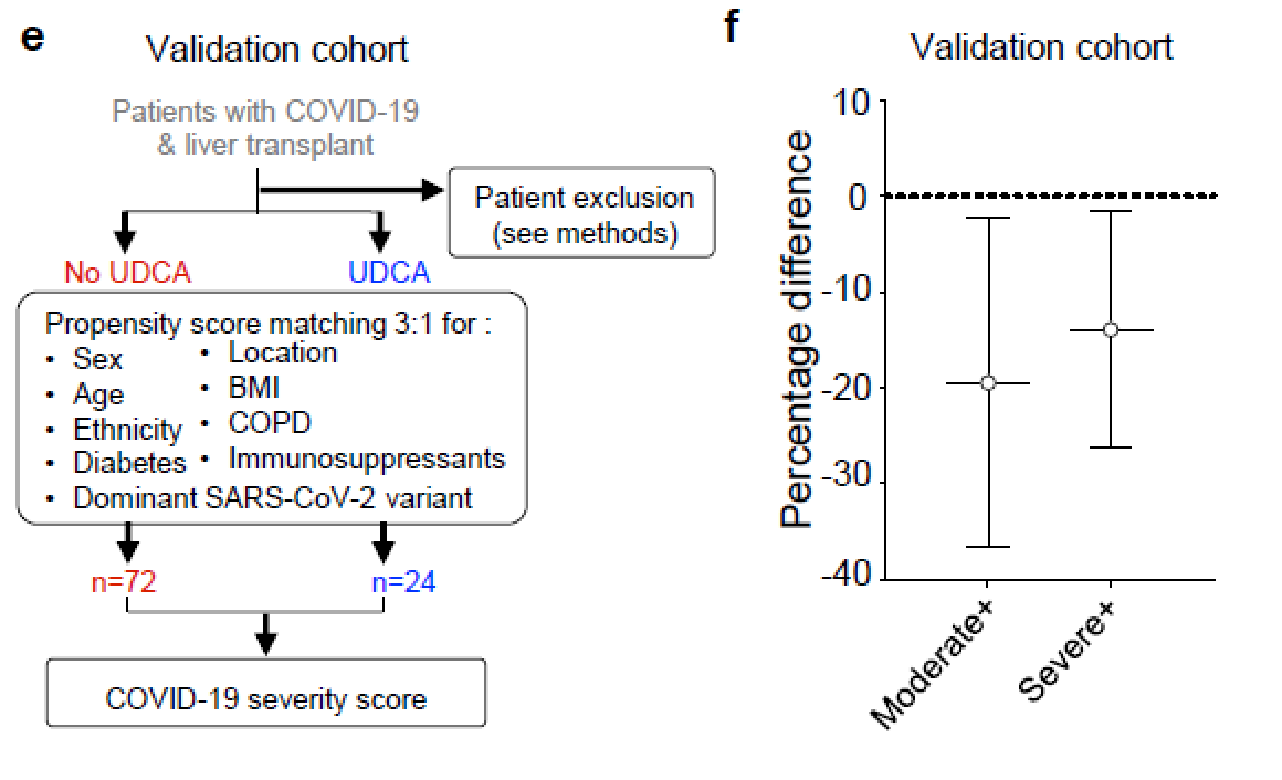 Brevini T, Nature (in press)
COVID 19 ET FOIE
Le COVID peut-il entrainer des atteintes hépatiques ? Si oui Comment ?
L’atteinte hépatique (aiguë) aggrave-t-elle  le pronostic du COVID ?
Les hépatopathies chroniques aggravent-elles le pronostic du COVID ?
Quel est l’impact du COVID sur l’évolution des hépatopathies chroniques ? NAFLD ; MAF; Cirrhose ; Transplanté hépatique ?
Données sur la vaccination
Questions non résolues 
Conséquences pratiques
CONSEQUENCES PRATIQUES POUR L’INFECTIOLOGUE
Monitorer les tests hépatiques à J0 et J15
Bilan étiologique systématique d’une élévation des transaminases (COVID = diagnostic d’elimination)
Identifier une maladie chronique du foie à haut risque de mortalité : cirrhose décompensée, CHC, MAF
Pas de place établie pour la biopsie hépatique 
Tenir compte des tests hépatiques pour 
Poser l’indication d’une hospitalisation pour COVID
Proscrire/surveiller certains médicaments
Stratifier la sévérité des malades des essais cliniques 
Monter un essai Clinique de l’AUDC en prevention des COVID sévères ++++++
CONSEQUENCES PRATIQUES POUR L’HEPATOLOGUE
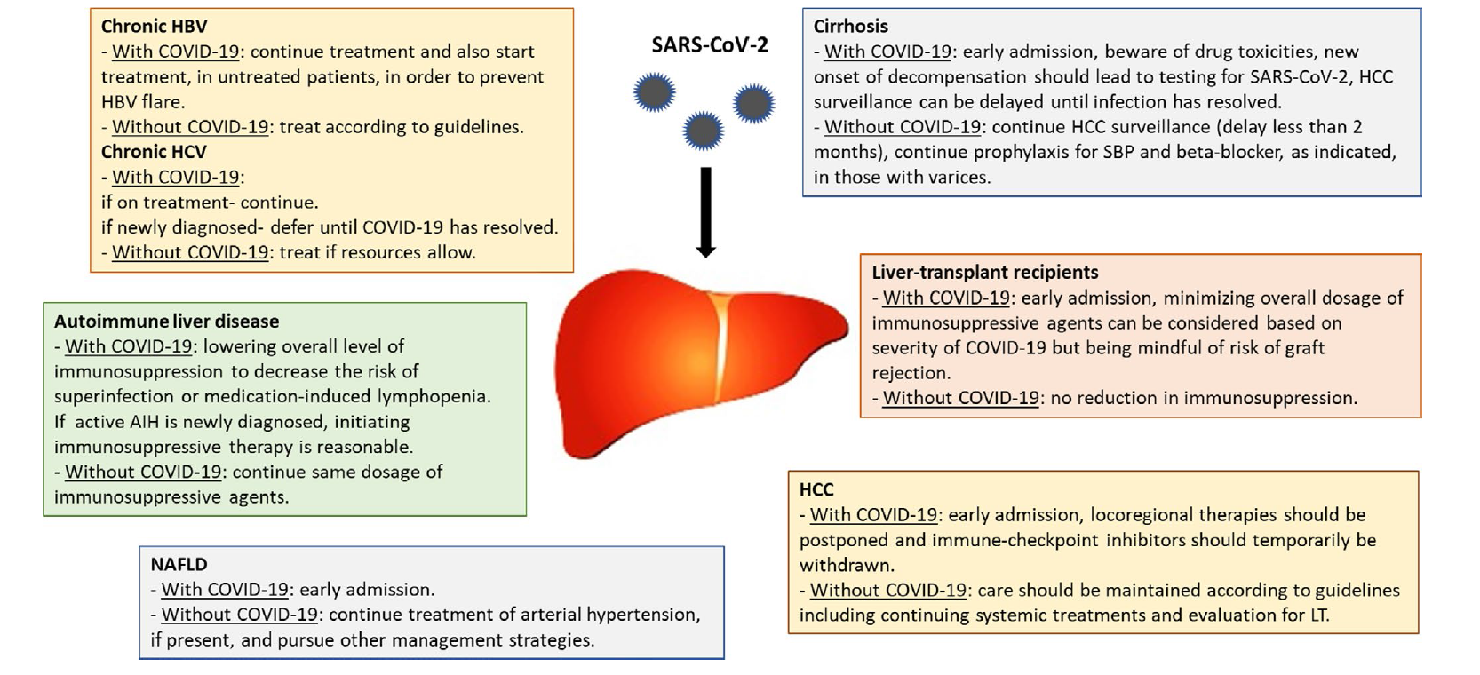 Ekpanyapong , J Viral Hep 2021
TAKE HOME MESSAGES
Sars-CoV2 peut infecter le foie
L’atteinte hépatique aiguë liée au COVID est multifactorielle. Les séquelles à long terme (veinopathie oblitérante) ne sont pas connues
Le risque de COVID 19 sévère et létal concerne principalement
Les cirrhotiques +++
Les maladies atteints de CHC  (autocensure ?)
Les malades atteints de MAF (recrudescence de la CA et pb de l’accès aux soins)
Les maladies atteints de Stéatopathie (accumulation de FDR)
Les malades du foie ont souffert des diminutions de l’offre de soin liées à la pandémie
Les malades du foie, en particulier les cirrhotiques, sont prioritaires pour la vaccination 
Les règles de vaccination et l’accès à l’immunothérapie anti SarsCoV2 sont spécifiques (et évolutives) chez les greffés hépatiques
Les vaccins anti COVID sont inoffensifs pour le foie
COVID : DON’T FORGET THE LIVER !